Diet and Evolution:
What Can We Say About the Diets of Fossil Homo?ca. 1.8 mya – 10 kya
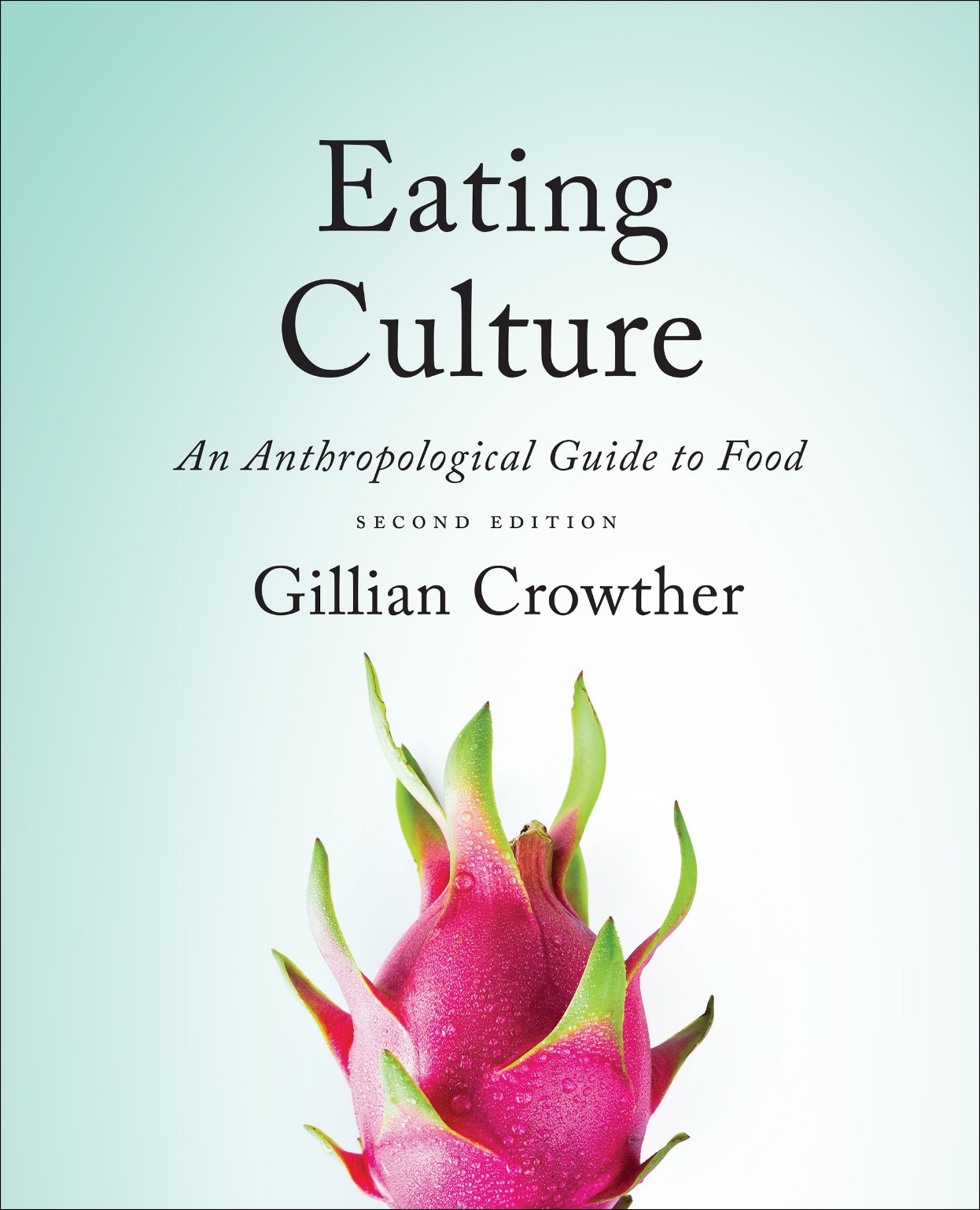 use your up/down arrow keys and/or 
your space bar to advance the slides
Tim Roufs
© 2010-2024
Diet and Evolution:
What Can We Say About the Diets of Fossil Homo?ca. 1.8 mya – 10 kya
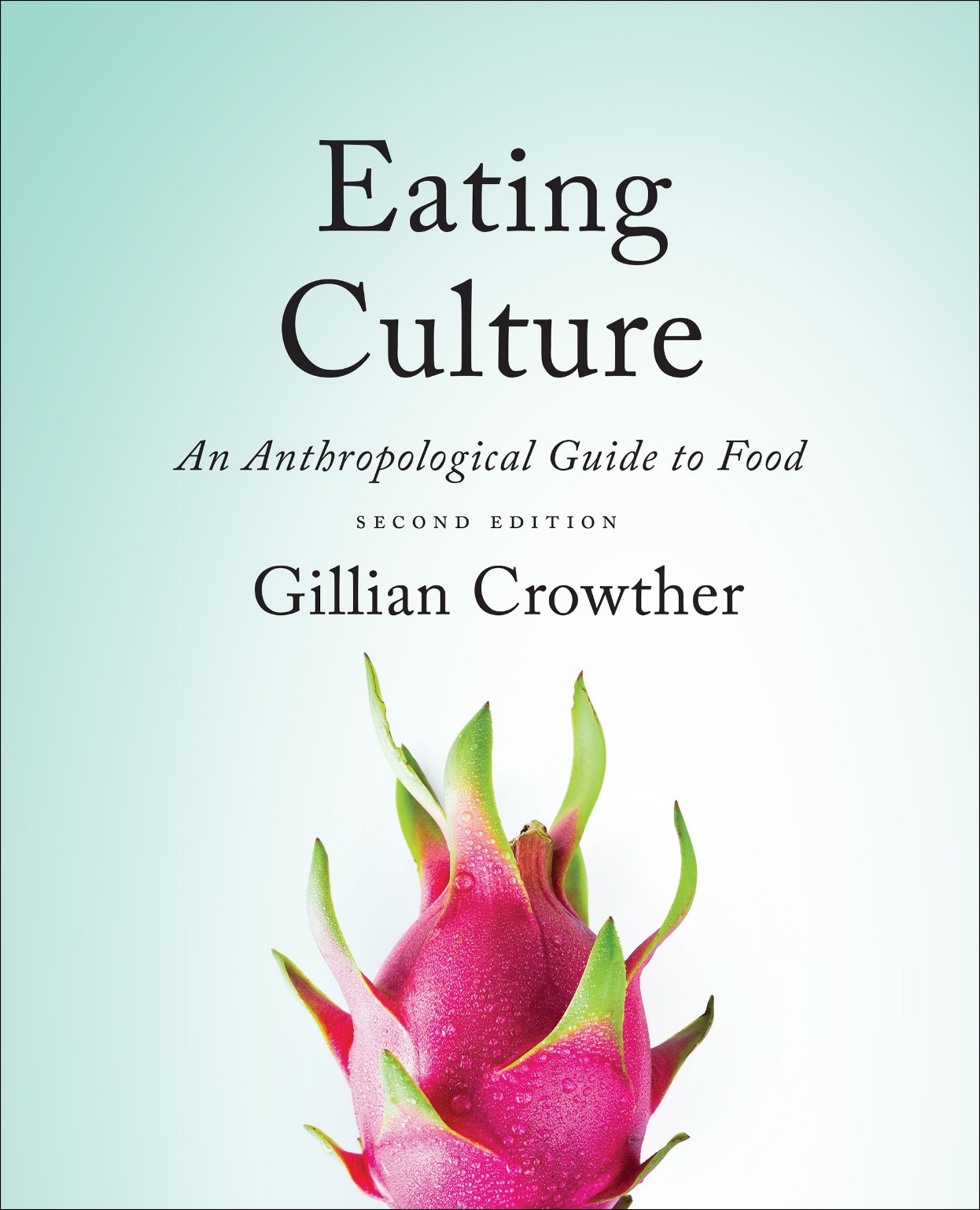 Tim Roufs
© 2010-2024
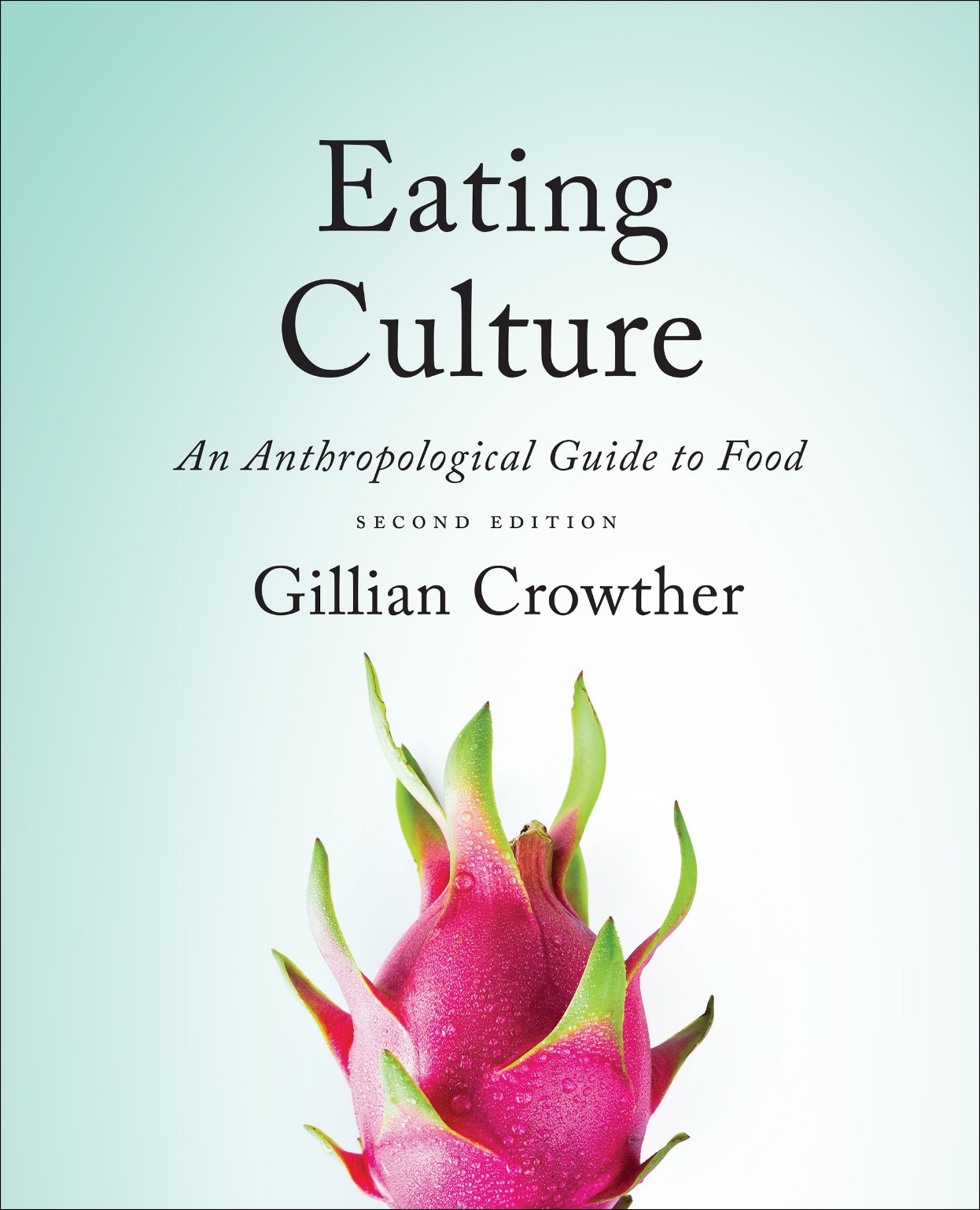 Tim Roufs
© 2010-2024
www.d.umn.edu/cla/faculty/troufs/anthfood/aftexts.html#title
Diet and Human Evolution
Diet and Human Evolution
Exploring the Diets of Extinct HumansThrough Paleontology
Teeth
Skulls and Jaws
The Postcranial Skeleton
What Is Adaptation?
Using Chemistry to Infer the Diets of Extinct Hominins
Our Place in Nature
A Brief Who's Who of the Early Hominins
What Did Early Hominins Eat?
What Can We Say About the Diets of   		      Fossil Homo?
Summary
Highlight: Lactose Intolerance
ca. 1.8 mya –  10 kya
“Fossil Homo”
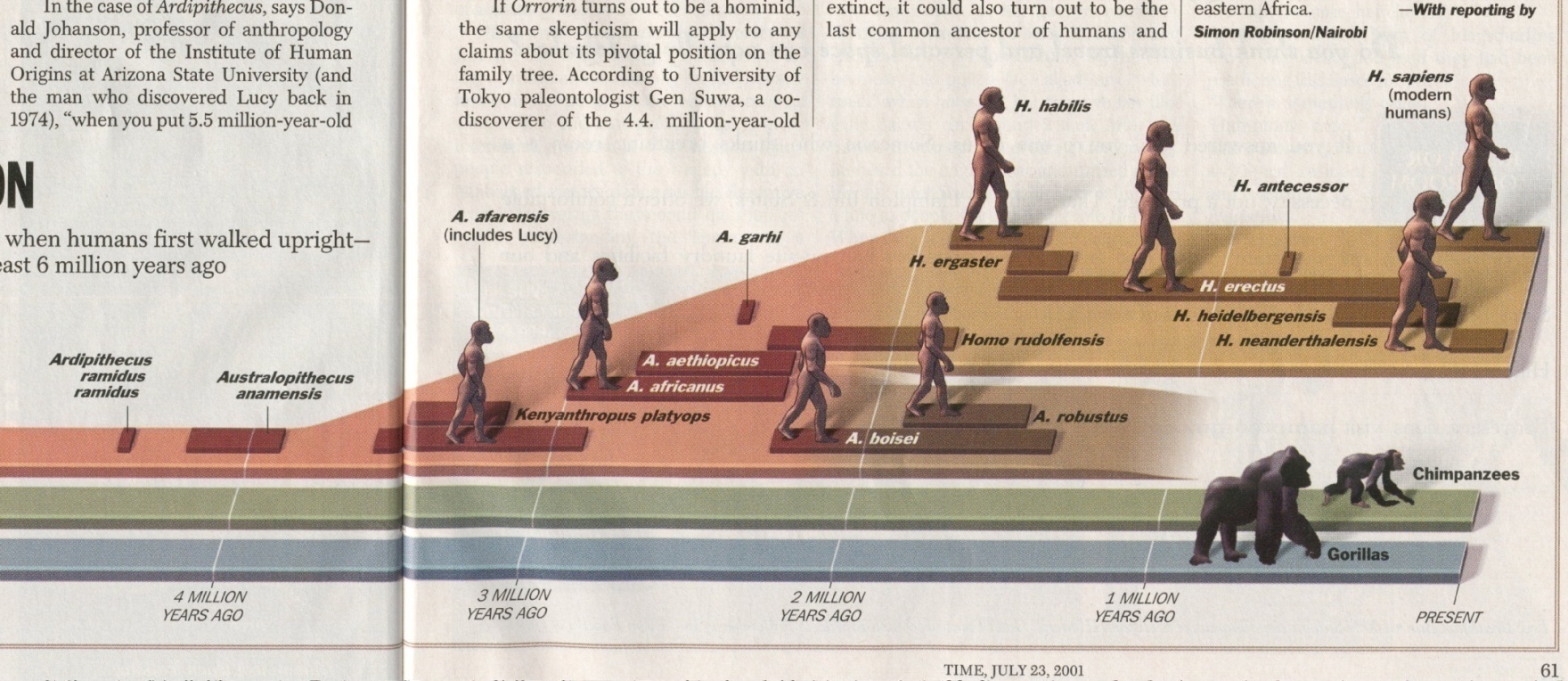 ca. 1.8 mya –  10 kya
Time 23 July 2001
and a quick glance
will show “fossil Homo” also ate quite a variety of things . . .
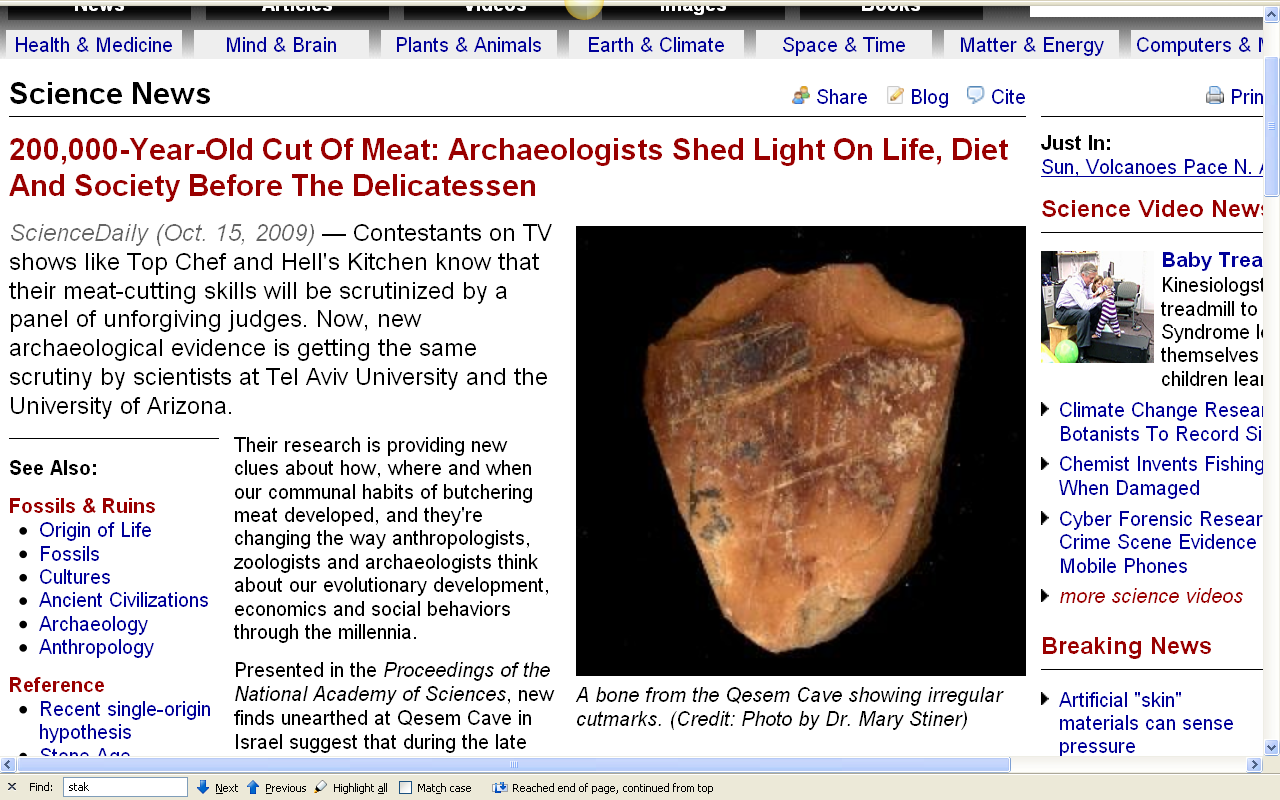 http://www.sciencedaily.com/releases/2009/10/091014111547.htm
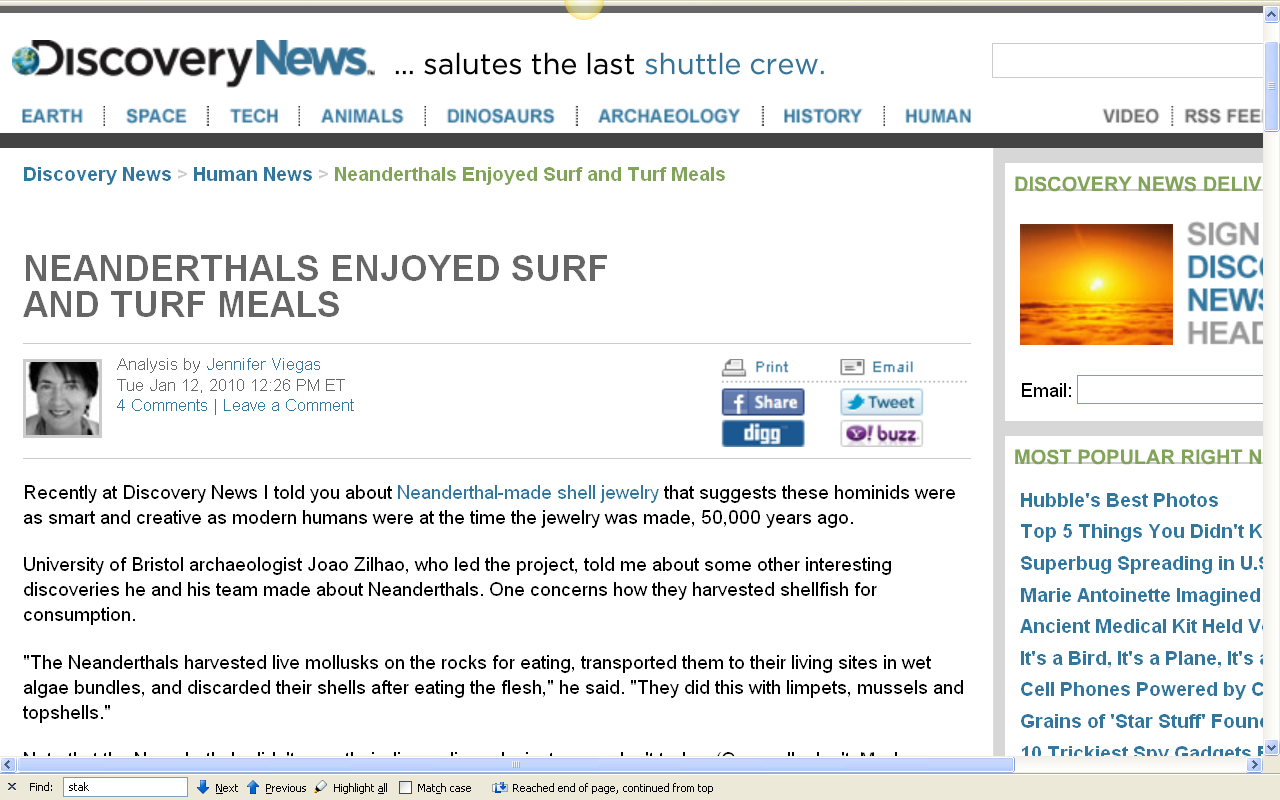 http://news.discovery.com/human/neanderthals-enjoyed-surf-and-turf-meals.html
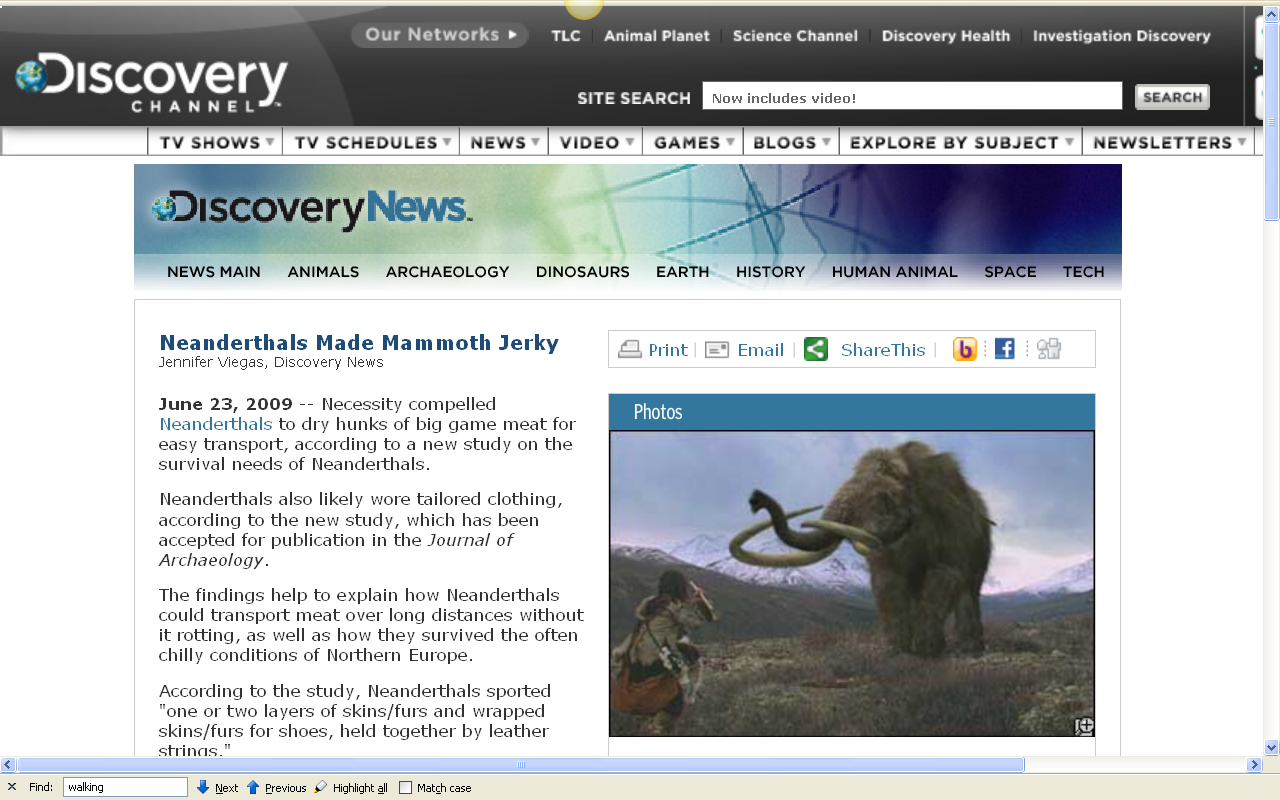 http://dsc.discovery.com/news/2009/06/23/neanderthal-mammoth.html
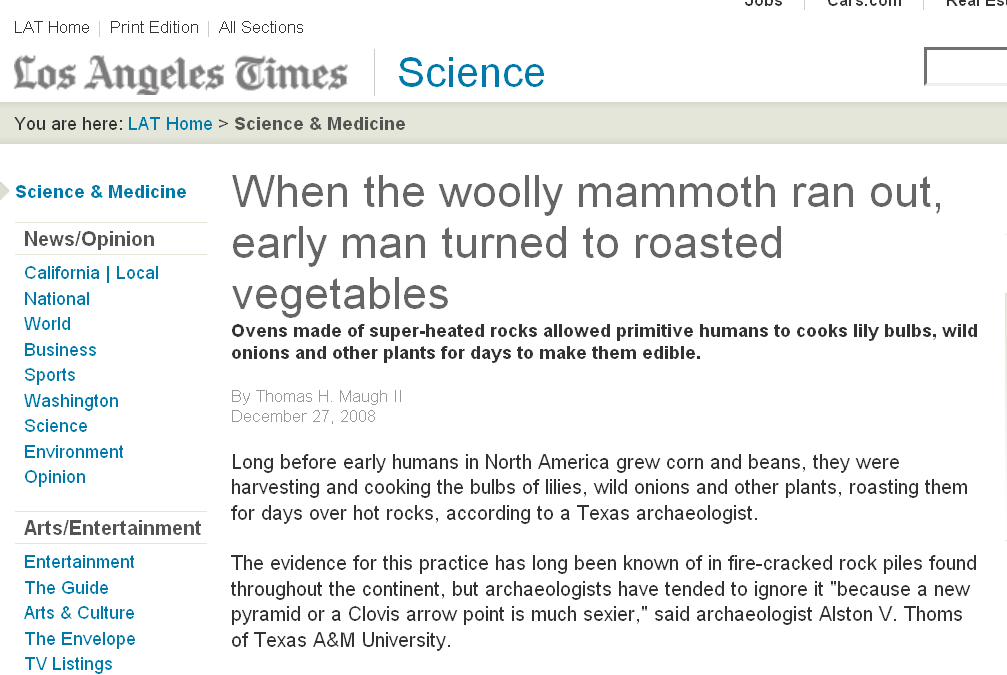 www.latimes.com/news/science/la-sci-earlyfoods27-2008dec27,0,6385869.story?track=rss
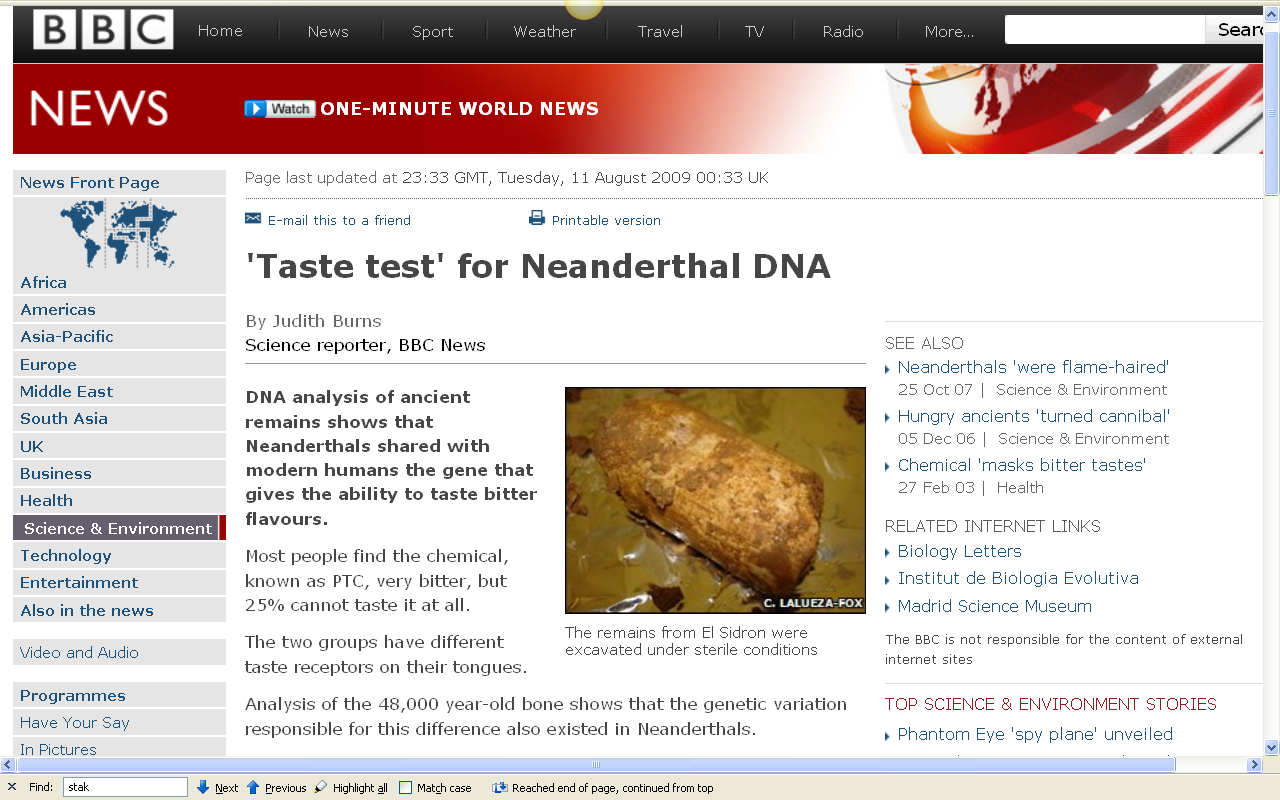 http://news.bbc.co.uk/2/hi/science/nature/8195762.stm
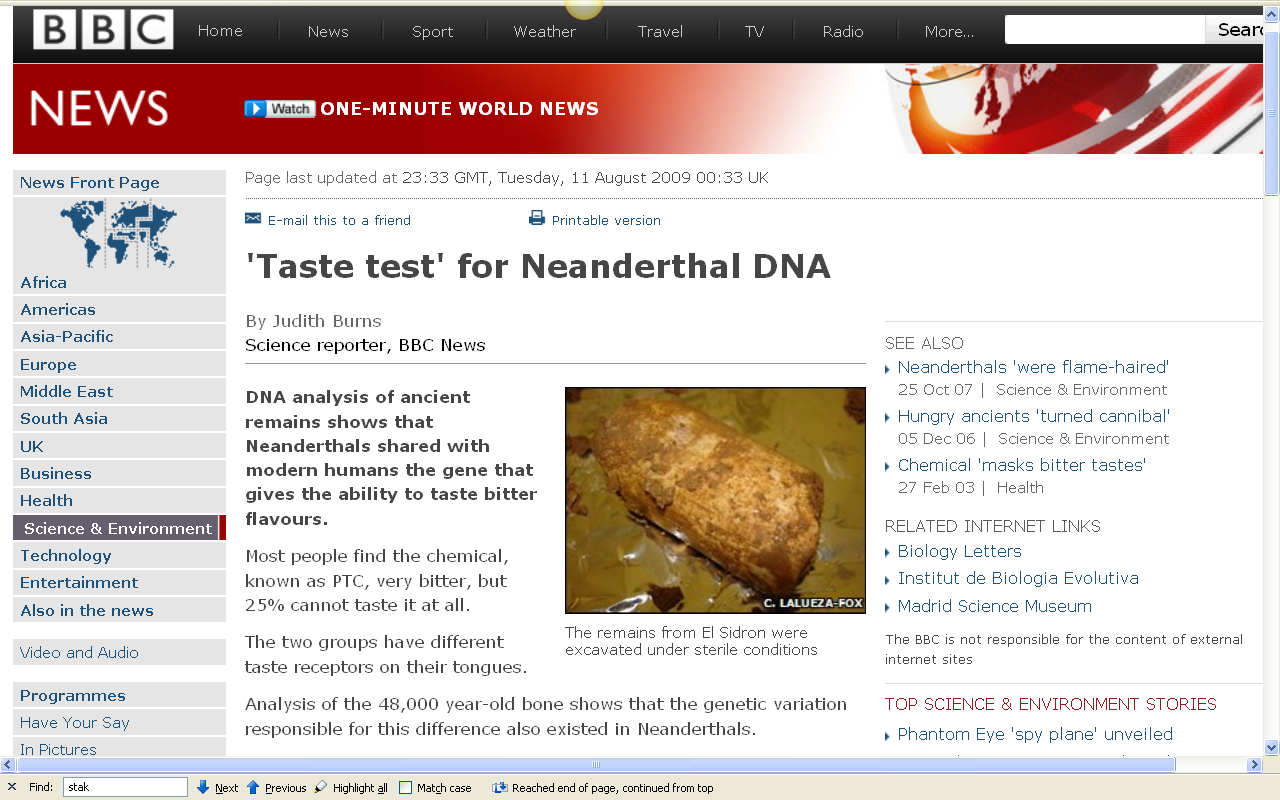 you’ll be having a look at how this “taste test” relates to your personality in the . . . 

Forum Discussion: TASTE your personality!
http://news.bbc.co.uk/2/hi/science/nature/8195762.stm
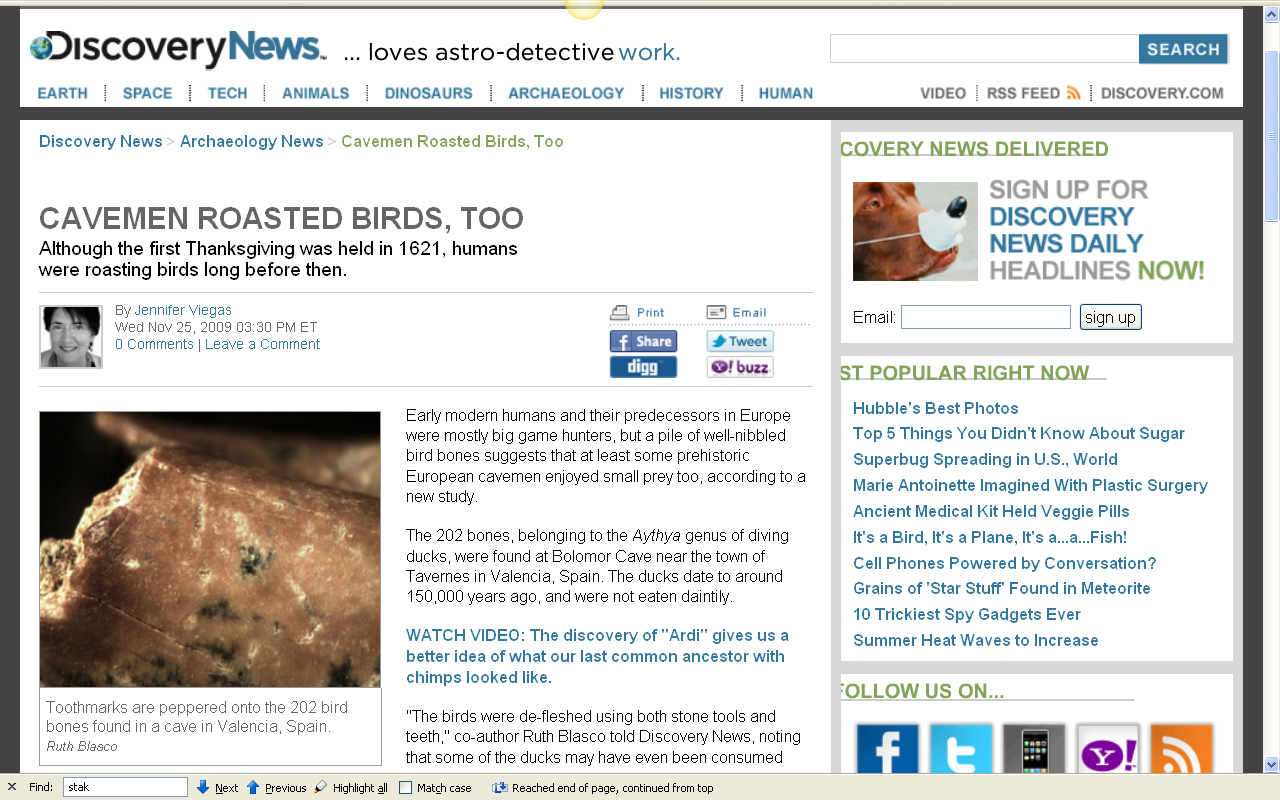 http://news.discovery.com/archaeology/cavemen-bird-bones-roast.html
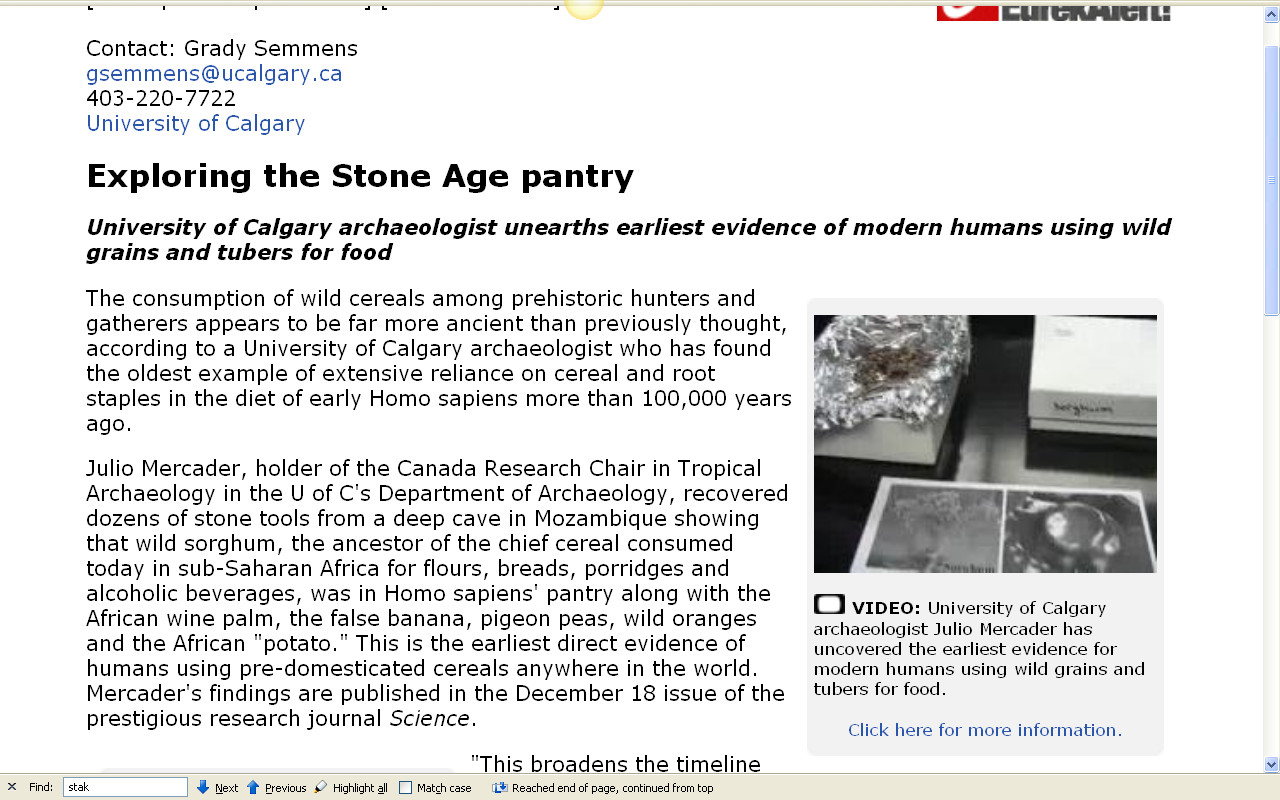 http://www.eurekalert.org/pub_releases/2009-12/uoc-ets121409.php
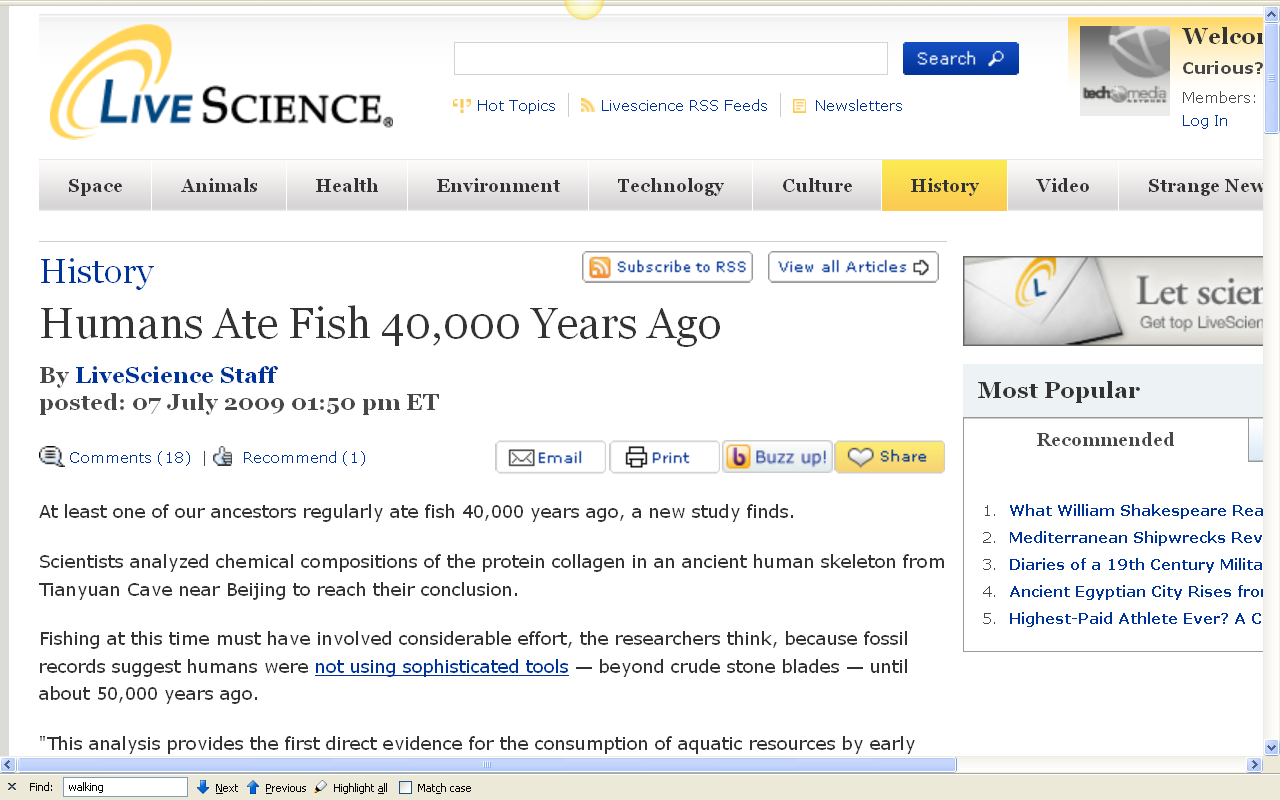 http://www.livescience.com/history/090707-fish-human-diet.html
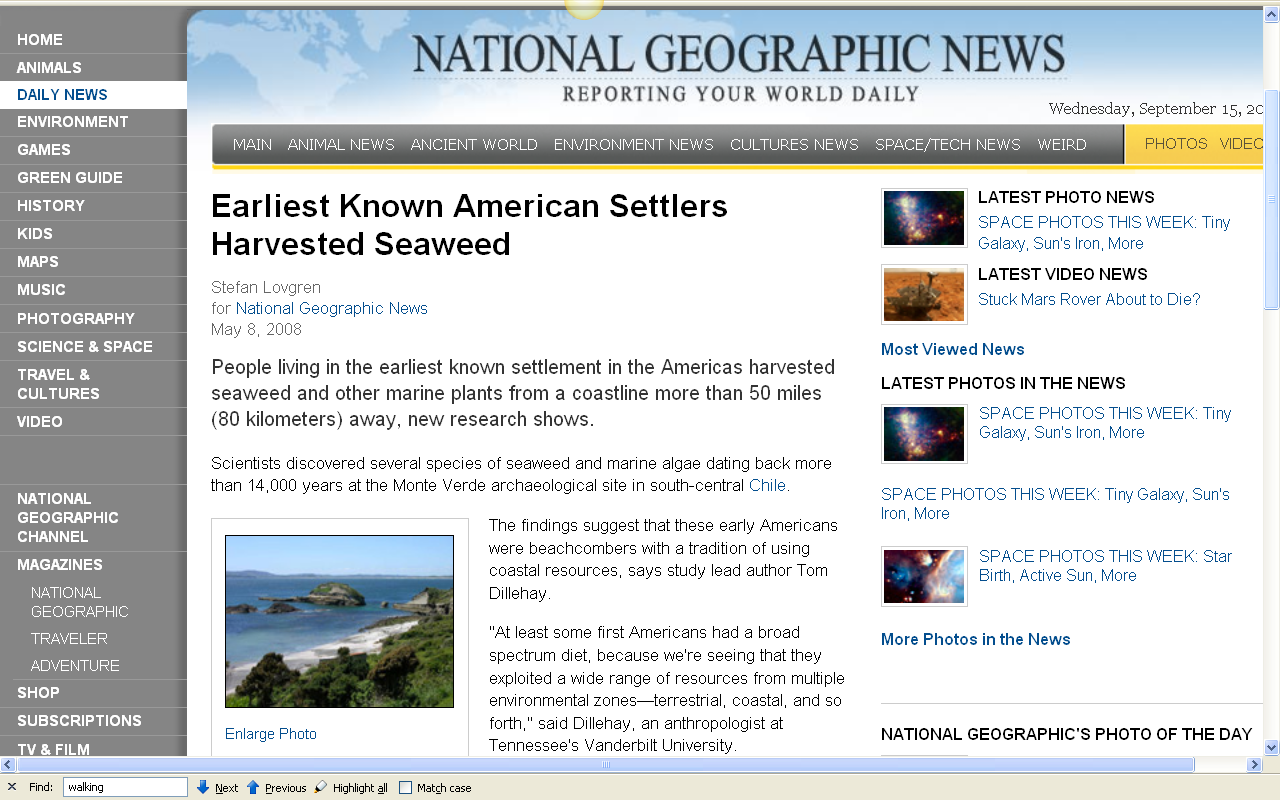 http://news.nationalgeographic.com/news/2008/05/080508-first-americans.html
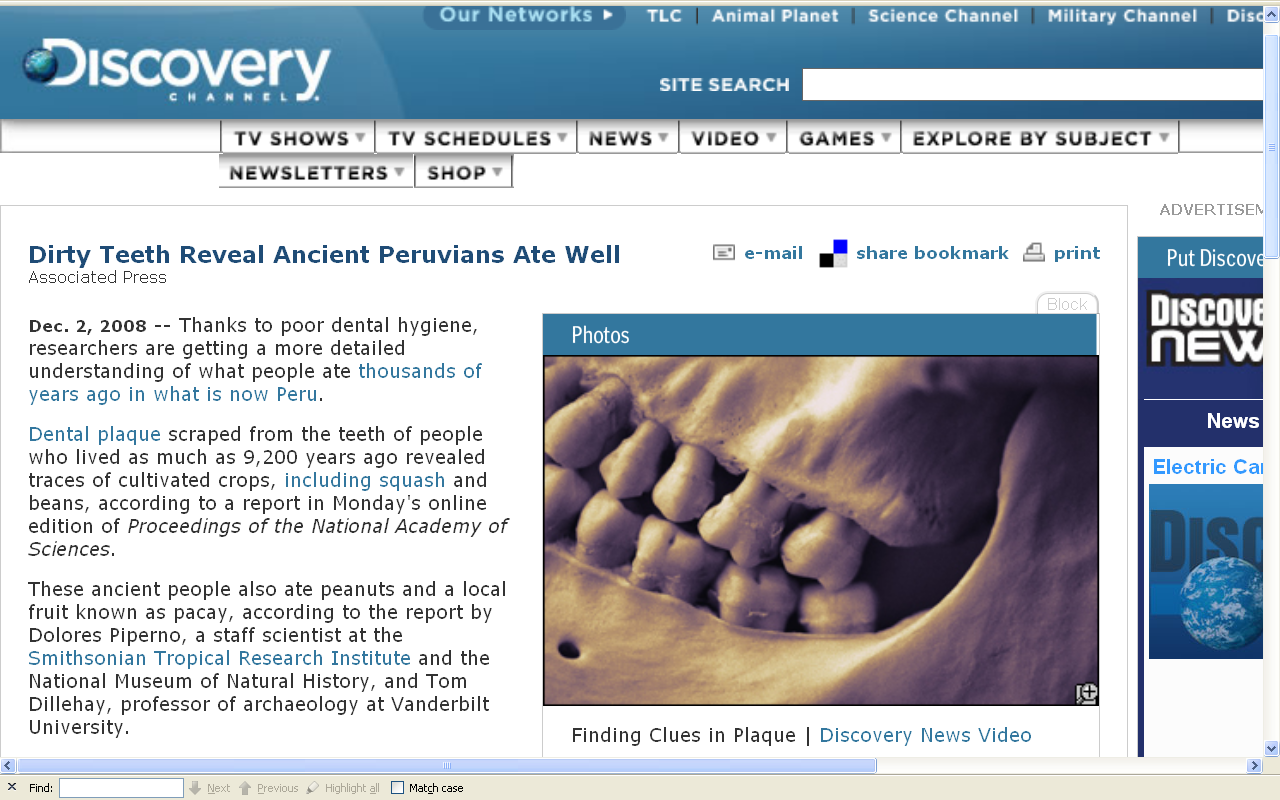 http://dsc.discovery.com/news/2008/12/02/teeth-peru-diet.html
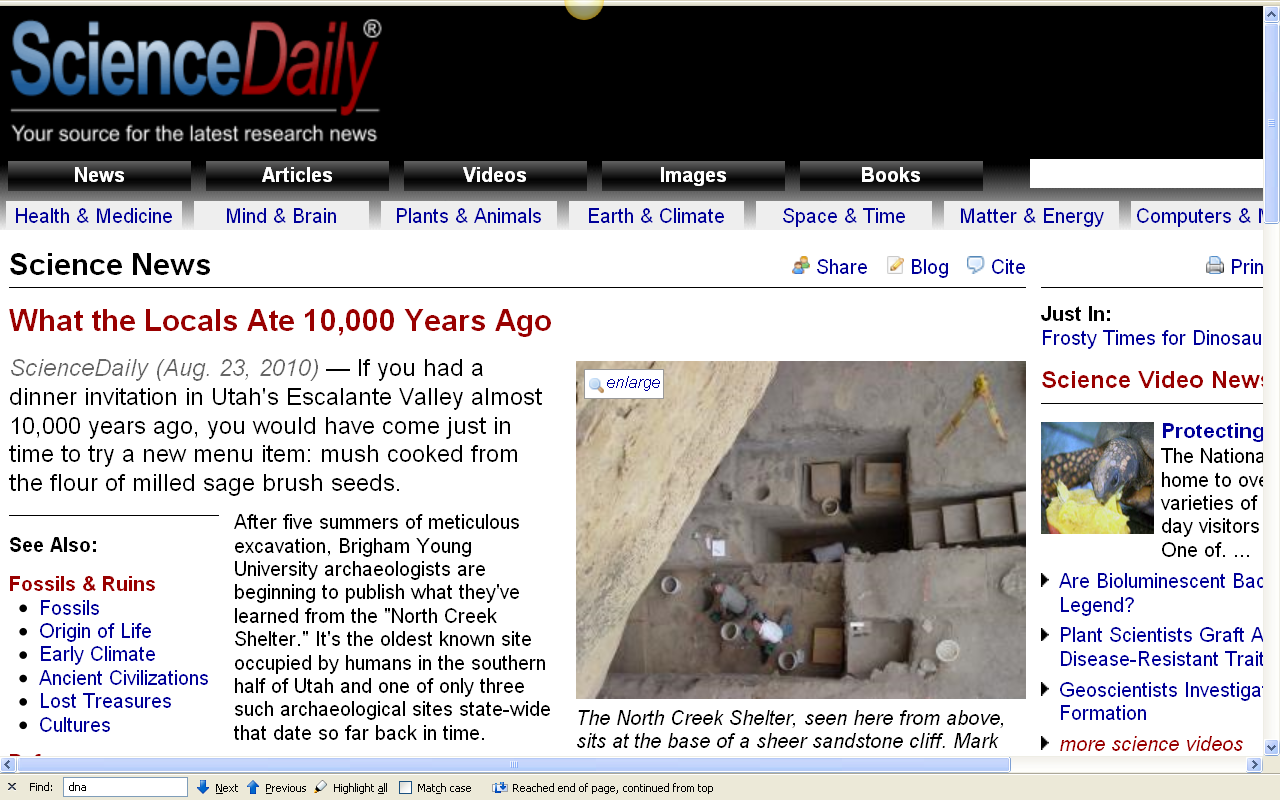 http://www.sciencedaily.com/releases/2010/08/100823131743.htm
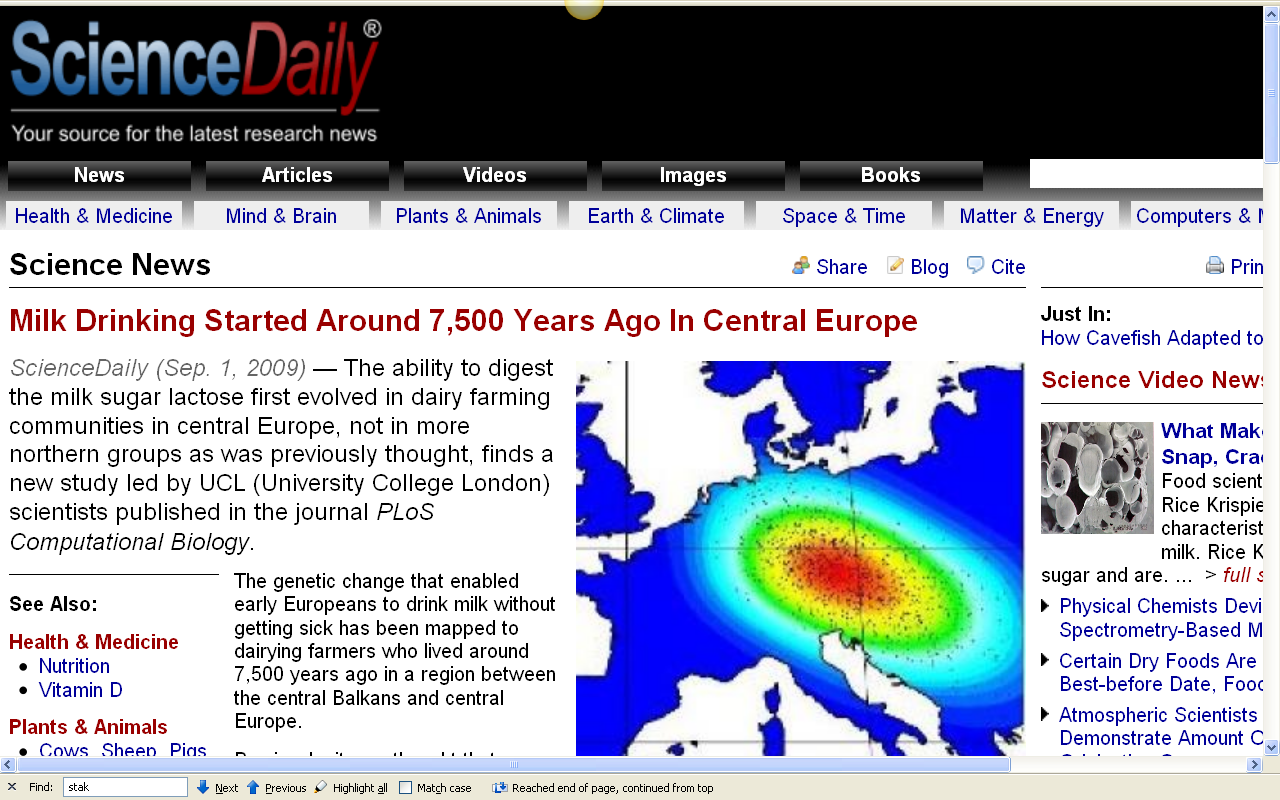 http://www.sciencedaily.com/releases/2009/08/090827202513.htm
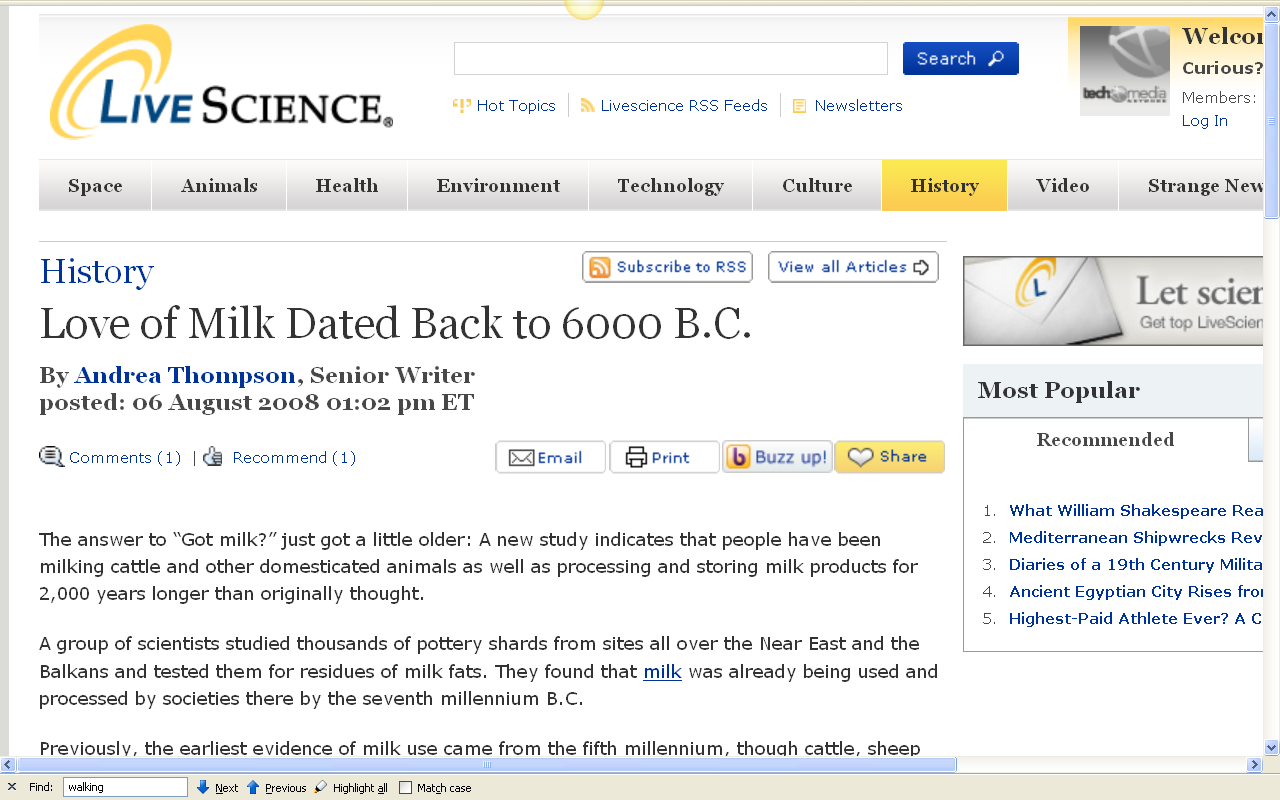 http://www.livescience.com/history/080806-milk-history.html
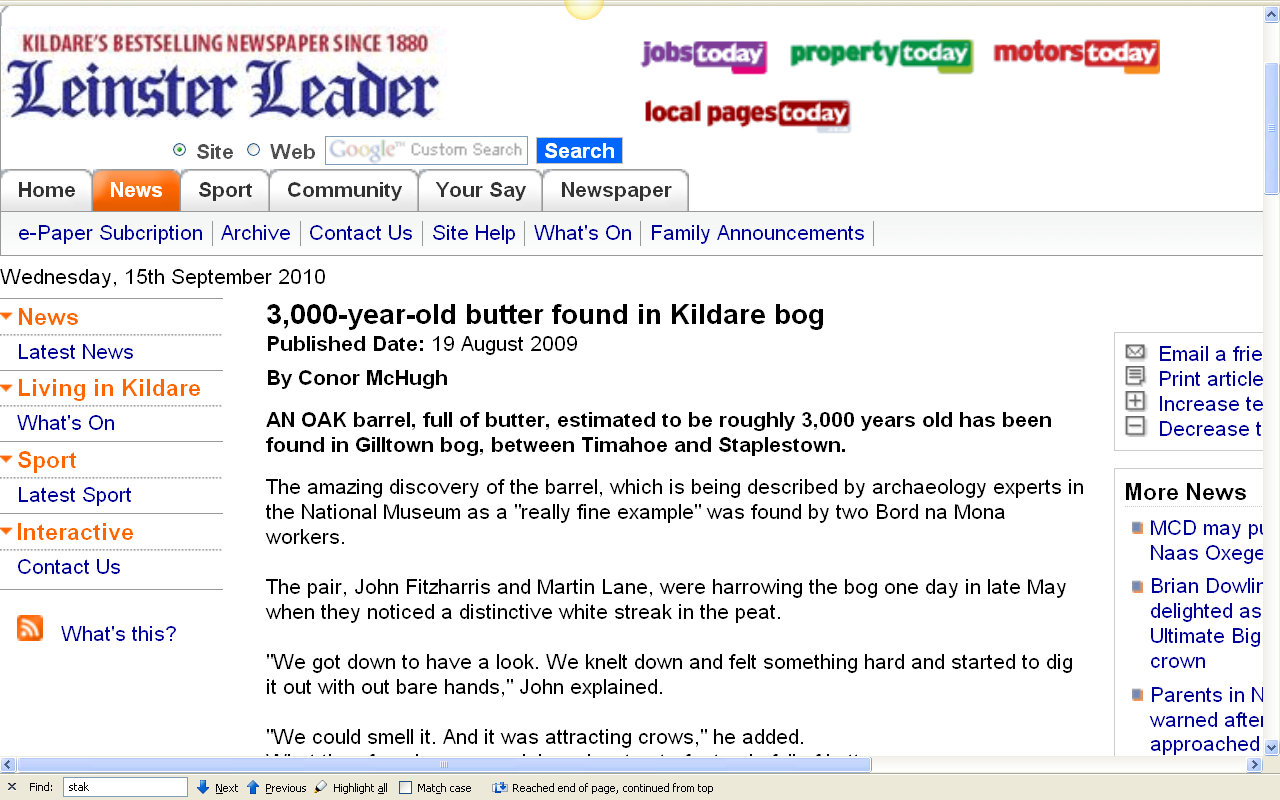 http://www.leinsterleader.ie/news/3000yearold-butter-found-in-Kildare.5567520.jp
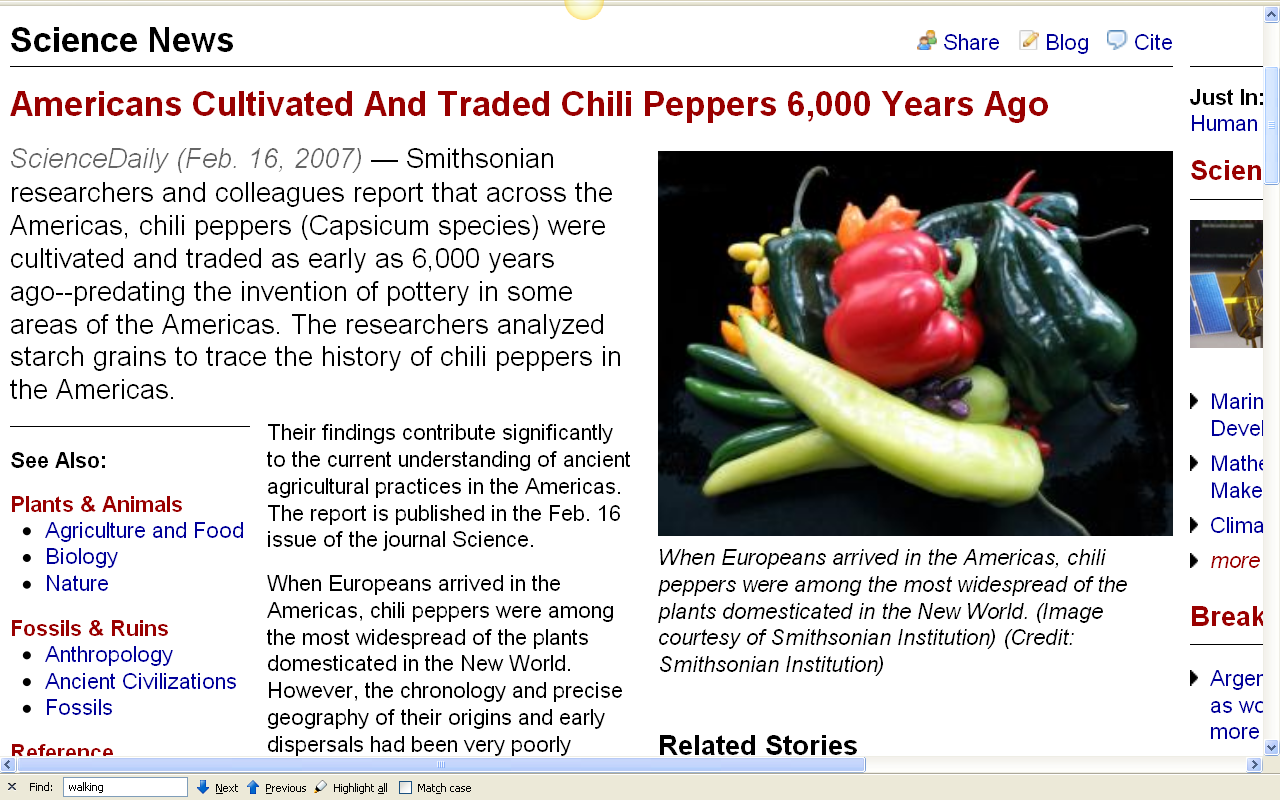 http://www.sciencedaily.com/releases/2007/02/070215144334.htm
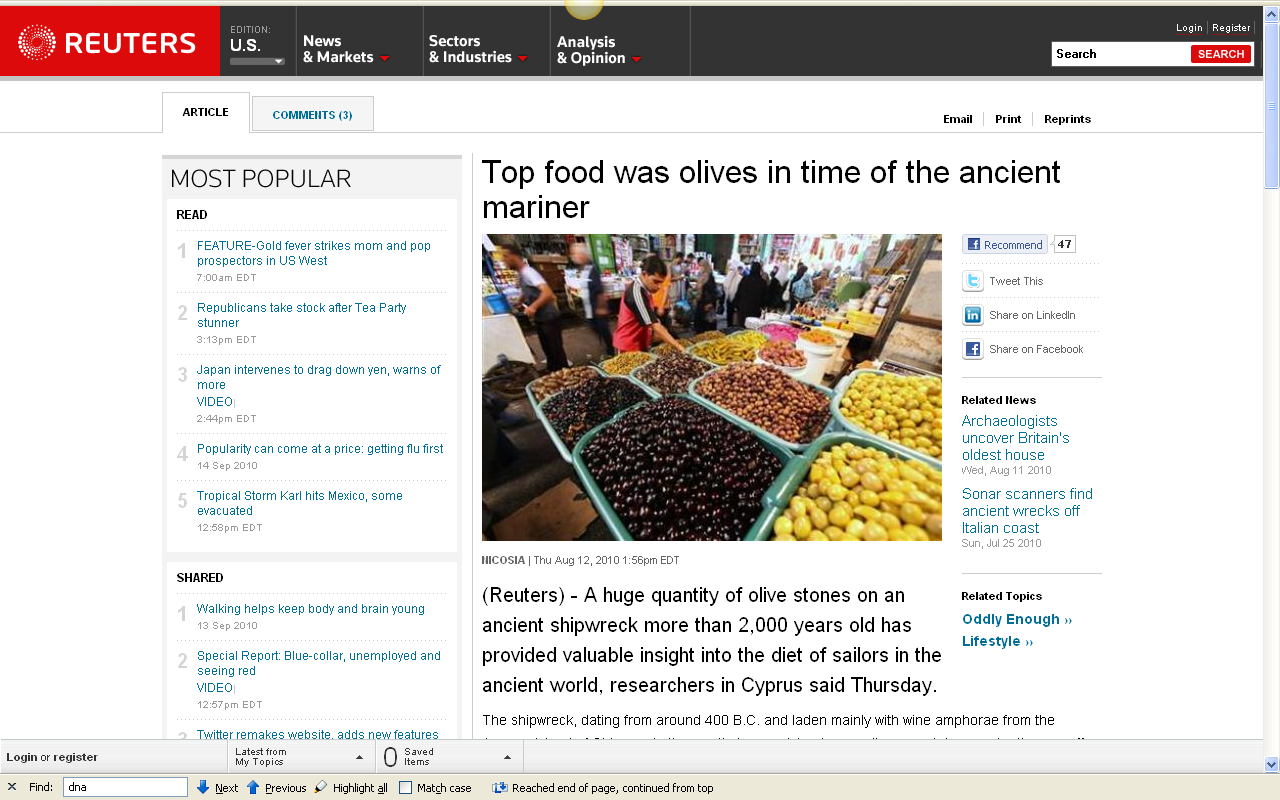 http://www.reuters.com/article/idUSTRE67B3SG20100812
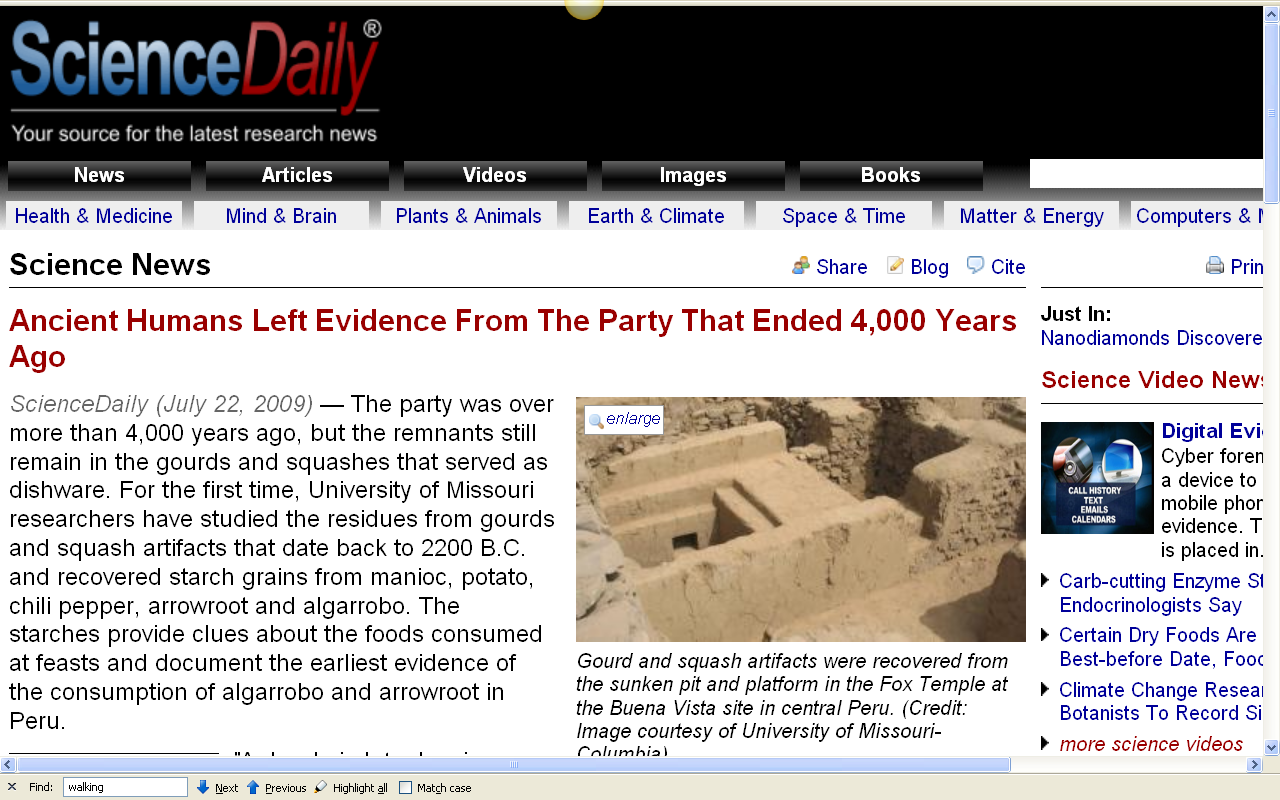 http://www.sciencedaily.com/releases/2009/07/090721135602.htm
Diet and Human Evolution
Diet and Human Evolution
Exploring the Diets of Extinct HumansThrough Paleontology
Teeth
Skulls and Jaws
The Postcranial Skeleton
What Is Adaptation?
Using Chemistry to Infer the Diets of Extinct Hominins
Our Place in Nature
A Brief Who's Who of the Early Hominins
What Did Early Hominins Eat?
What Can We Say About the Diets of   		      Fossil Homo?
Summary
Highlight: Lactose Intolerance
ca. 1.8 mya –  10 kya
“Fossil Homo” =
Homo erectus
Homo Neandertalensis
Homo Heidelbergensis
Homo sapiens sapiens
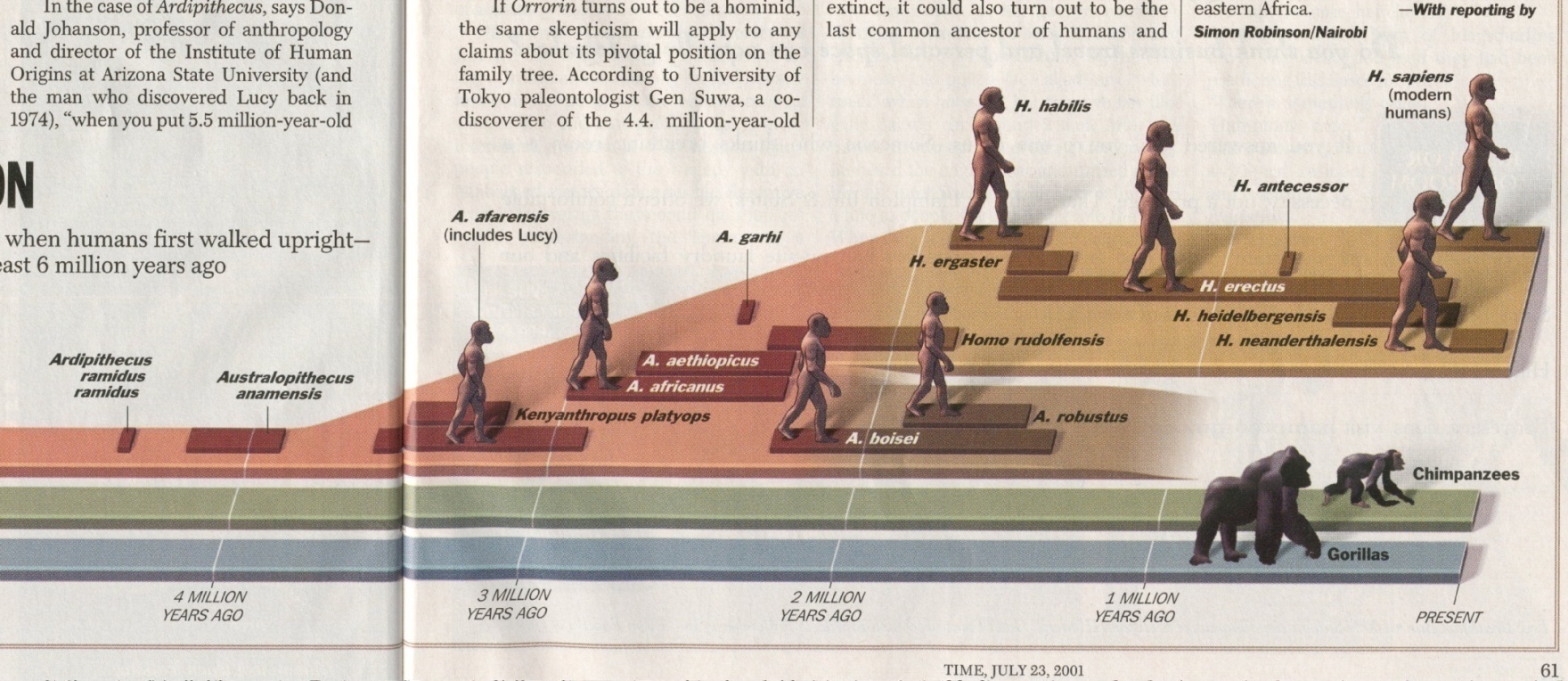 ca. 1.8 mya –  10 kya
Time 23 July 2001
A Walk Through Hominin Evolution
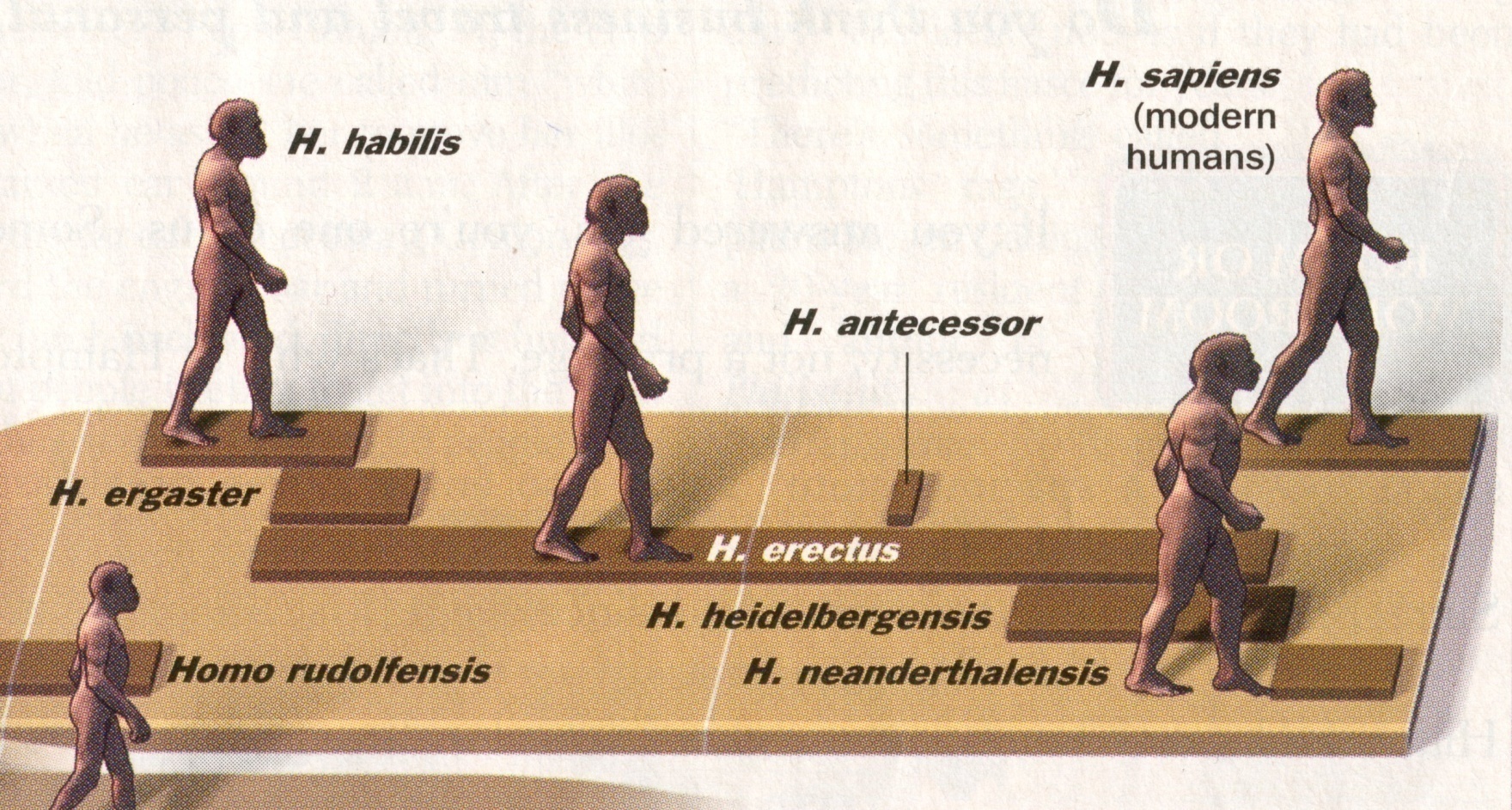 Homo erectus
1.8 mya–25,000 ybp
Time 23 July 2001
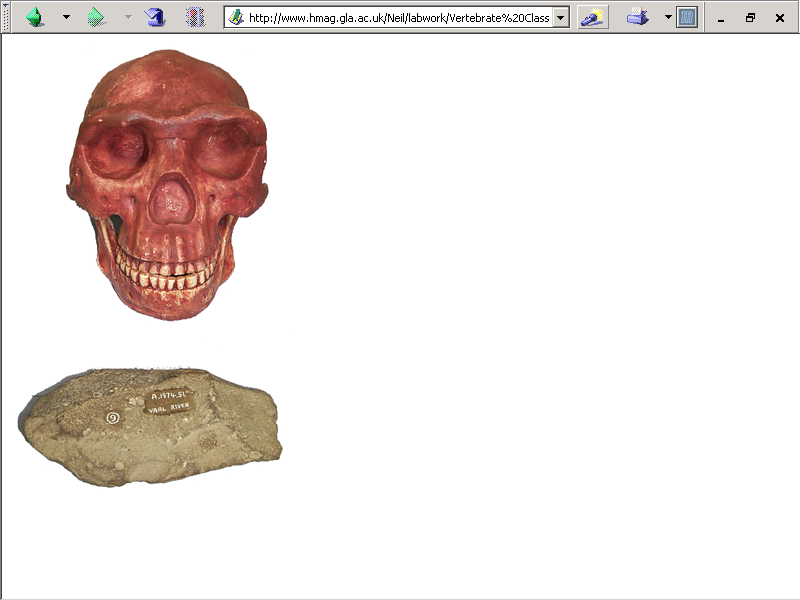 Homo erecti 
are hand axe people
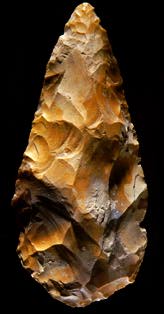 Acheulian biface (“hand axe”)
Richard Effland, Maricopa College
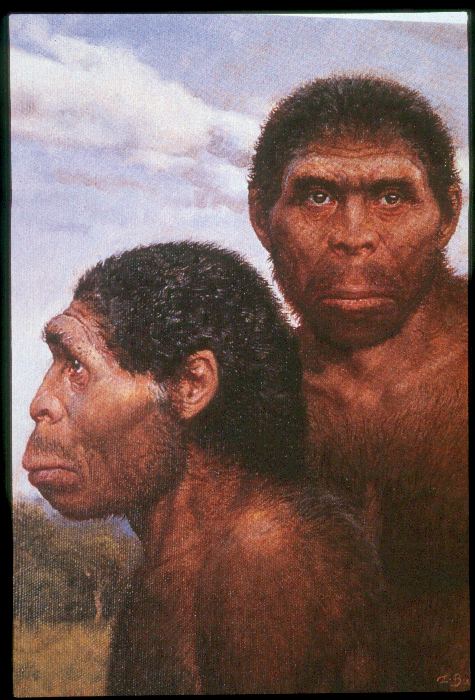 “Java Man” is one of the best-known Homo erectus peoples
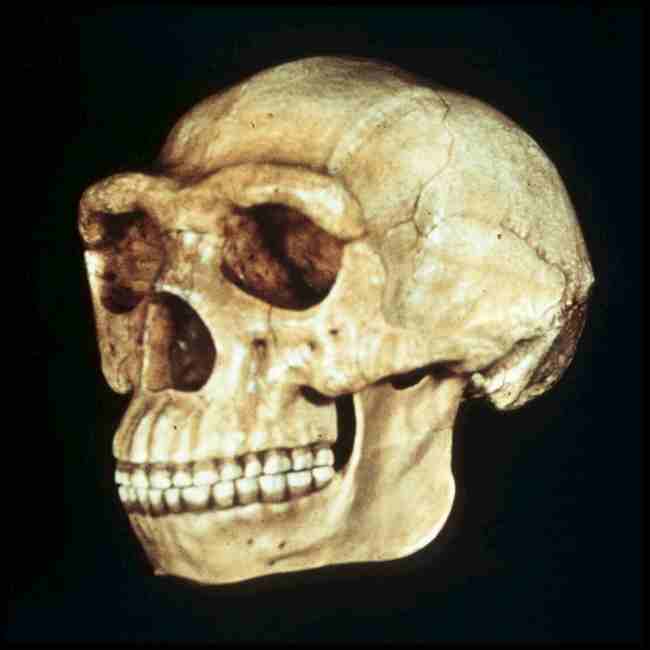 “Peking Man” is another . . .
 aka Homo erectus pekinensis
 aka Sinanthropus
Hunting / Gathering / Foraging
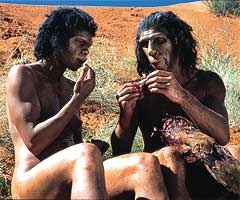 meat eating becomes increasingly more important from 1.8 mya onwards . . .
with the beginning of the Pleistocene, 
and the advent of Homo erectus
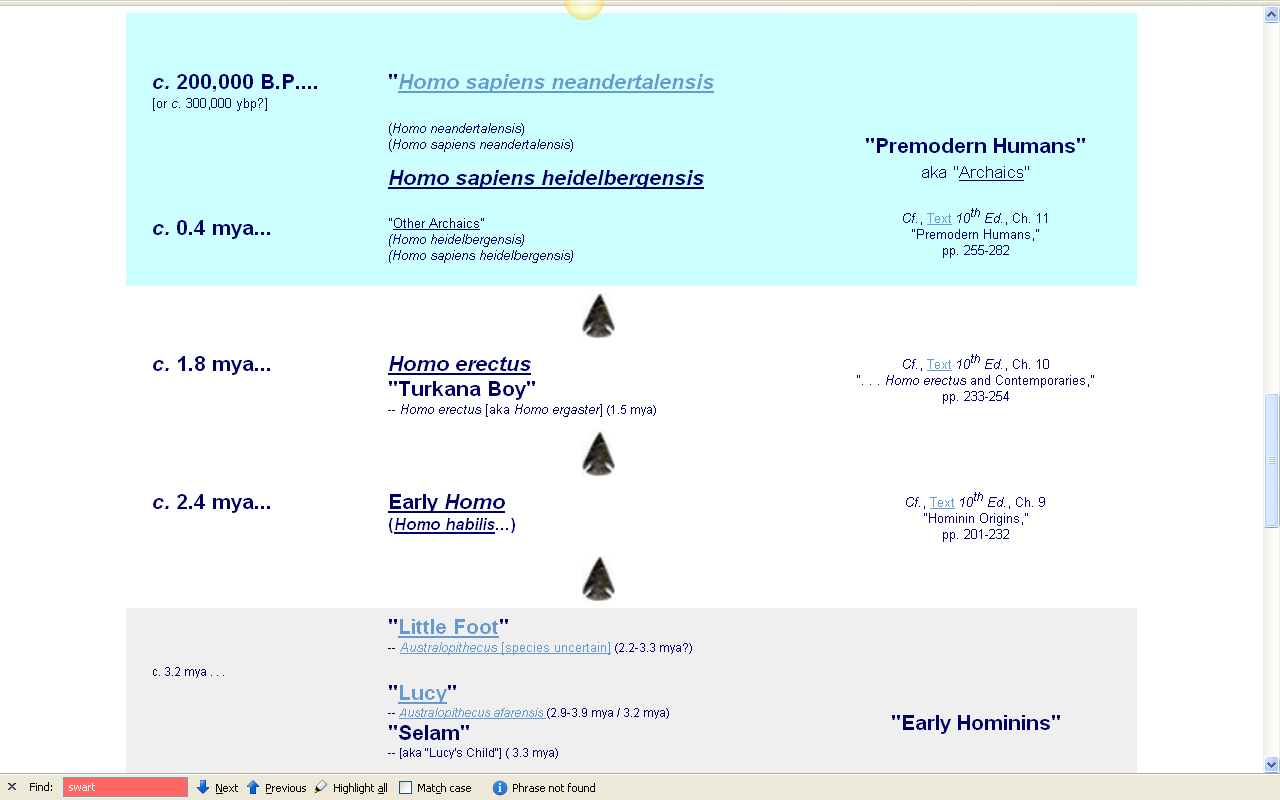 www.d.umn.edu/cla/faculty/troufs/anth1602/pctimes.html#title
first evidence of 
sustained meat eating =
food revolution #2?
ca. 1.8 mya
Hunting / Gathering / Foraging
complex interrelatedand interacting changes occurred with meat eating
bio-physical

socio-cultural
Hunting / Gathering / Foraging
hominin hunting
probably originally followed the hunting of lions or wild dogs in the African savannah . . .
Hunting / Gathering / Foraging
lions, heyenas, and wild dogs
and other hunting animals
hunt in groups
share their food
hunt cooperatively(i.e., as a team)
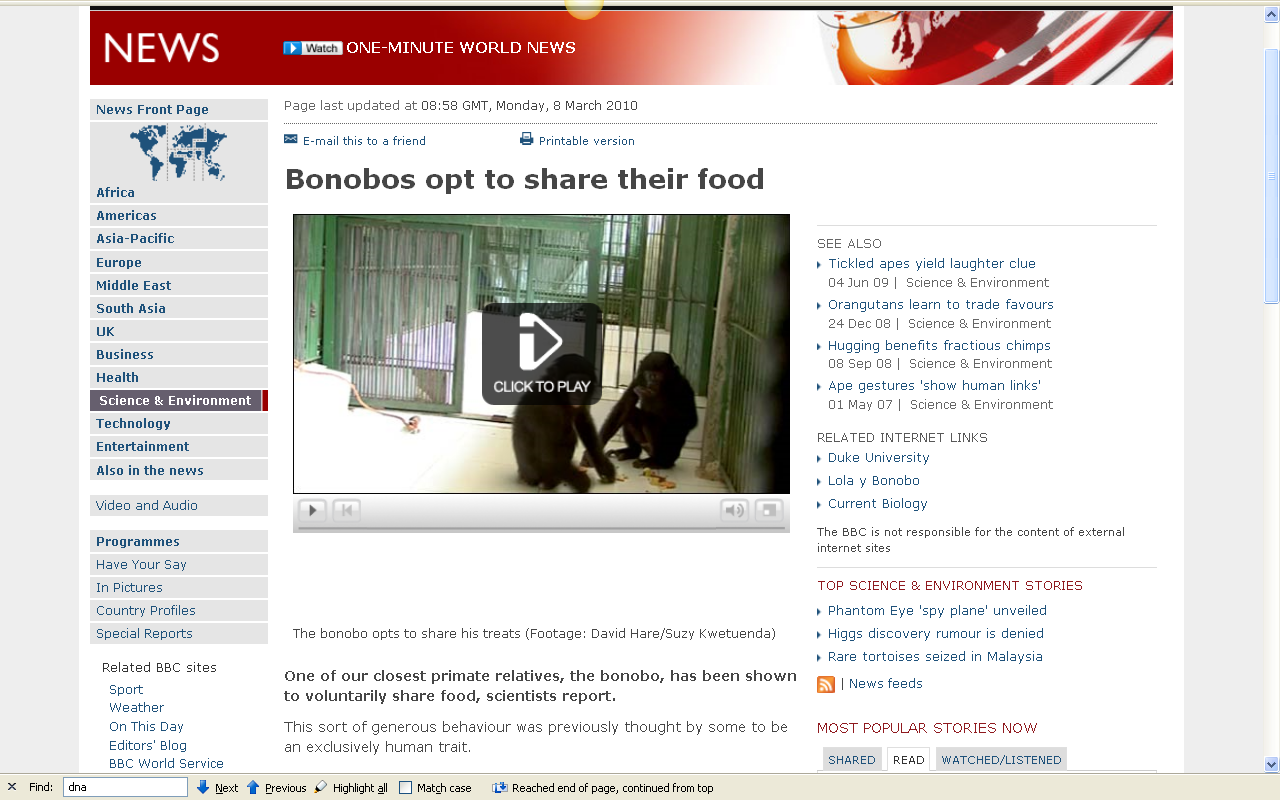 http://news.bbc.co.uk/2/hi/science/nature/8548478.stm
some Homo erectus groups 
“had fire” . . .
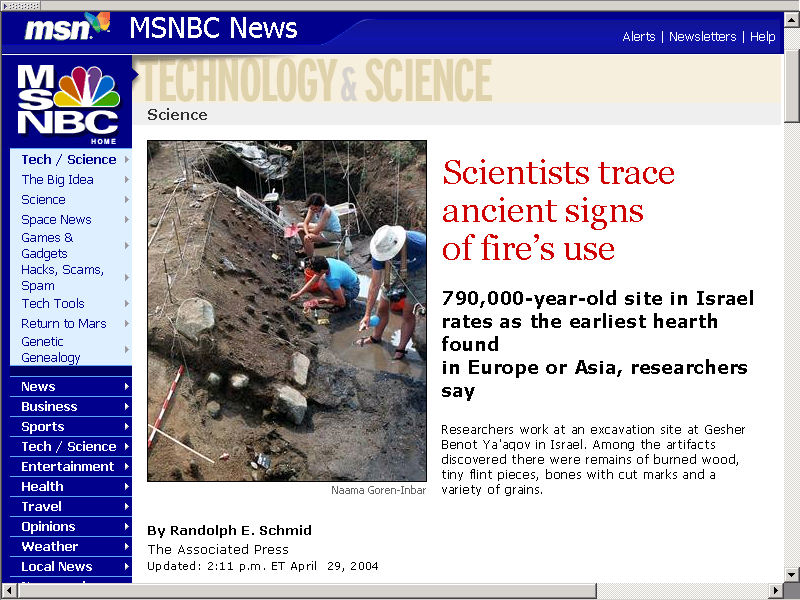 http://msnbc.msn.com/id/4863378/
fire improves the efficiency 
of getting food when hunting . . .

(by using fire to drive out small and large animals, for e.g.)
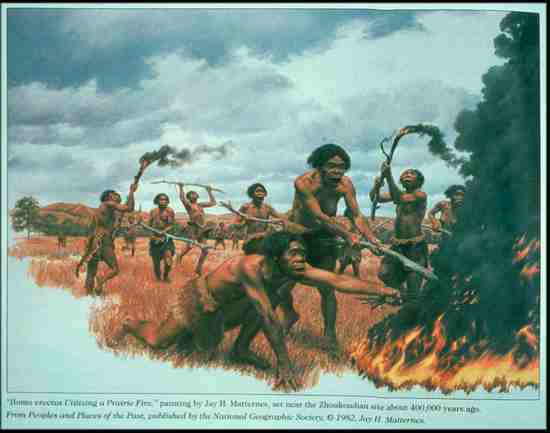 Homo erectus (Zhoukoudian, China)
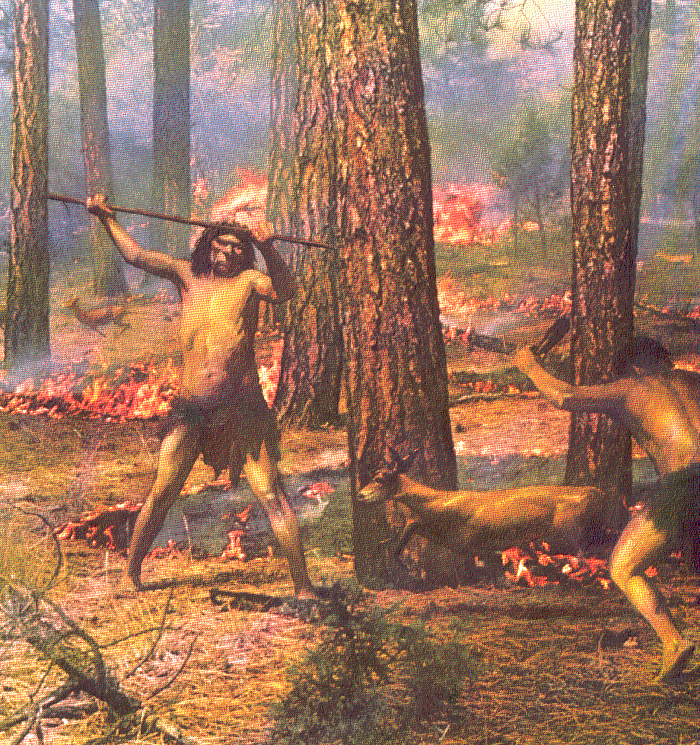 Homo erectus (Zhoukoudian, China)
The First Men (Little Brown, 1973), p. 26
and fire helps in the collecting of foods by rejuvenating certain valuable wild crops . . .

such as blueberries, for e.g., . . .
http://en.wikipedia.org/wiki/Blueberry
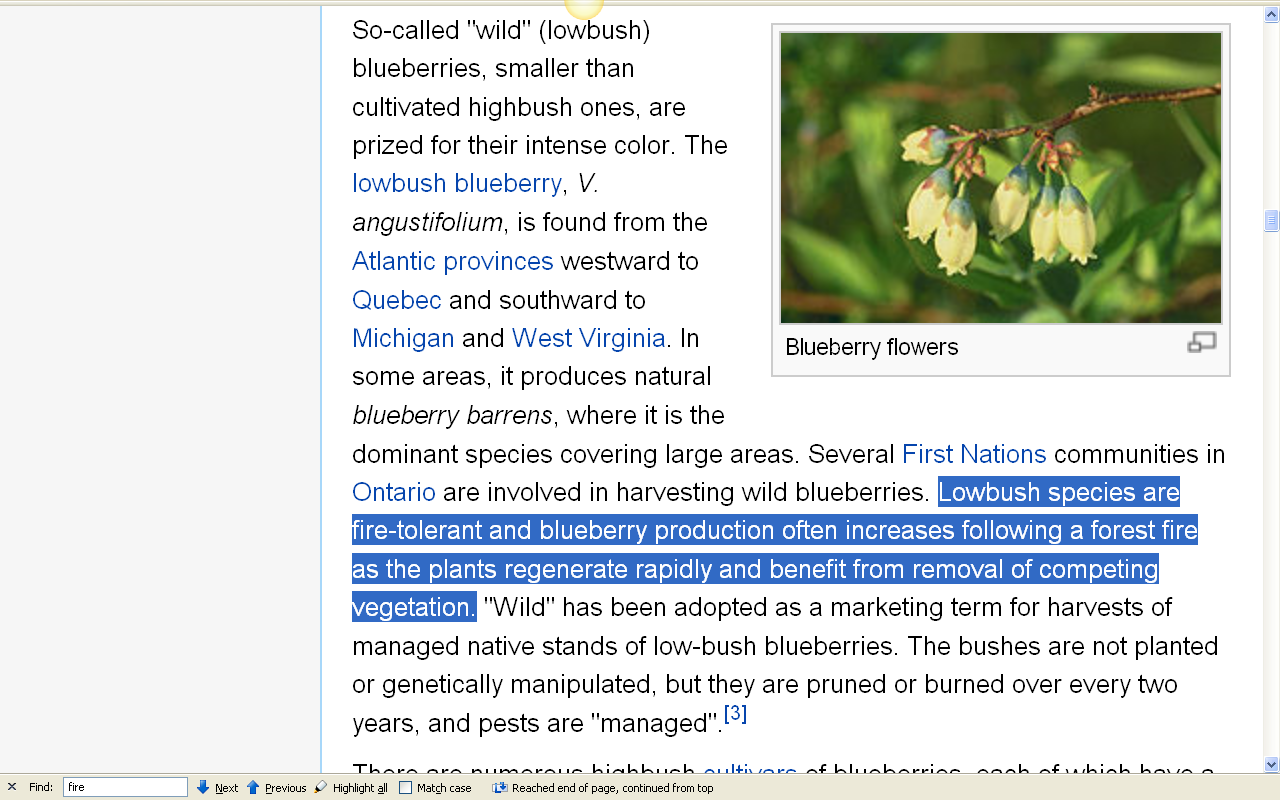 http://en.wikipedia.org/wiki/Blueberry
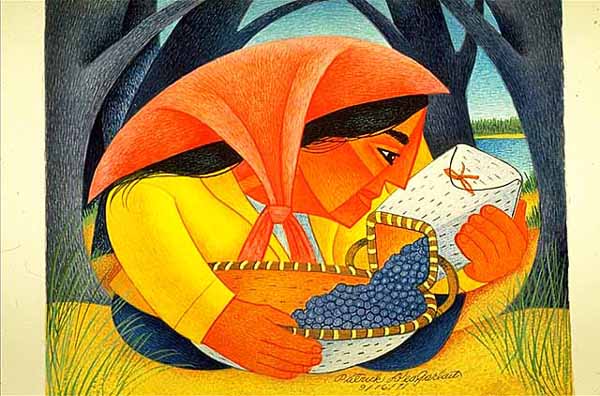 Woman and Blueberries.Creator: Patrick DesJarlait (1912-1972)Minnesota Historical Society
and fire improves 
the efficiency 
of the digestibility of meat . . .

(that is, a pound of cooked meat provides more net energy than a pound of uncooked meat)
Homo erectus (Zhoukoudian, China)
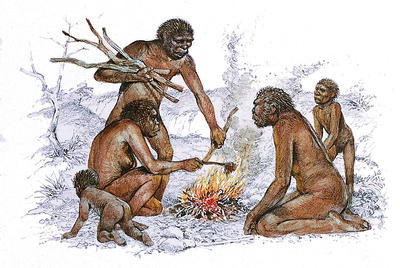 www.gridclub.com/fact_gadget/1001/human_world/prehistoric_people/639.html
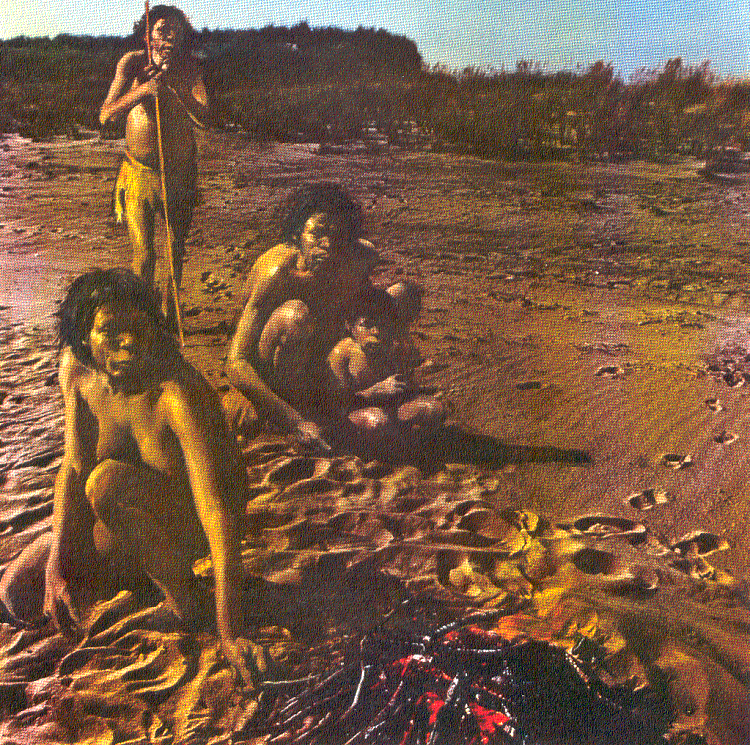 Homo erectus (Zhoukoudian, China)
The First Men (Little Brown, 1973), p. 8
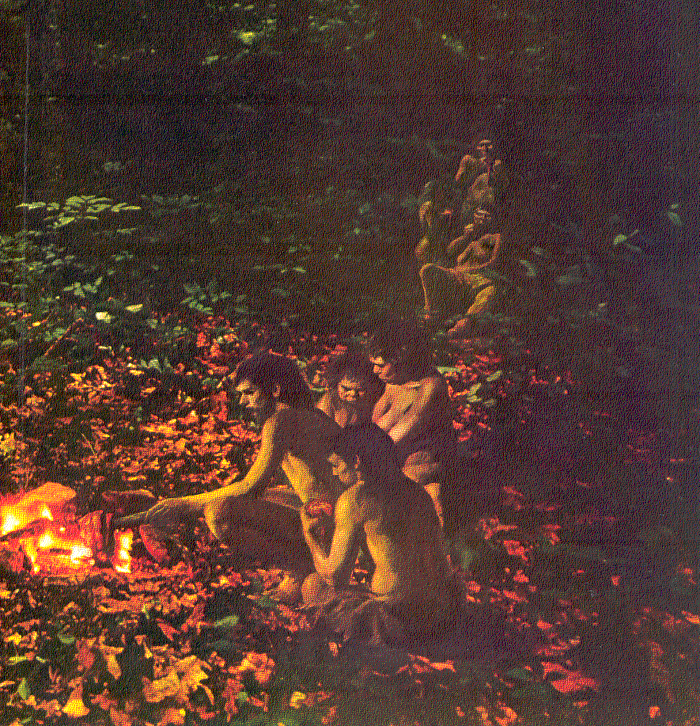 Homo erectus (Zhoukoudian, China)
The First Men (Little Brown, 1973), p. 29
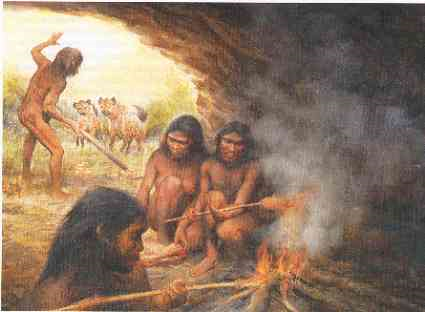 Homo erectus (Zhoukoudian, China)
and fire become key for protection . . .
http://www.dandebat.dk/eng-hellig1.htm
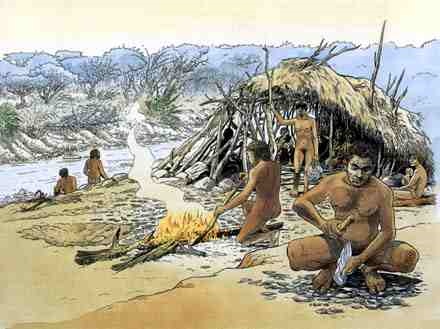 Homo erectus
and a cooking fire generally becomes 
the center of home base activity . . .
http://www.memo.fr/en/article.aspx?ID=THE_TEC_002
and with Homo erectus we begin to see a little more detail about food-related matters . . .

for e.g., . . .
Homo erectus (Zhoukoudian, China)
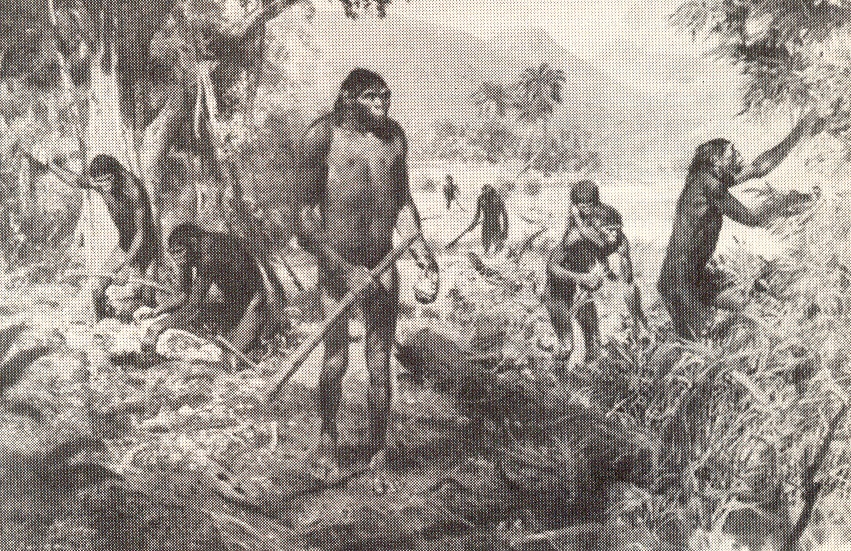 The Emergence of Humankind 4th Ed., p. 105
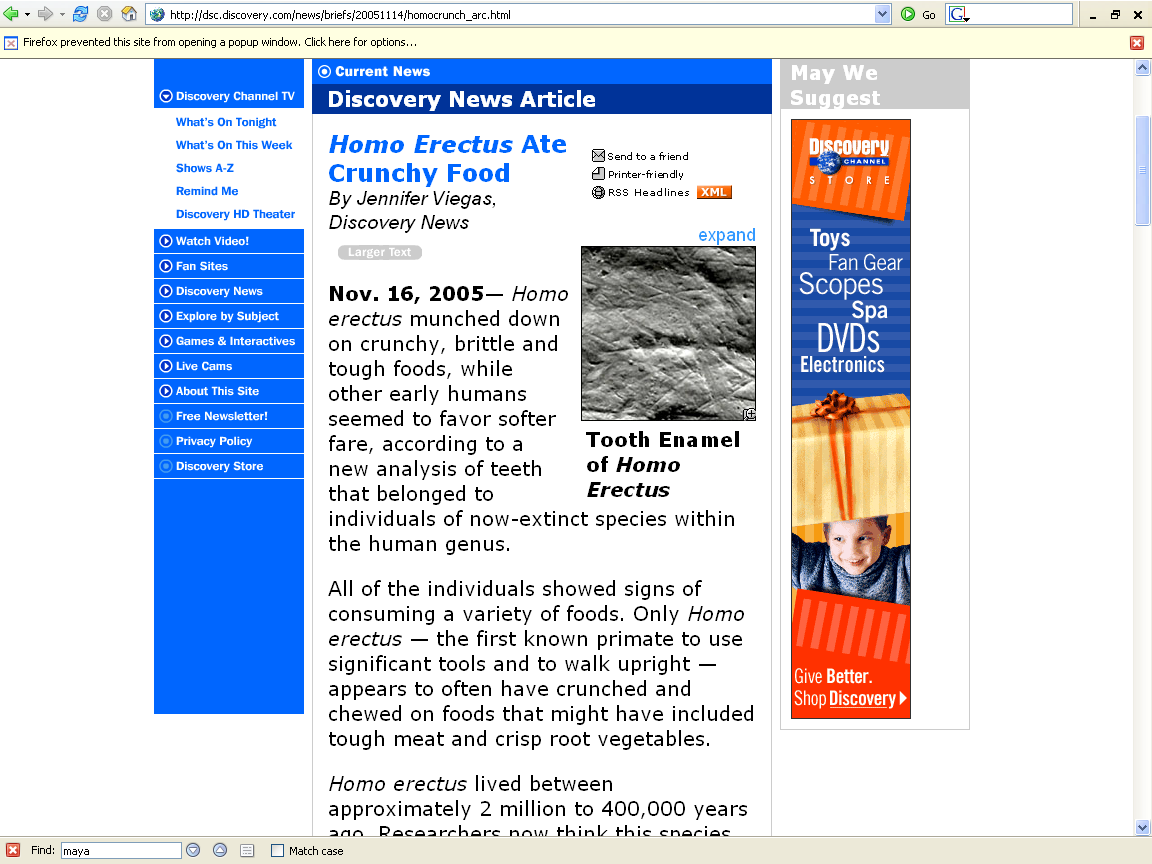 http://dsc.discovery.com/news/briefs/20051114/homocrunch_arc.html
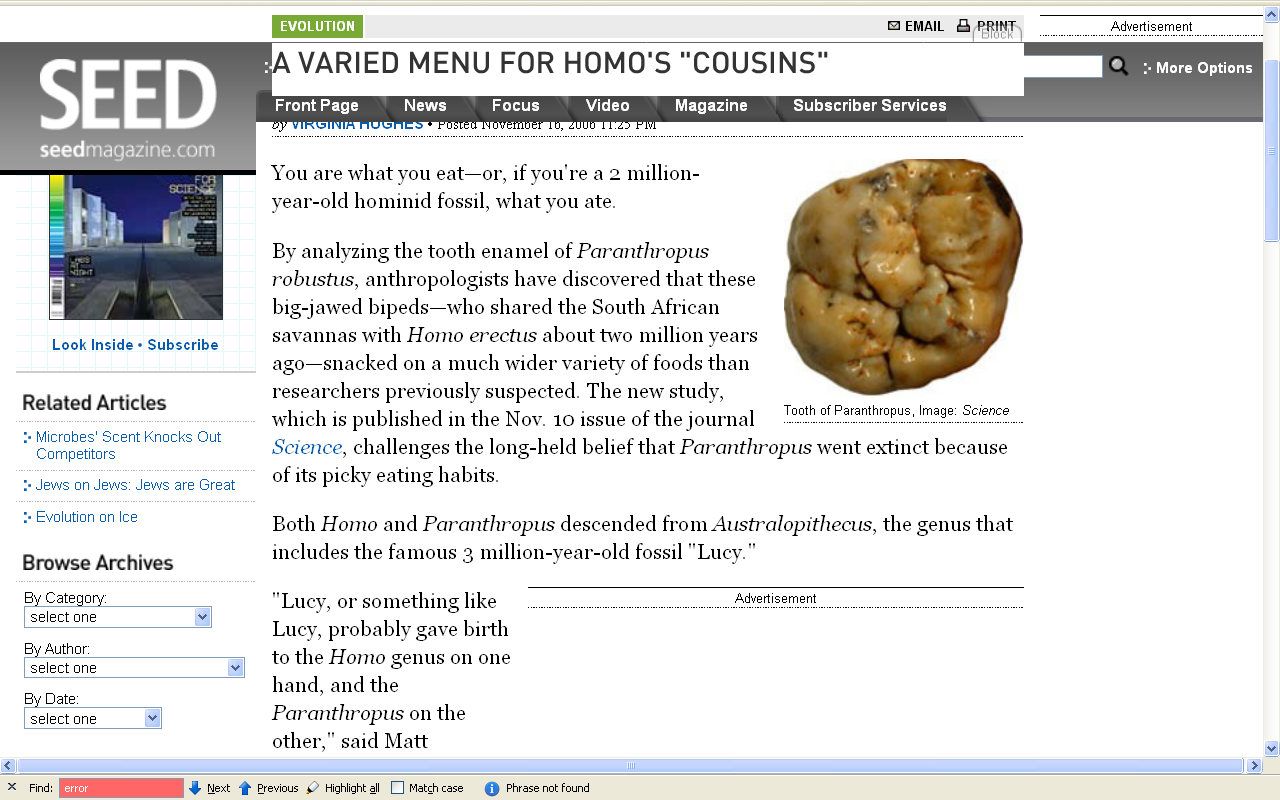 2006
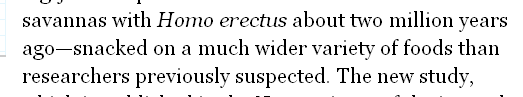 http://seedmagazine.com/news/2006/11/a_varied_menu_for_homos_cousin.php
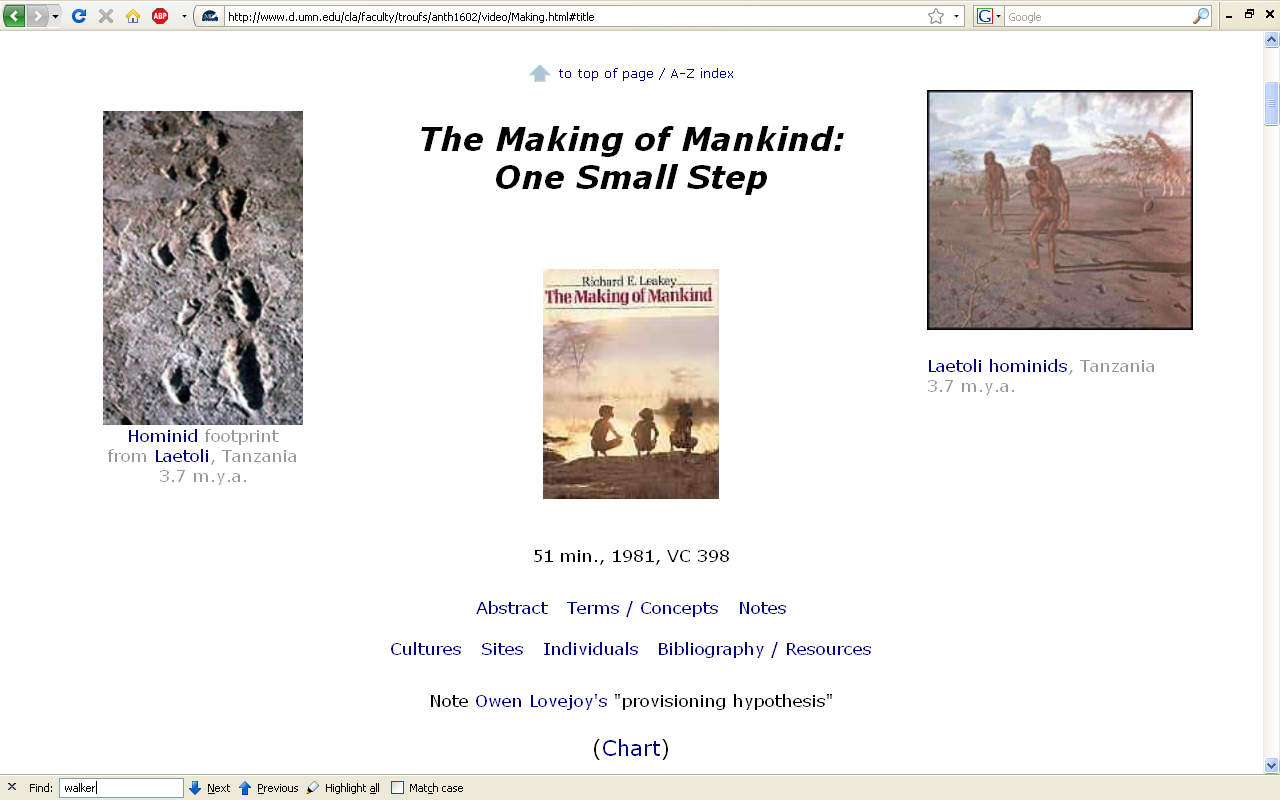 Alan Walker and colleagues suggest, for e.g., that one individual had too much
Vitamin A
(Hypervitaminosis A – probably from too much eating raw liver)
and died as a result . . .
The Cultural Feast, 2nd Ed., p. 35
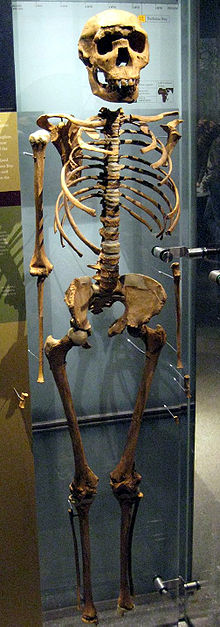 KNM-WT15000
from Nariokotome, Kenya:
the most complete Homo erectus
specimen yet found
http://en.wikipedia.org/wiki/Nariokotome_Boy
Homo erectus (Nariokotome, Africa)
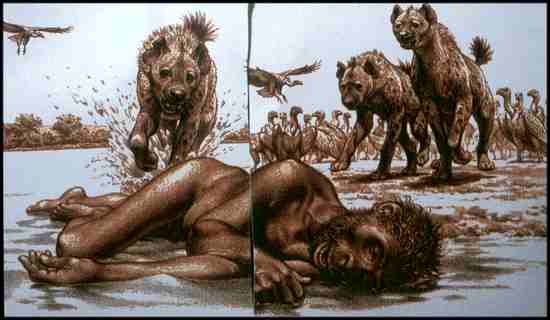 Homo erectus (Nariokotome, Africa)
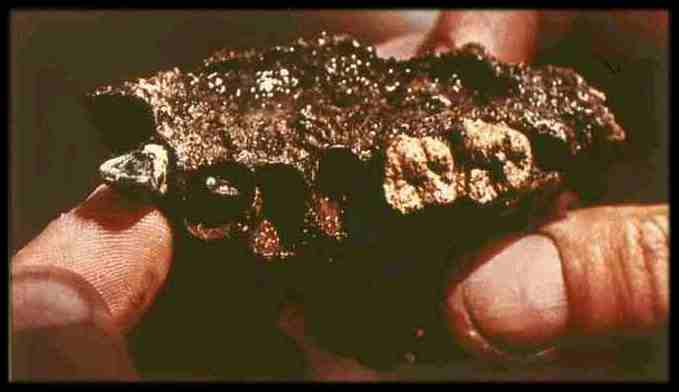 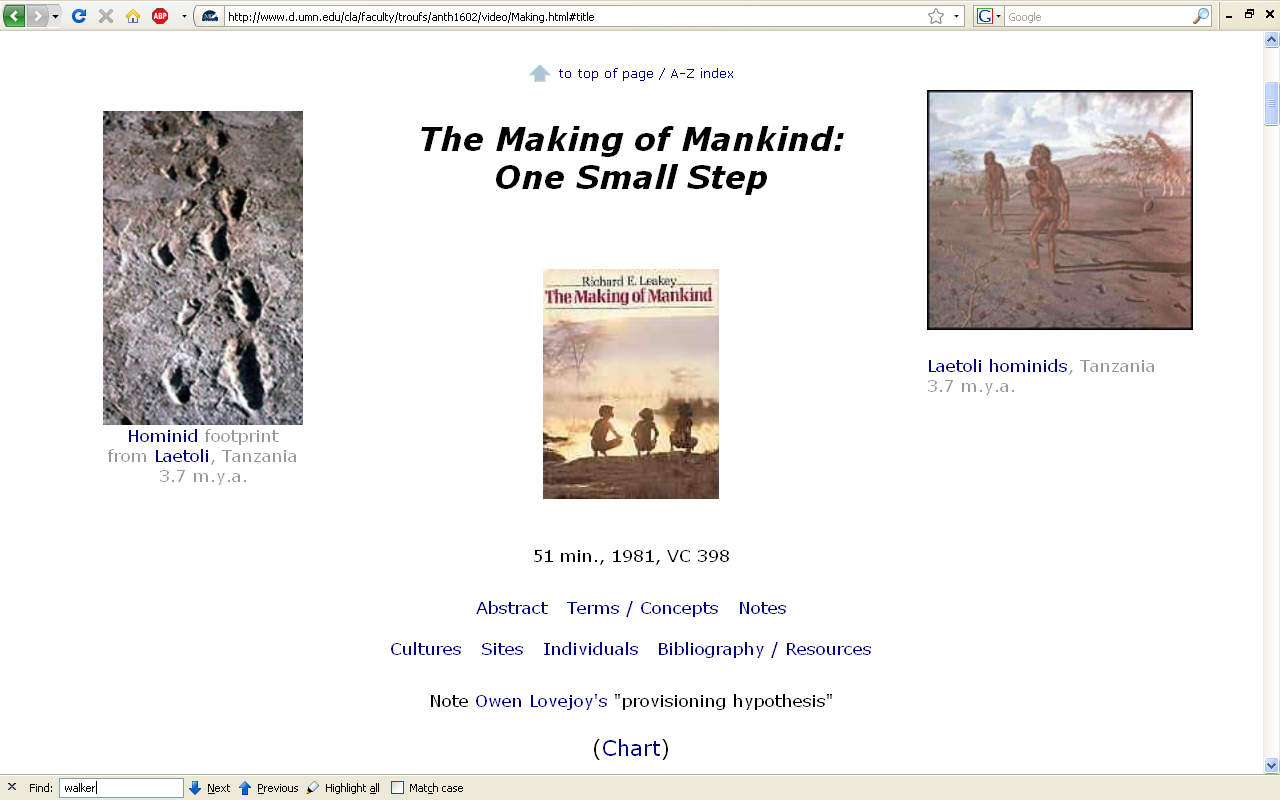 all of this clearly suggests that meat eating was most likely a major part of the dietary repertoire of early hominins, including early species of Homo
possibly from eating too much liver
The Cultural Feast, 2nd Ed., p. 36
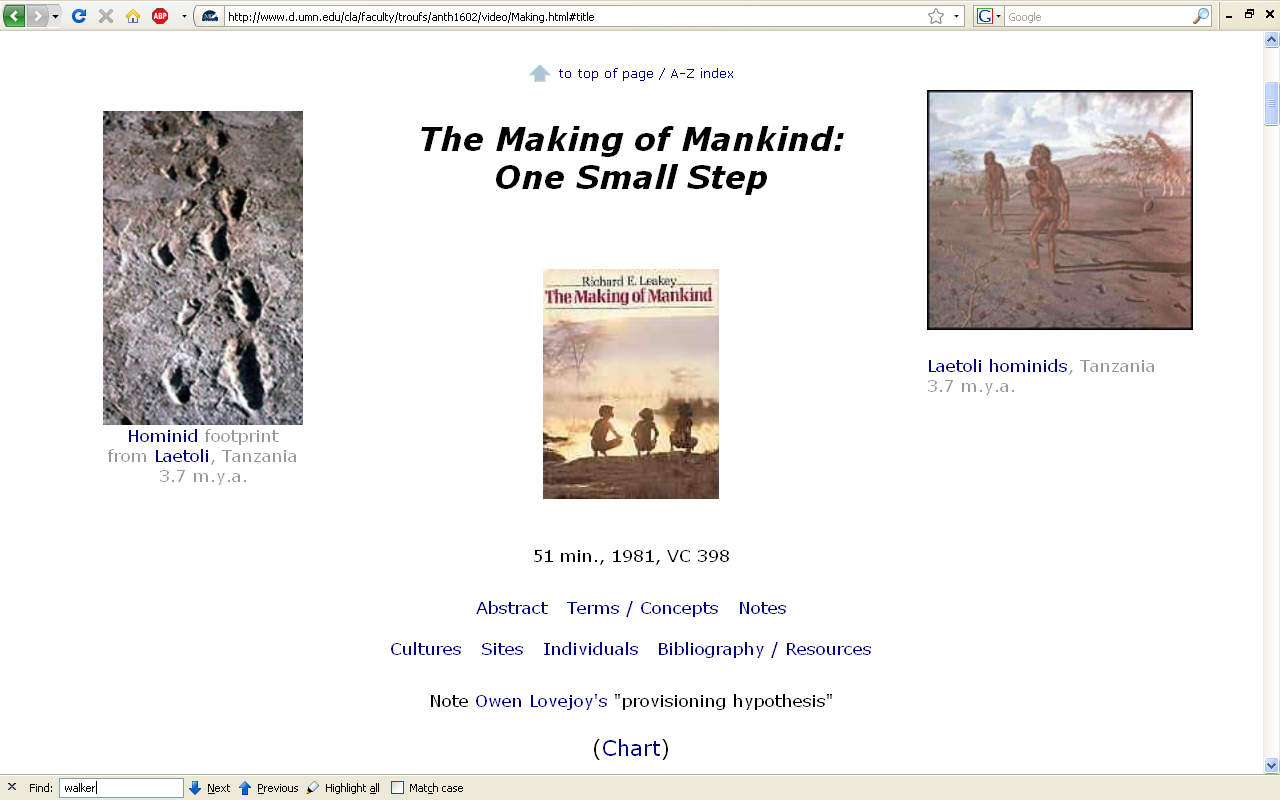 NOTE:
. . . consumption of  honeybee broods qualifies as carnivory
The Cultural Feast, 2nd Ed., pp. 35-36
Homo erectus hunting sites in 
the Ambrona Valley of Spain 
give us one of the best pictures 
of early large-game food procurement techniques . . .
Ambrona and Torralba, Spain
400,000 - 200,000?  ybp
associated with “Acheulian” tools
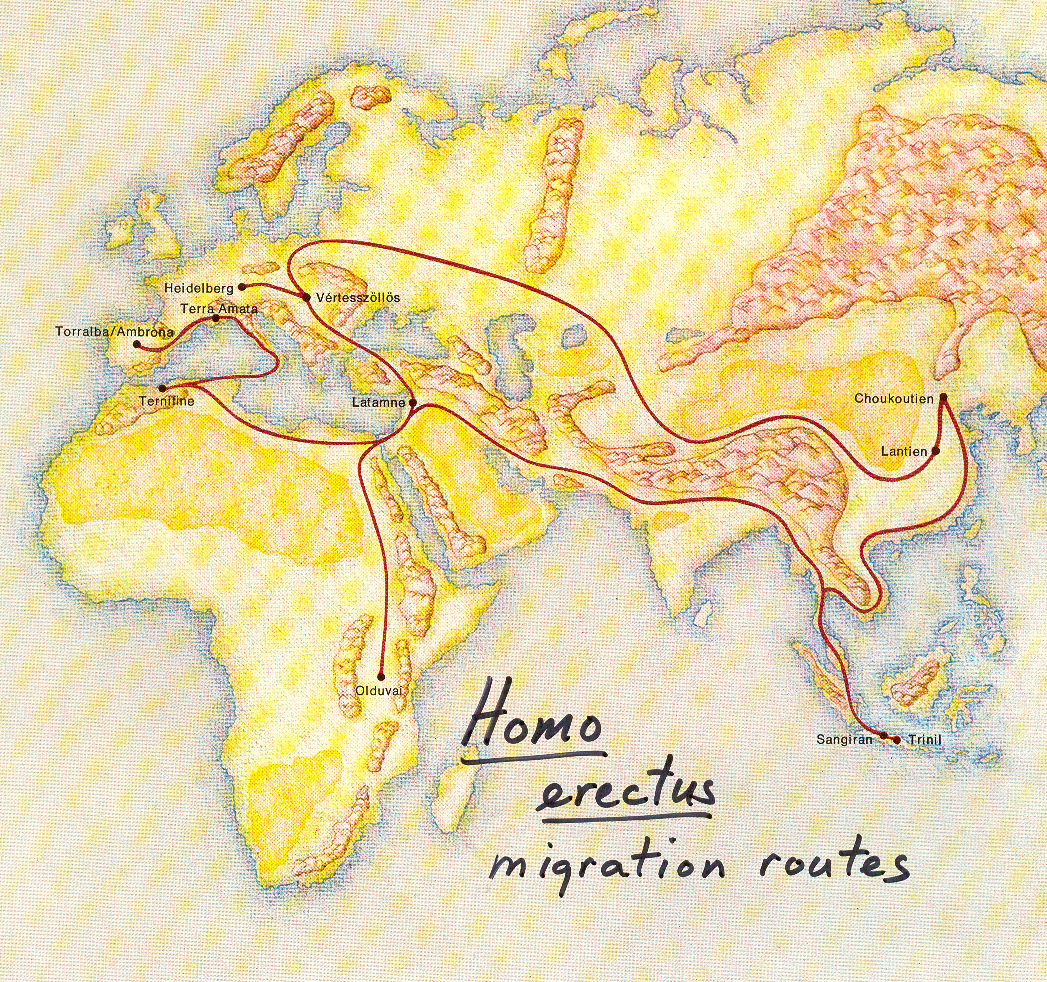 The Emergence of Man: The First Men (Little Brown, 1973), p. 111
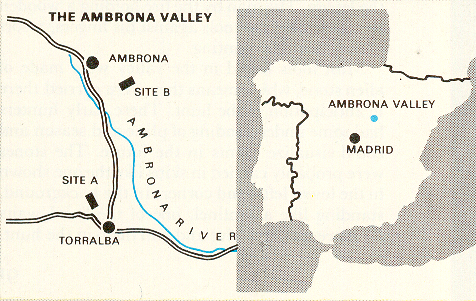 Time-Life, Early Man, p. 92
Ambrona and Torralba(Spain)
both kill sites were littered with crude hand axes, cleavers, scrapers, and cutting tools

the elephant bones at both sites were buried in clays that were once treacherous marsh
Ambrona and Torralba(Spain)
were on important game trails between summer and winter grazing areas
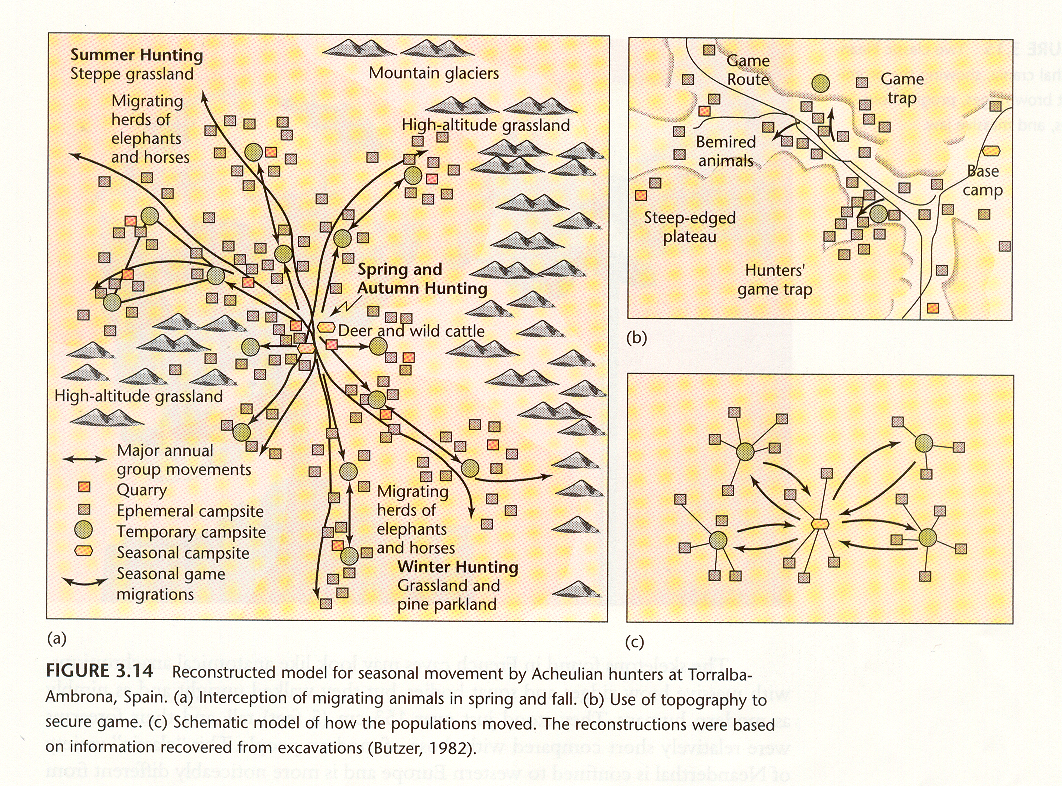 People of the Earth, 10th Ed., p. 97
Ambrona and Torralba(Spain)
the hunters preyed on migrating elephants each spring and fall, dispersing into smaller groups during the other seasons
others believe that the hunters were actually scavenging from animals naturally stuck in the mud
Ambrona and Torralba(Spain)
Homo erectus hunted elephants

but did not exploited small game, birds, fish, or sea mammals on any significant scale
Torralba(Spain)
yielded most of the left side of a large elephant that had been cut into small pieces
Ambrona(Spain)
yielded most of the remains of 
	30 - 35 dismembered elephants
concentration of broken food bones found all over the site
elephants’ skulls had been broken open to expose the brains
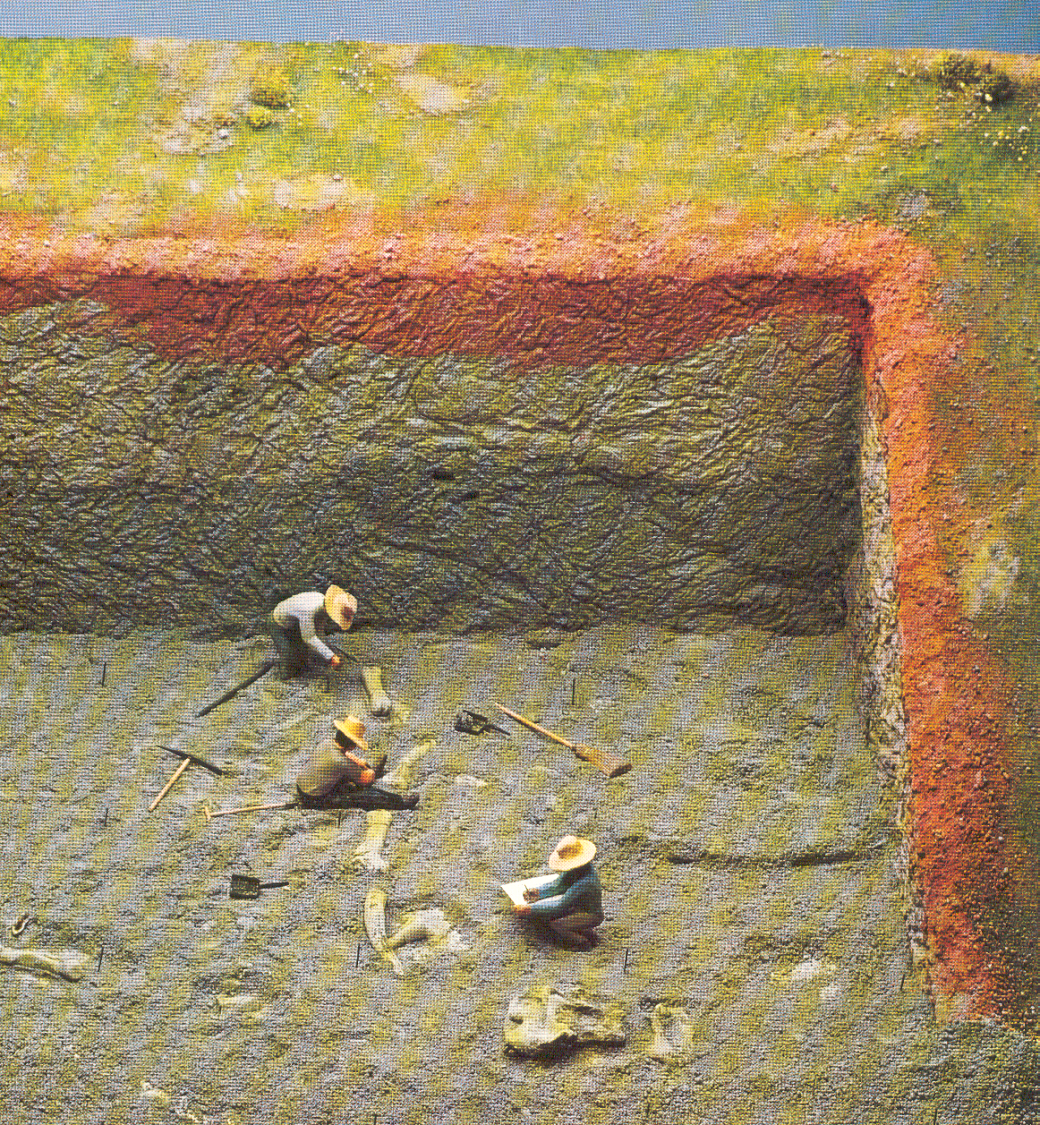 Homo erectus (Ambrona, Spain)
Source: The Emergence of Man: The First Men (Litte Brown, 1973), p. 93.
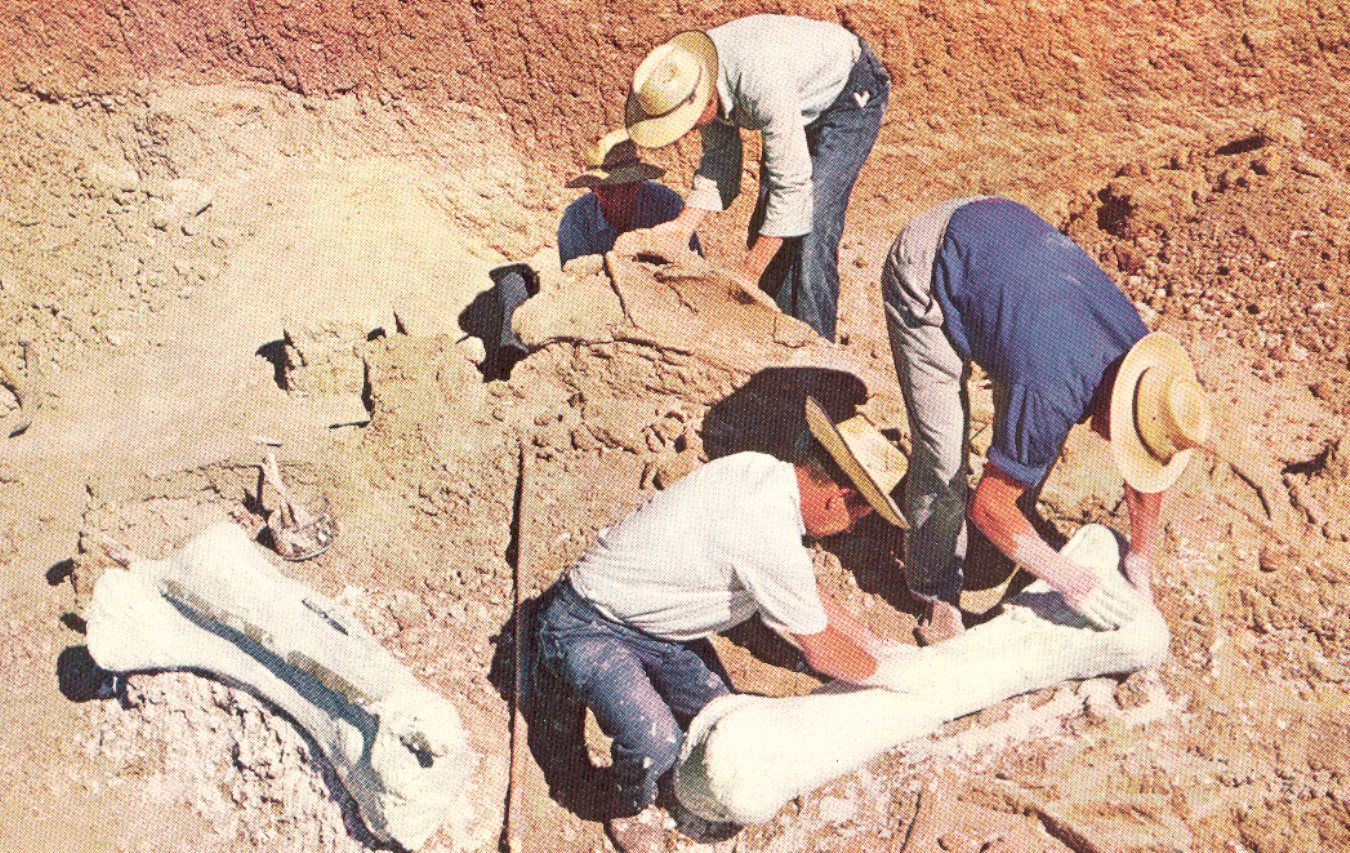 Homo erectus (Ambrona, Spain)
Time-Life, Early Man, p. 87.
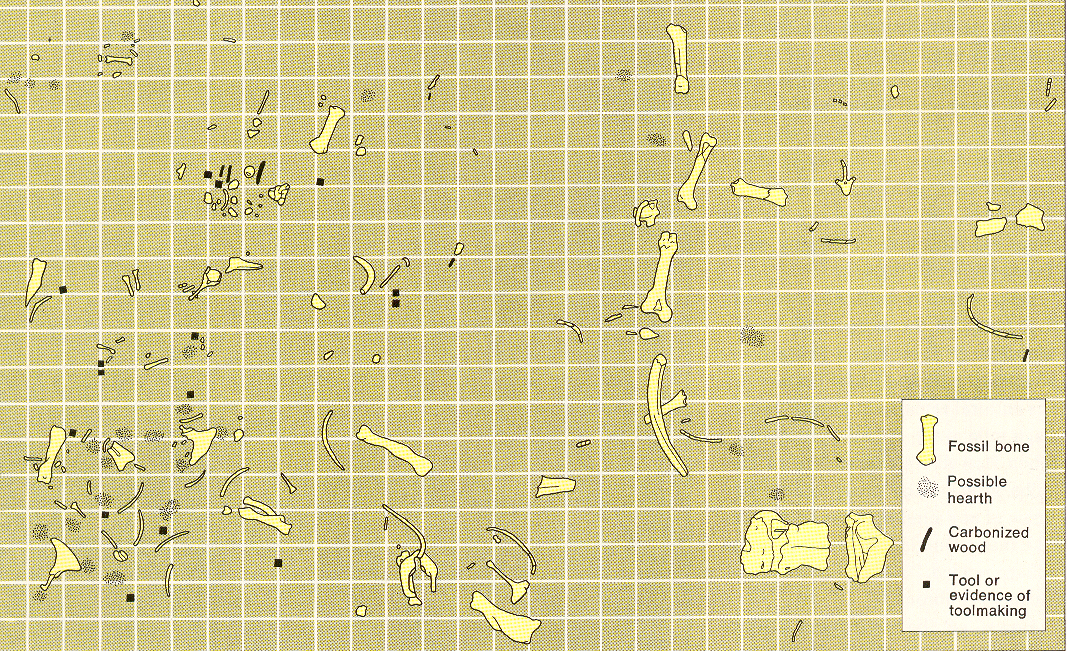 Homo erectus (Ambrona, Spain)
Living-floor Map
The Emergence of Man: The First Men (Little Brown, 1973), p. 87
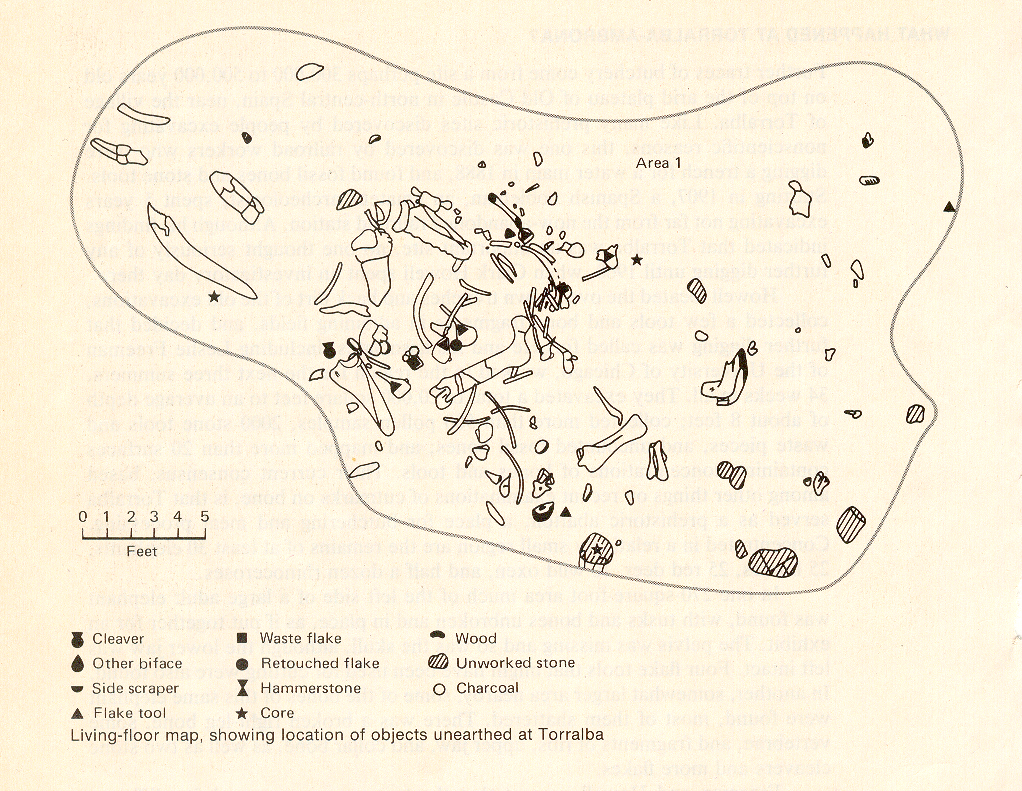 Homo erectus (Torralba, Spain)
Living-floor Map
The Emergence of Humankind, 4th Ed., p. 110
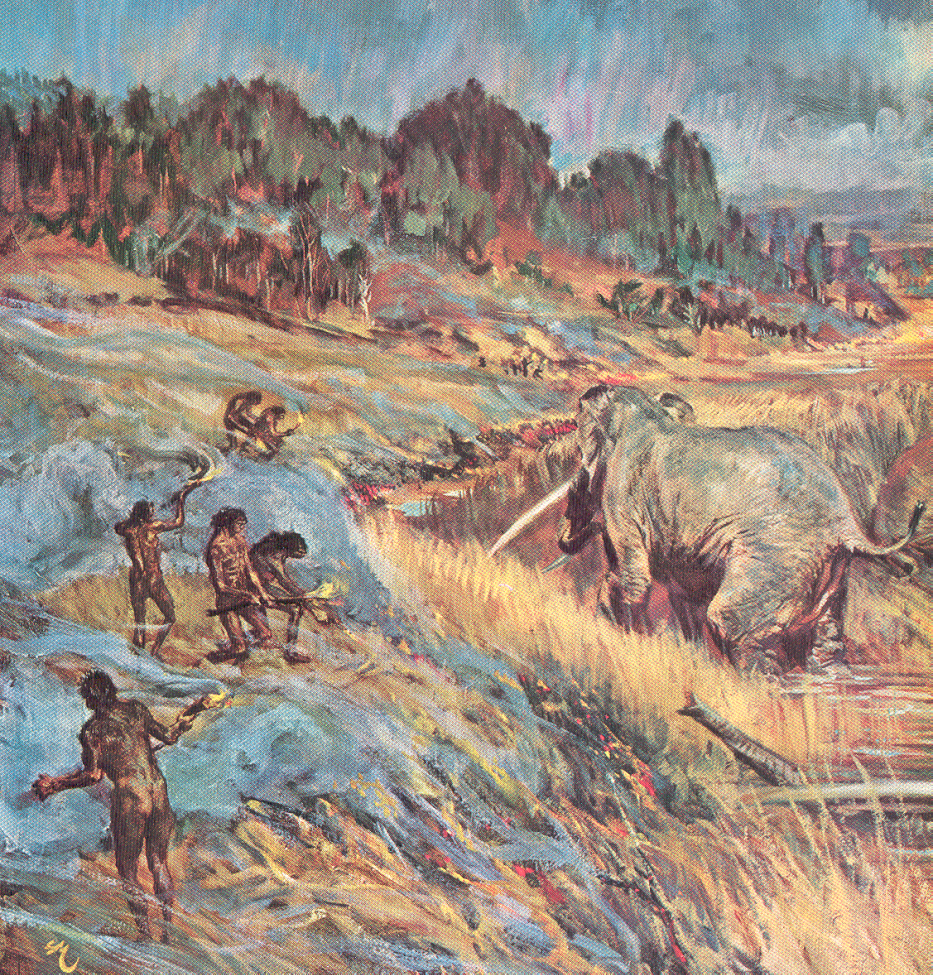 Homo erectus (Torralba-Ambrona, Spain)
Time-Life, Early Man, p. 94
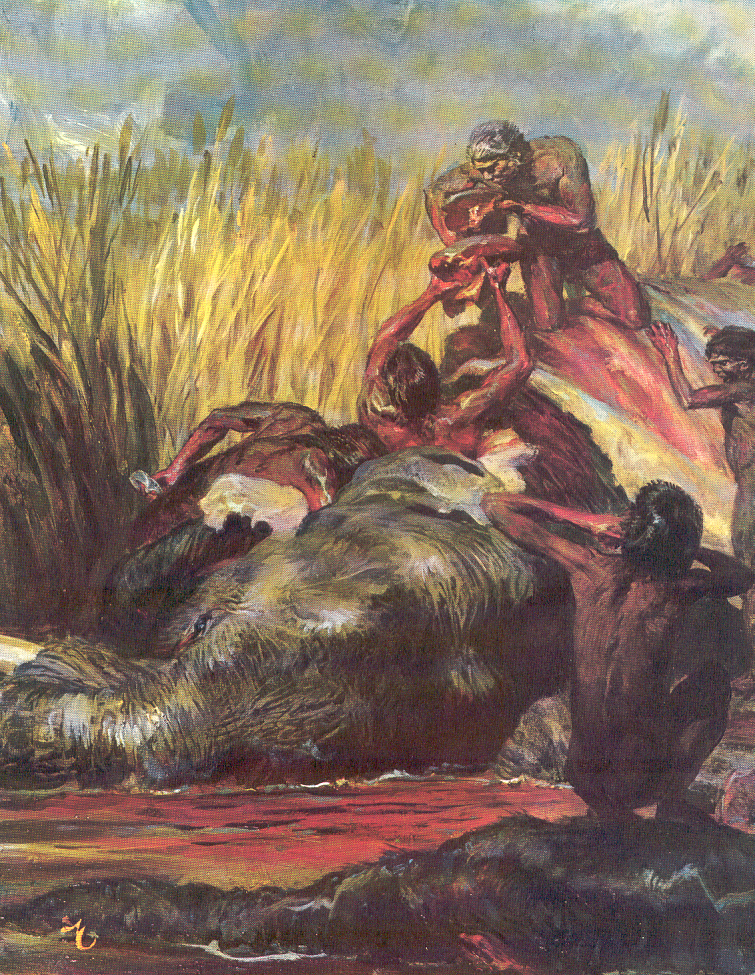 Homo erectus (Torralba-Ambrona, Spain)
Time-Life, Early Man, p. 96
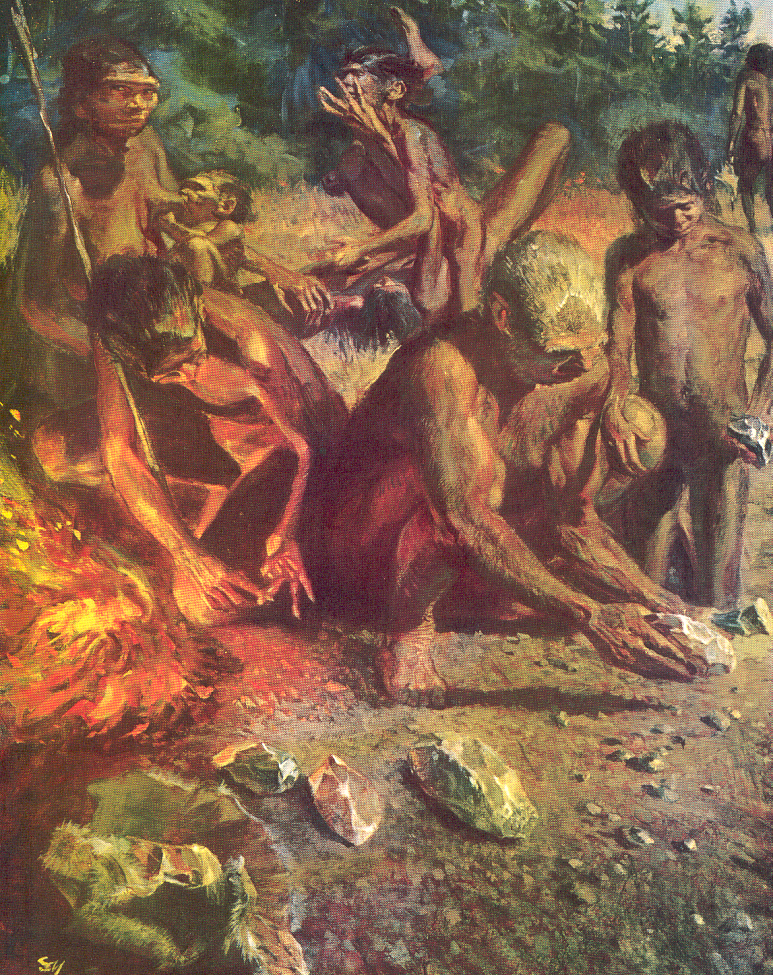 Homo erectus (Torralba-Ambrona, Spain)
Time-Life, Early Man, p. 90
Homo erectus (Torralba-Ambrona, Spain)
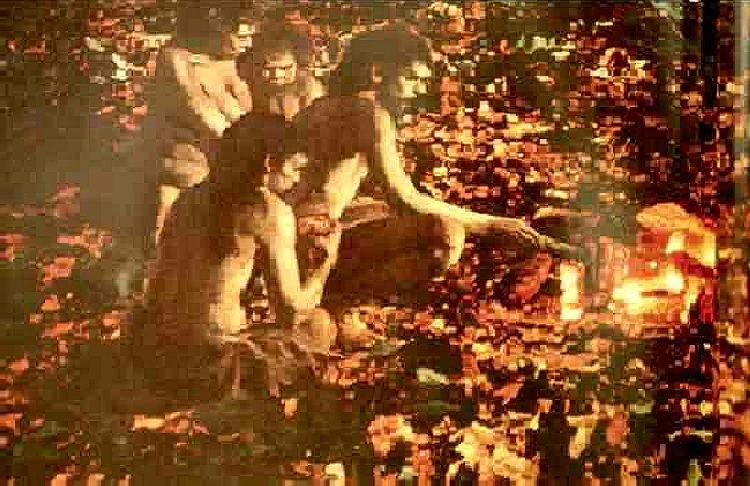 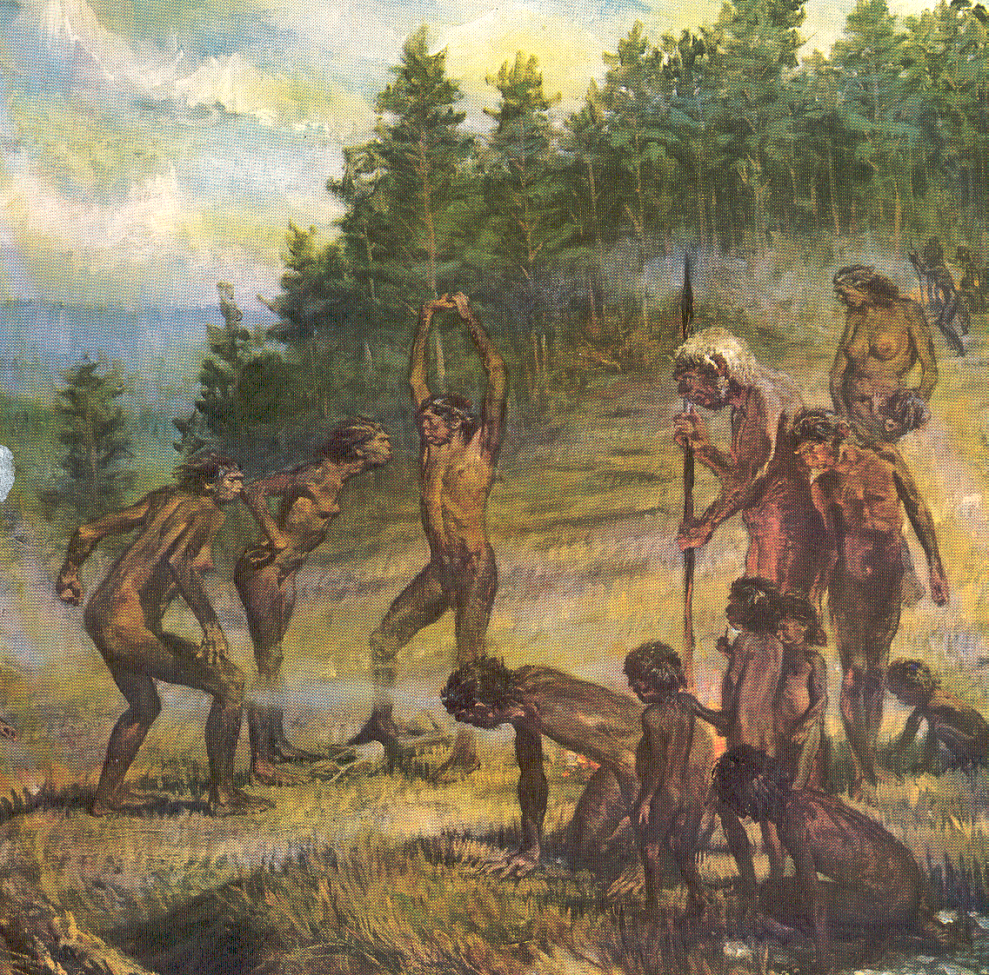 Homo erectus (Torralba-Ambrona, Spain)
and like modern-day hunters
they probably celebrated after a successful hunt
Time-Life, Early Man, p. 93
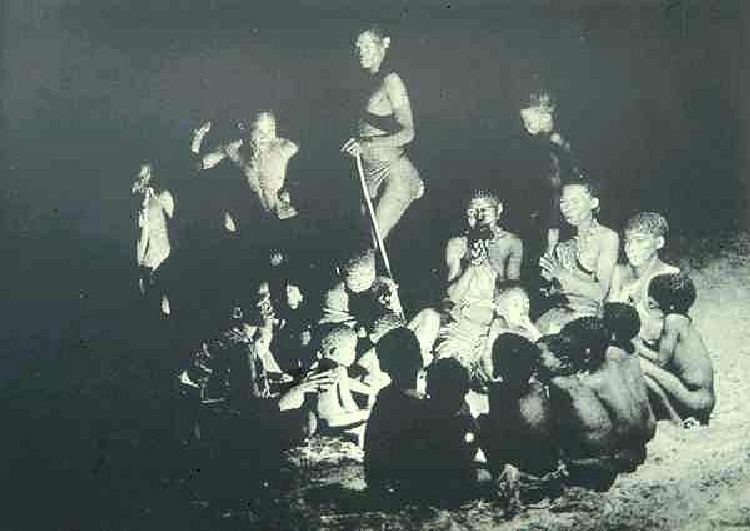 modern-day !Kung san hunters
celebrating after a successful hunt
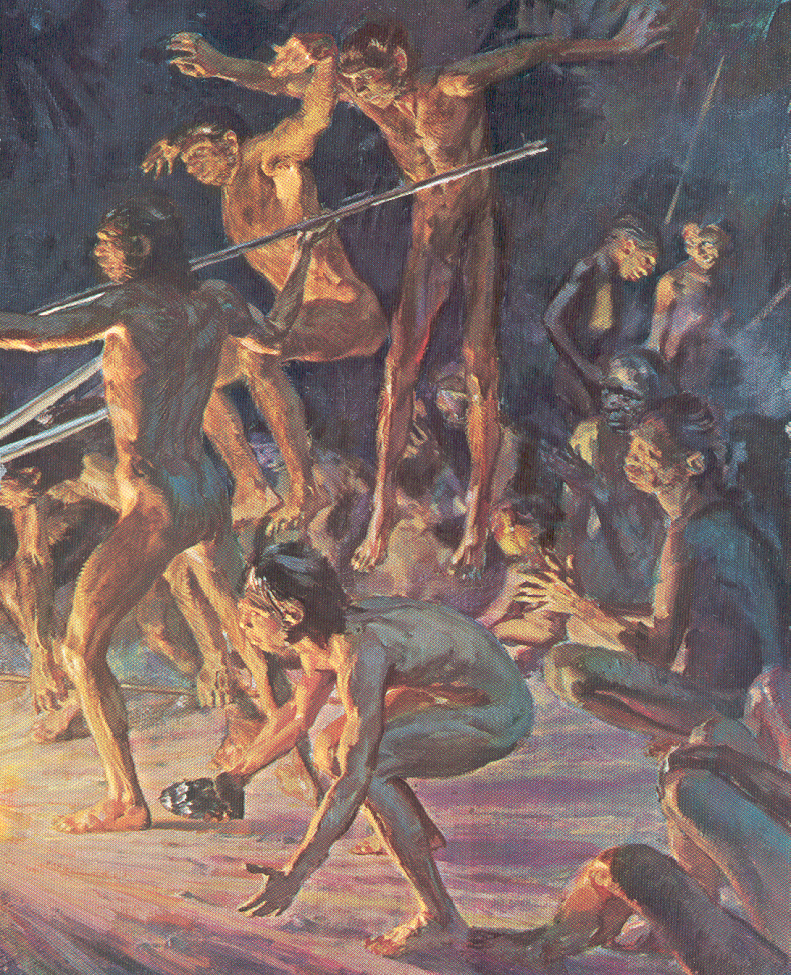 Homo erectus (Torralba-Ambrona, Spain)
and like modern-day hunters
they probably celebrated after a successful hunt
Time-Life, Early Man, p. 99
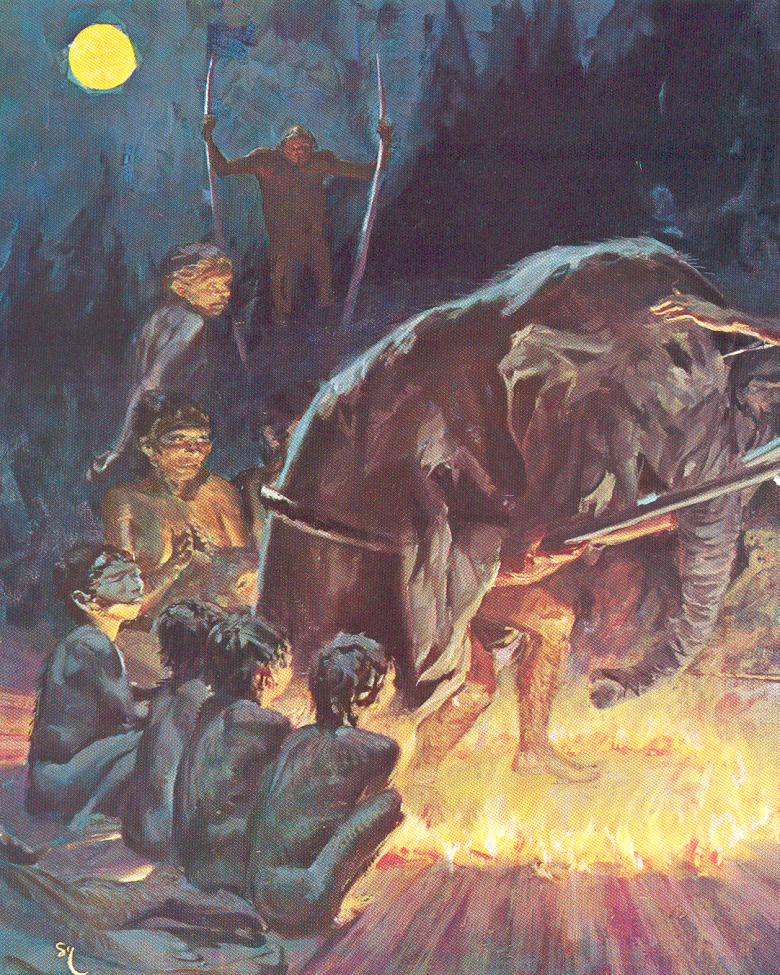 Homo erectus (Torralba-Ambrona, Spain)
and like modern-day hunters
they probably celebrated after a successful hunt
Time-Life, Early Man, p. 98
at Terra Amata,
near Nice, France, 
we find the most complete reconstruction of Middle Pleistocene life in Europe
400,000 - 300,000  ybp
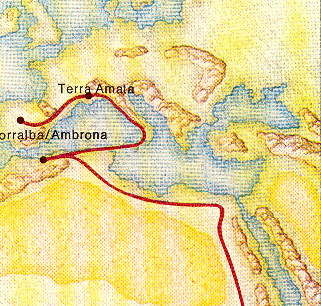 Homo erectus? (Terra Amata, France)
The Emergence of Man: The First Men (Little Brown, 1973), p. 119
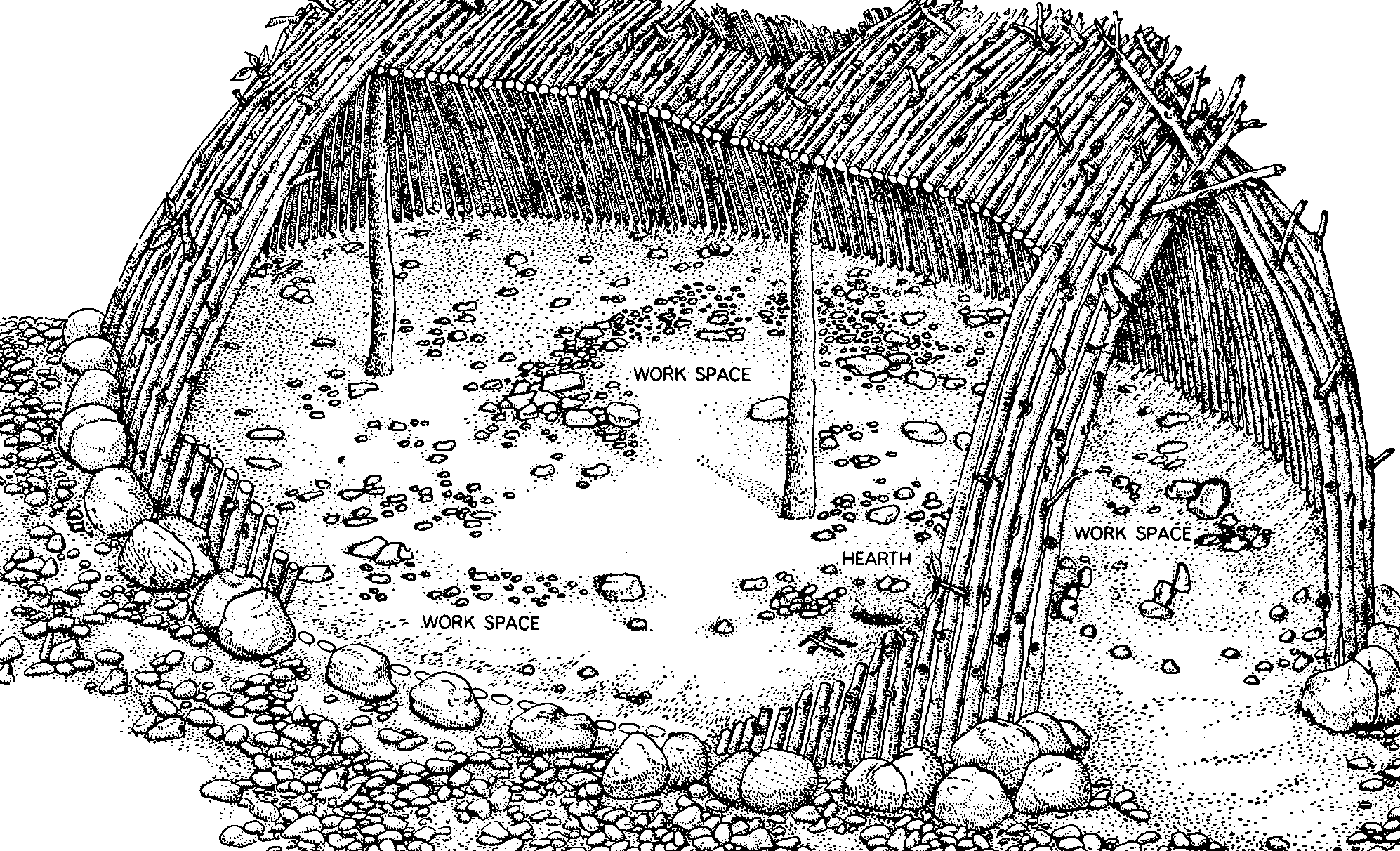 Homo erectus? (Terra Amata, France)
including cooking hearths and food preparation areas
Cf., The Cultural Feast, 2nd Ed., p. 36
Living at Terra Amata, France
Henry de Lumley, Prehistoric Times (W.H. Freeman, 1983), p. 80
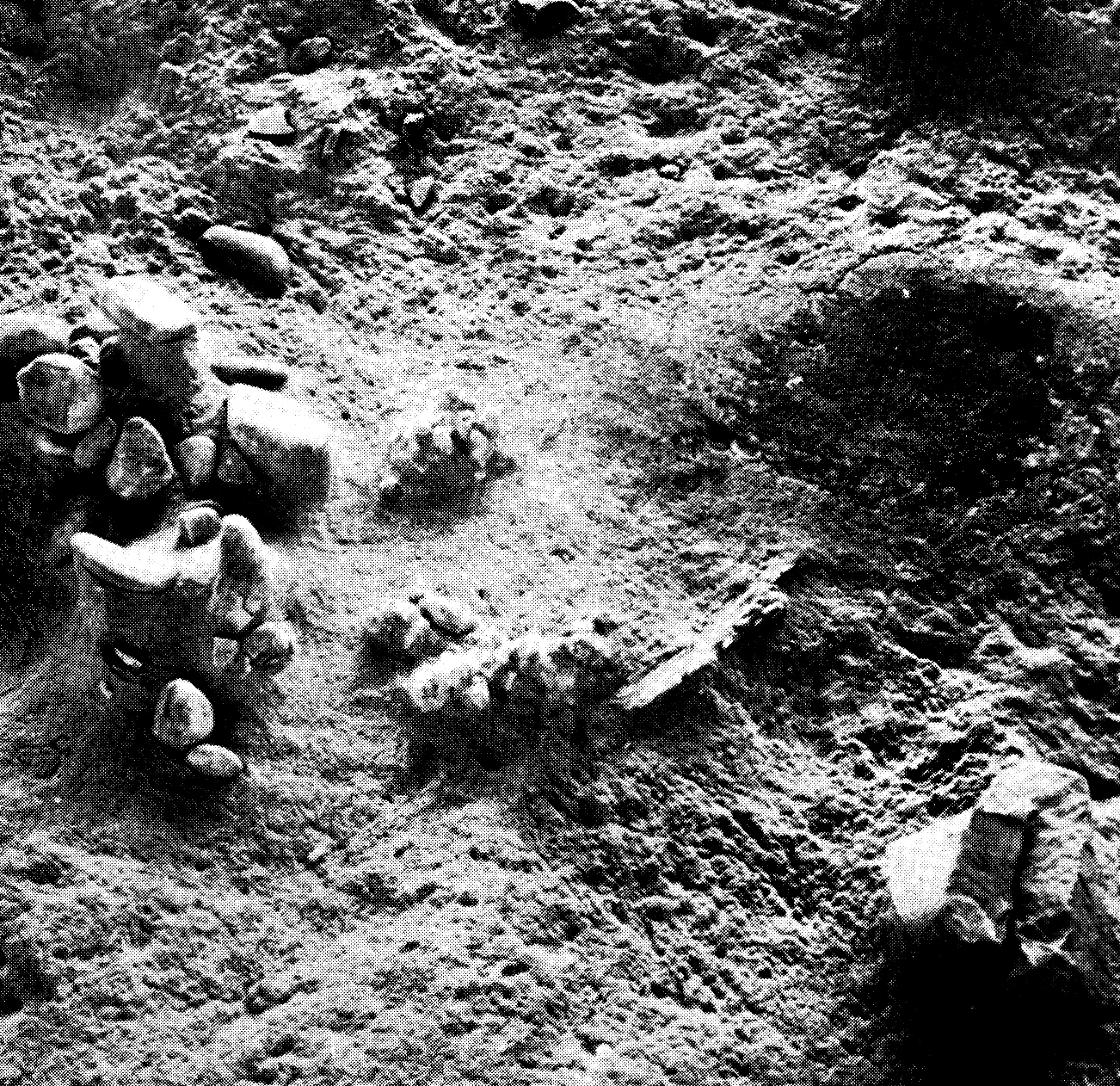 Fire Pit,Terra Amata, France
Henry de Lumley, Prehistoric Times (W.H. Freeman, 1983), p. 83
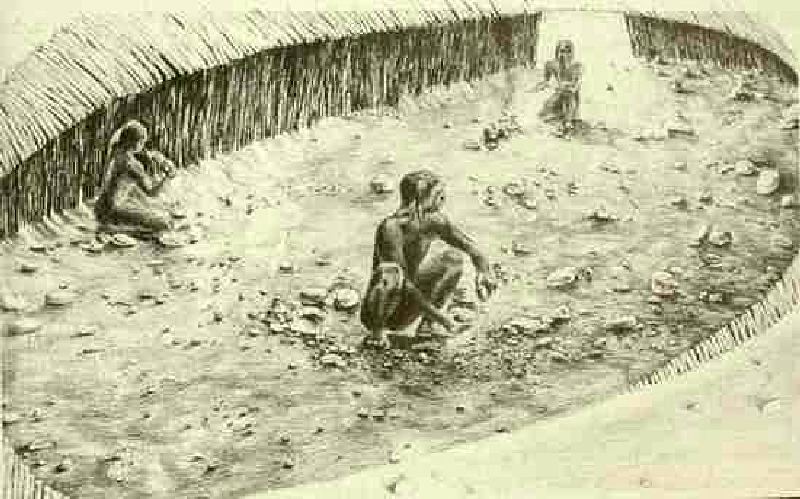 Homo erectus? (Terra Amata, France)
Fire Pit
Terra Amata (France)
Henry de Lumley suggests several huts
6 - 15 meters by 4 - 6 meters
estimates that each hut could hold up to 15 people
a hearth in the center of each hut suggests control and use of fire
Terra Amata (France)
occupants = ?
no fossil remains allow their identification but were Homo
Homo erectus?
archaic Homo sapiens? 
Homo heidelbergensis?
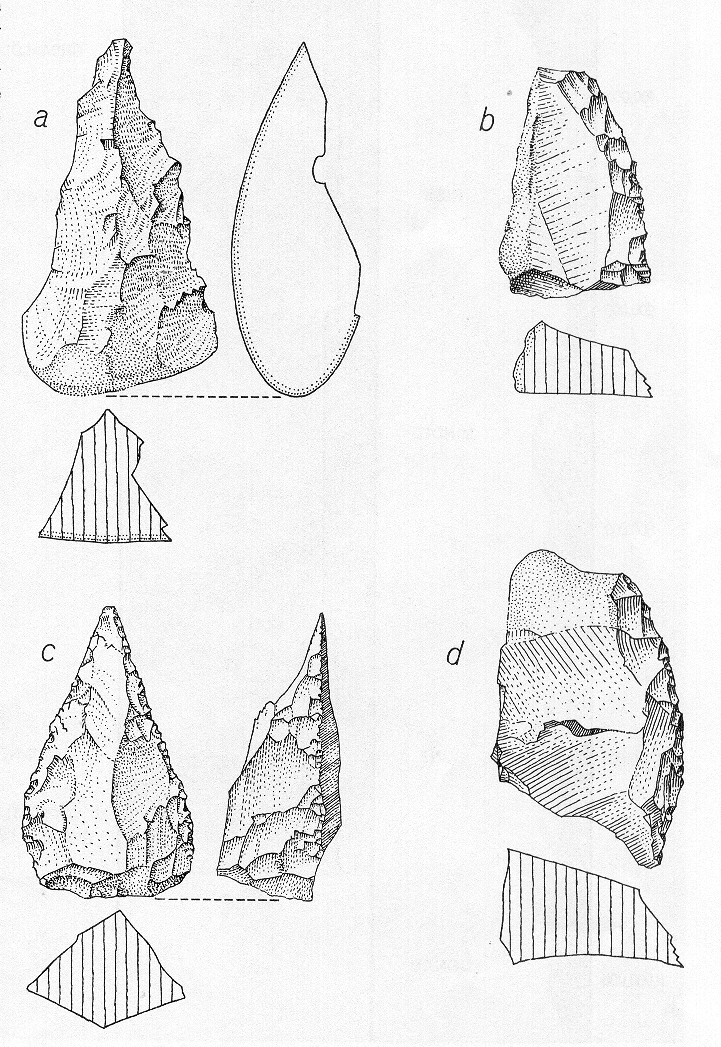 Points and scrapers,Terra Amata, France
Henry de Lumley, Prehistoric Times (W.H. Freeman, 1983), p. 85
Homo erectus? (Terra Amata, France)
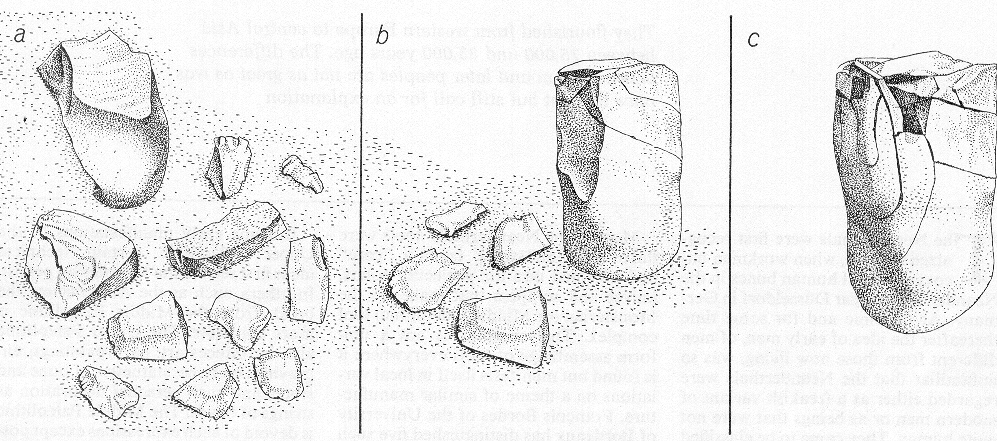 Making a blade tool,Terra Amata, France

Henry de Lumley, Prehistoric Times (W.H. Freeman, 1983), p. 87
at
Zhoukoudian in China(“Peking Man”)
the Homo erectus were geographically isolated . . . 

and this shows up in food-related features associated with heavy chewing
“Peking Man” had . . .
Mongoloid shovel-shaped incisors
taurodontism
molars and premolars with enlarged pulp cavities extending downward into fused roots
mandibular torus
heavy bony ridge on inside of lower jaw from canine to first molar on each side
extra foraminia mentalia
2 - 5 openings in lower jawbone through which pass the nerves and blood vessels
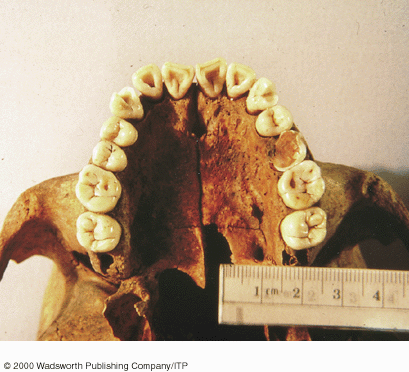 Shovel-shaped incisors, shown here in a modern Homo sapiens sapiens
Understanding Physical Anthropology and Archaeology, 8th Ed., p. 263
“Peking Man” had . . .
Mongoloid shovel-shaped incisors
 taurodontism
molars and premolars with enlarged pulp cavities extending downward into fused roots
mandibular torus
heavy bony ridge on inside of lower jaw from canine to first molar on each side
extra foraminia mentalia
2 - 5 openings in lower jawbone through which pass the nerves and blood vessels
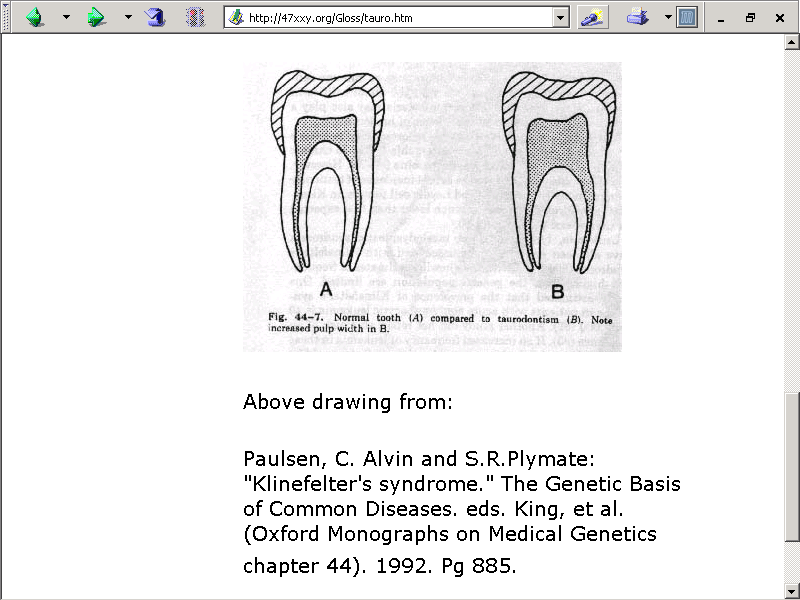 “Peking Man” had . . .
Mongoloid shovel-shaped incisors
taurodontism
molars and premolars with enlarged pulp cavities extending downward into fused roots
 mandibular torus
heavy bony ridge on inside of lower jaw from canine to first molar on each side
extra foraminia mentalia
2 - 5 openings in lower jawbone through which pass the nerves and blood vessels
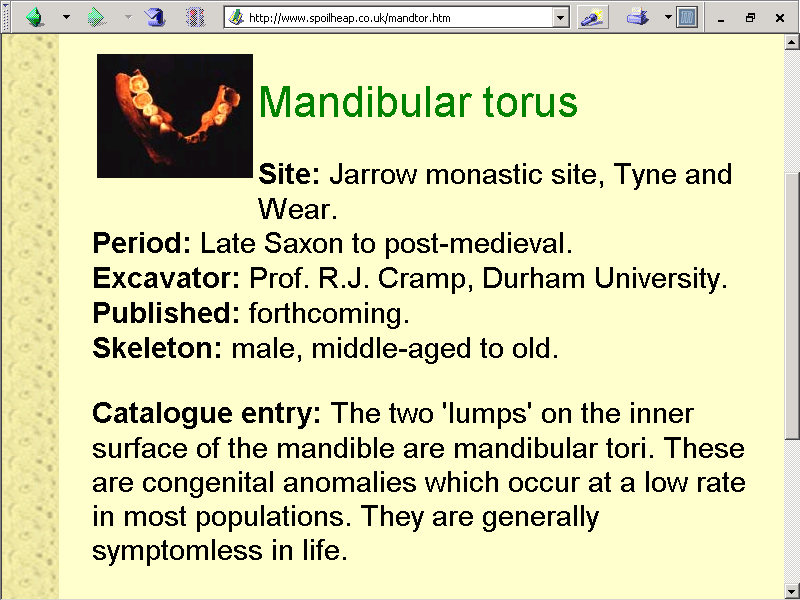 “Peking Man” had . . .
Mongoloid shovel-shaped incisors
taurodontism
molars and premolars with enlarged pulp cavities extending downward into fused roots
mandibular torus
heavy bony ridge on inside of lower jaw from canine to first molar on each side
 extra foraminia mentalia
2 - 5 openings in lower jawbone through which pass the nerves and blood vessels
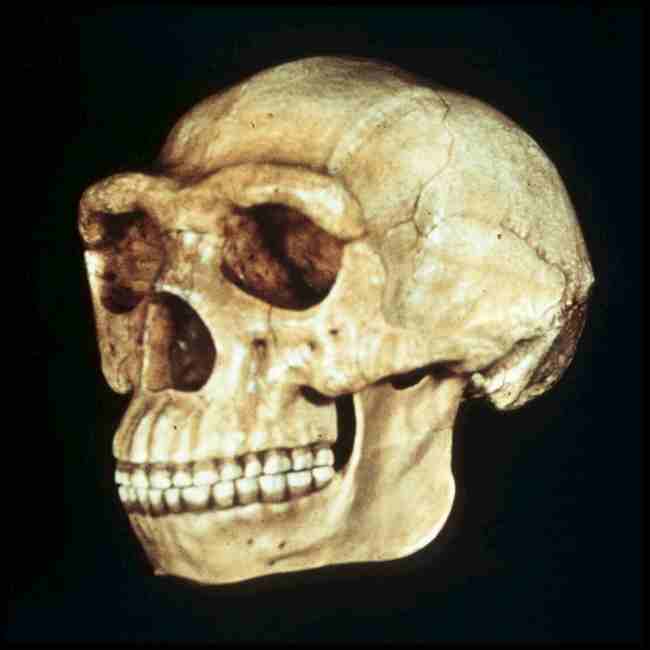 Homo erectus (Zhoukoudian, China)
foraminia mentalia
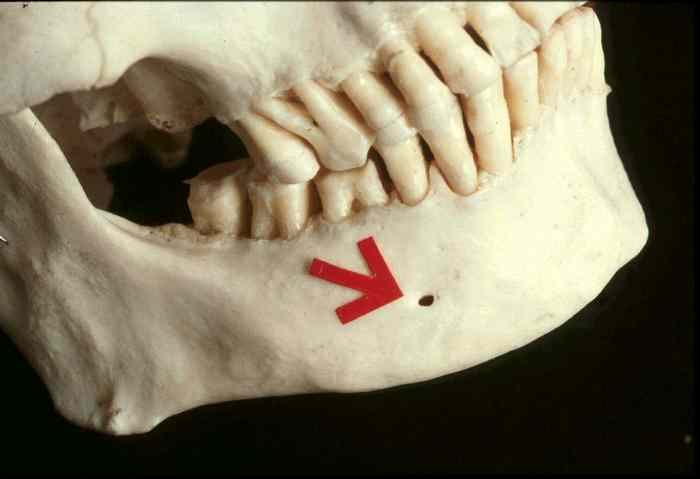 Homo sapiens sapiens
has only one, maybe two
and like some other 
Homo erectus groups 
Peking man “had fire” . . .

and they lived in caves(the two go together)
and like some other 
Homo erectus groups 
Peking man “had fire” . . .

and they lived in caves . . .(the two go together)
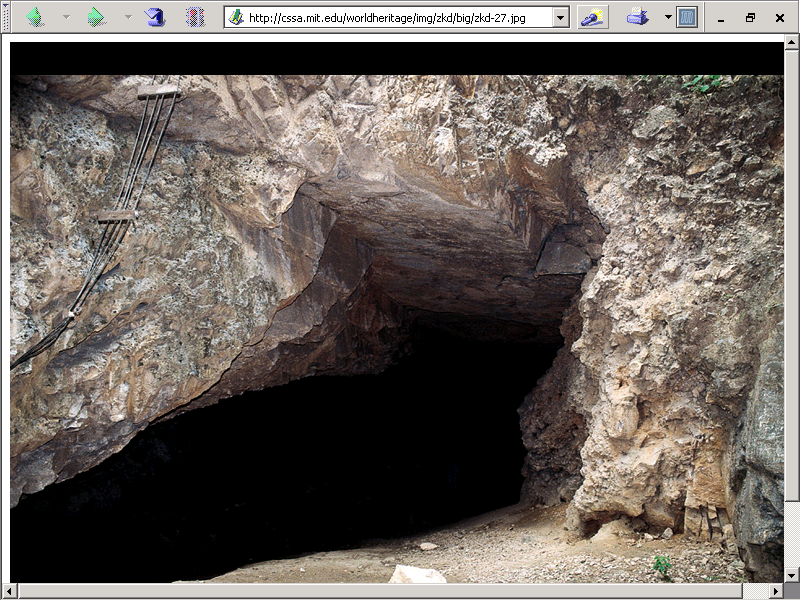 Homo erectus (Zhoukoudian, China)
http://cssa.mit.edu/worldheritage/img/zkd/big/zkd-08b.jpg
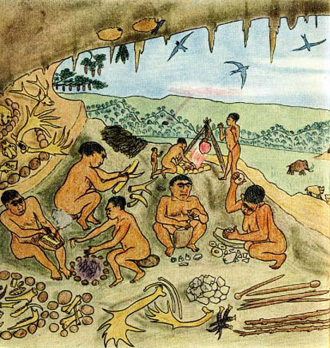 “The Hunters’ Return at Chou-Kou-Tien,” 
Henri Breuil, 1945
Beyond the Bounds of History 
London: P.R. Gawthorn, 1949
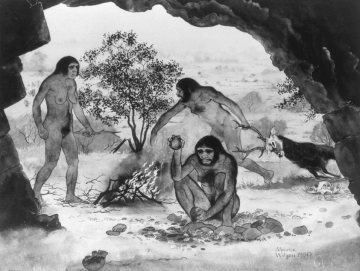 Homo erectus (Zhoukoudian, China)
British Museum of Natural History
and “Peking Man” had better tools . . . 

which improves the ease and efficiency 
of food procurement in general . . .
Homo erectus (Zhoukoudian, China)
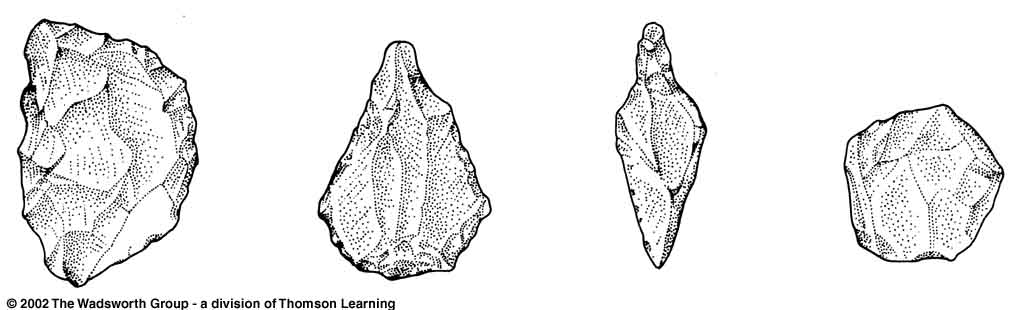 Quartzite chopper   Flint point     Flint Awl   Graver or Burin
Tools from Middle Pleistocene sites
Understanding Physical Anthropology and Archaeology, 8th Ed., p. 268
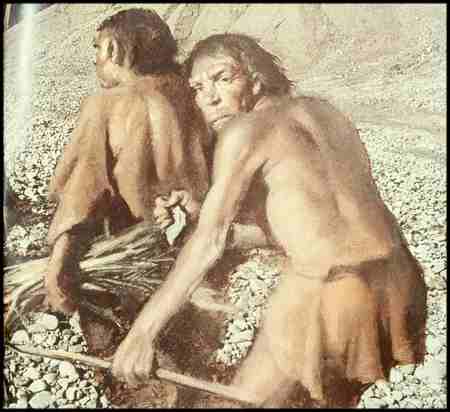 Homo erectus (Zhoukoudian, China)
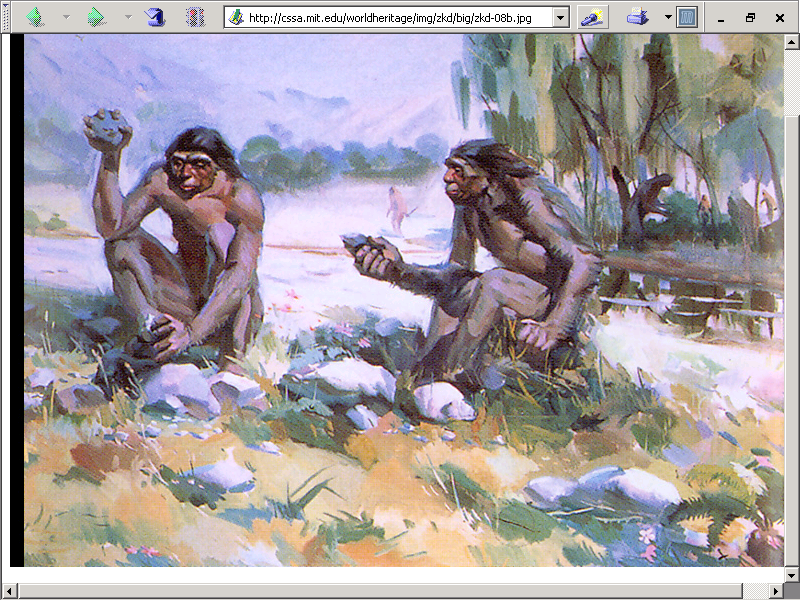 Homo erectus (Zhoukoudian, China)
http://cssa.mit.edu/worldheritage/img/zkd/big/zkd-08b.jpg
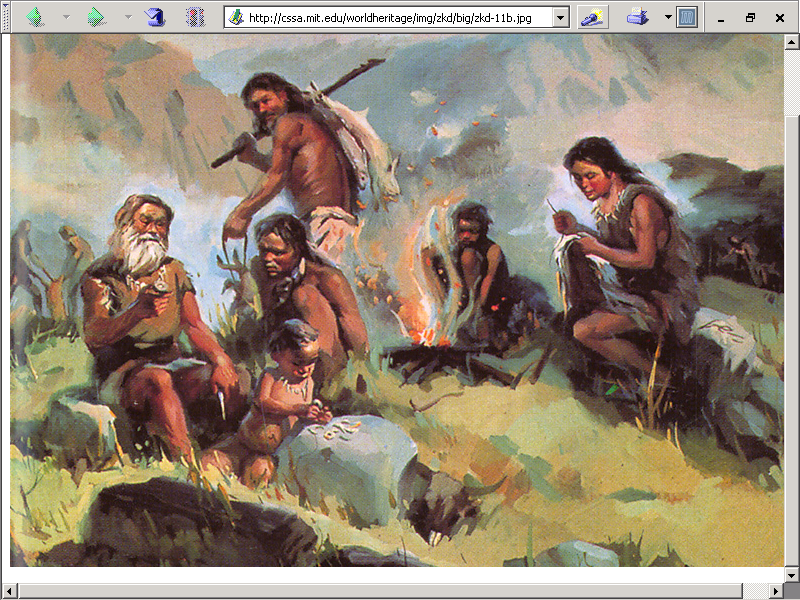 Homo erectus (Zhoukoudian, China)
http://cssa.mit.edu/worldheritage/img/zkd/big/zkd-08b.jpg
and at Zhoukoudian
as elsewhere,
there is some suggestion that they 
 seemed inclined to eat their neighbor . . .(although there is debate on the issue here)
at the next stage
Neandertal
there is no argument . . .
cannibalism clearly 
shows up at
Moula-Gercy, France
“Bones Offer Evidence of a Neanderthal - Eat - Neanderthal World”

78 fragments from 6 skeletons

ca. 100,000 ybp

30 September 1999
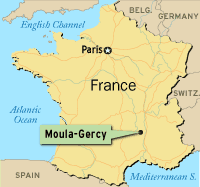 (ABACNEWS.com/MagellanGeographix)
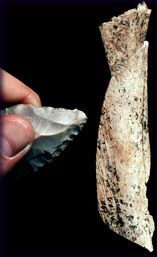 Fragment of a Neandertal thigh bone with cut marks
(UCAL Berkeley / AP Photo)
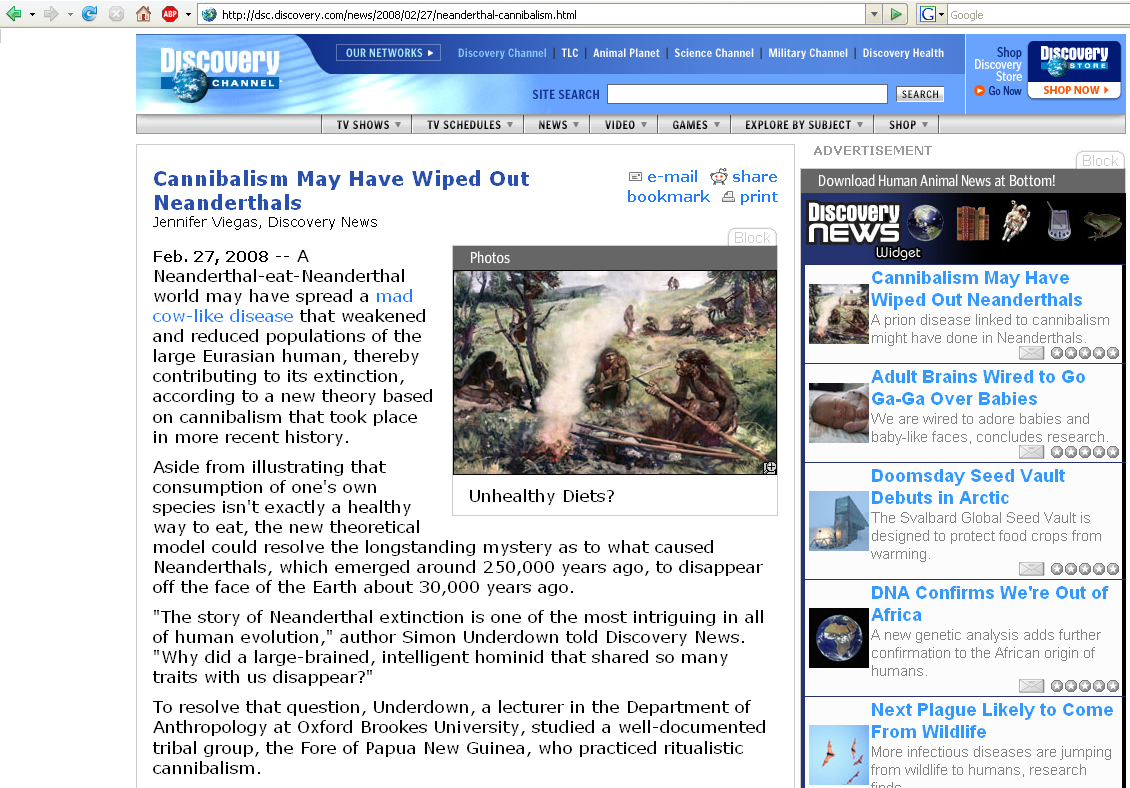 http://dsc.discovery.com/news/2008/02/27/neanderthal-cannibalism.html
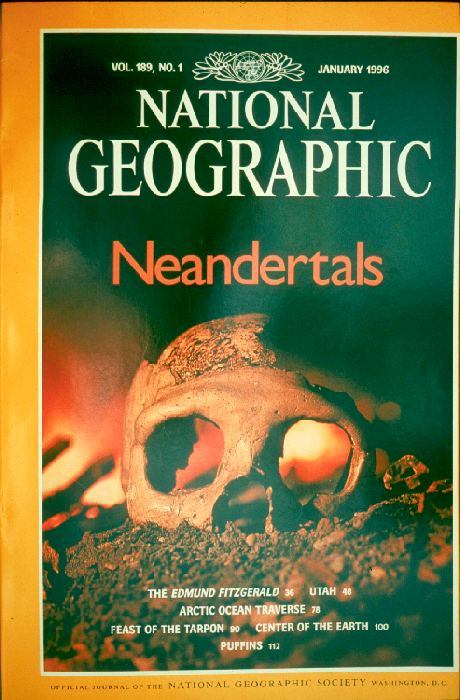 January 1996
A Walk Through Hominin Evolution
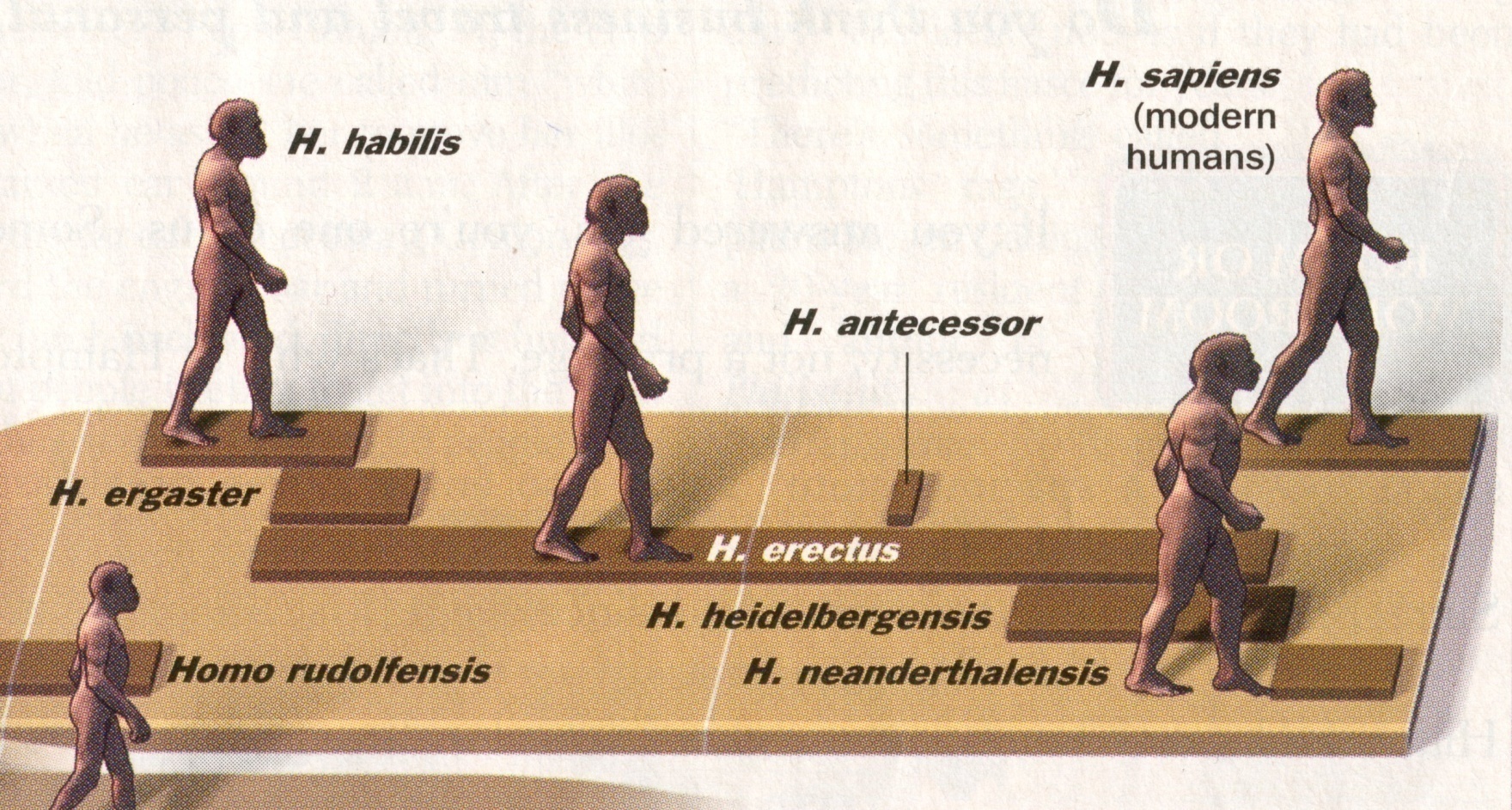 Premoderns
Neandertal . . .
500,000-28,000 ybp
Time 23 July 2001
there are two kinds
of Neandertals . . .
Neandertal types
“Classic”
 “Progressive”
		(aka “Generalized”)
Neandertal types
“Classic”
 “Progressive”
		(aka “Generalized”)
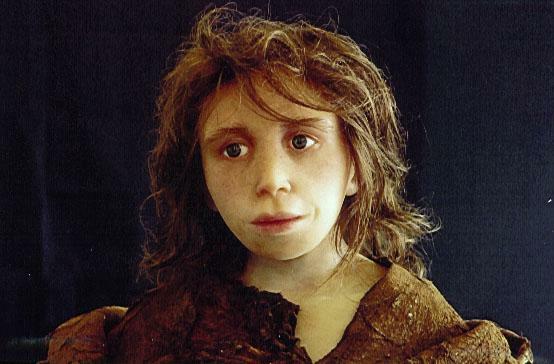 Gibraltar I: Reconstruction of a ca. four-year-old Neandertal
Reconstruction artist Elisabeth Daynes
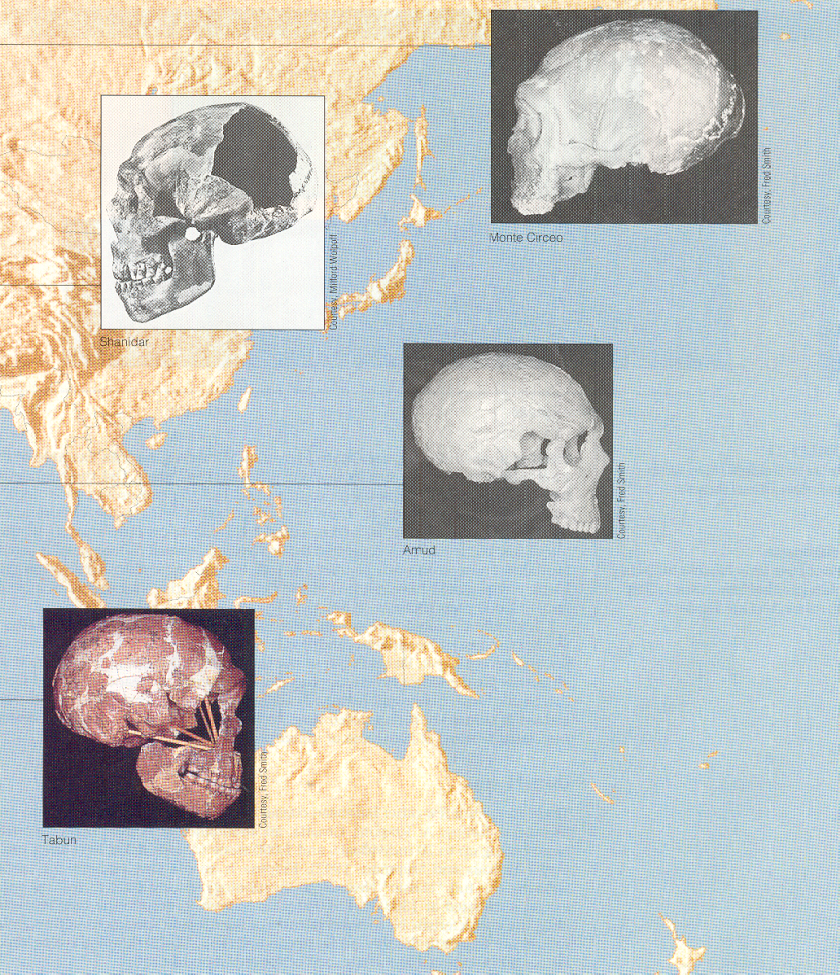 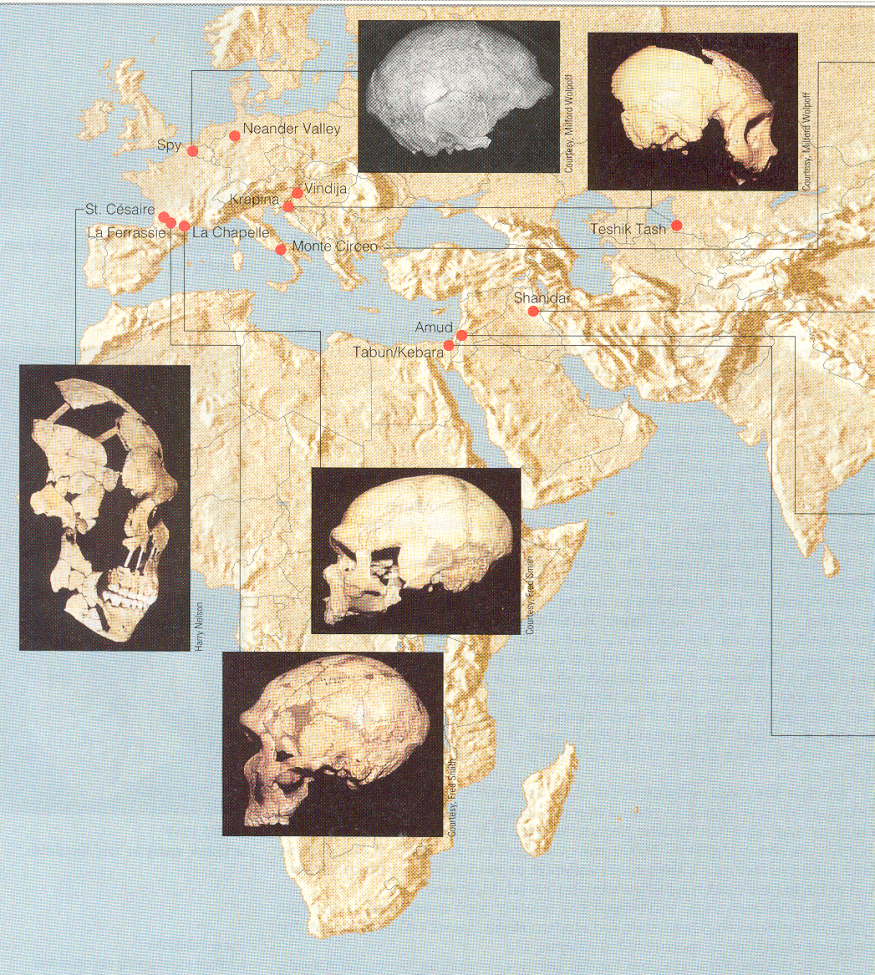 “Classic”
 “Progressive”
		(aka “Generalized”)
Fossil Discoveries of Neandertal
Understanding Physical Anthropology and Archaeology, 9th Ed., pp. 260-261
when someone just says “Neanderthal,”
they almost always mean 
Classic Neandertal . . .
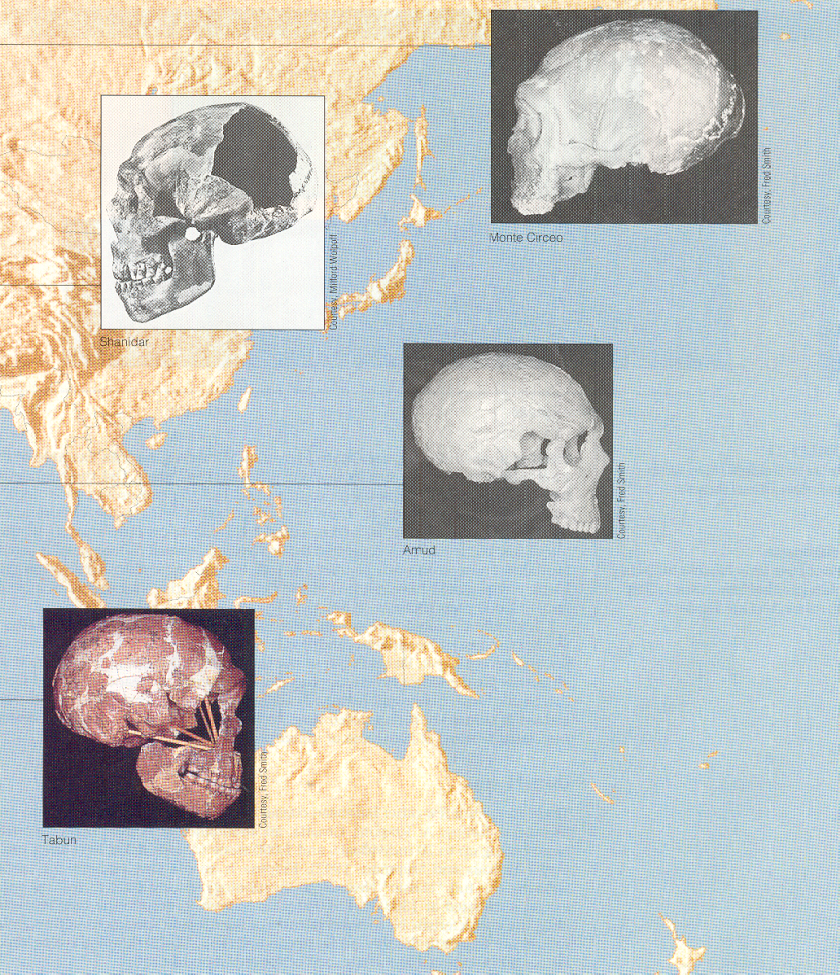 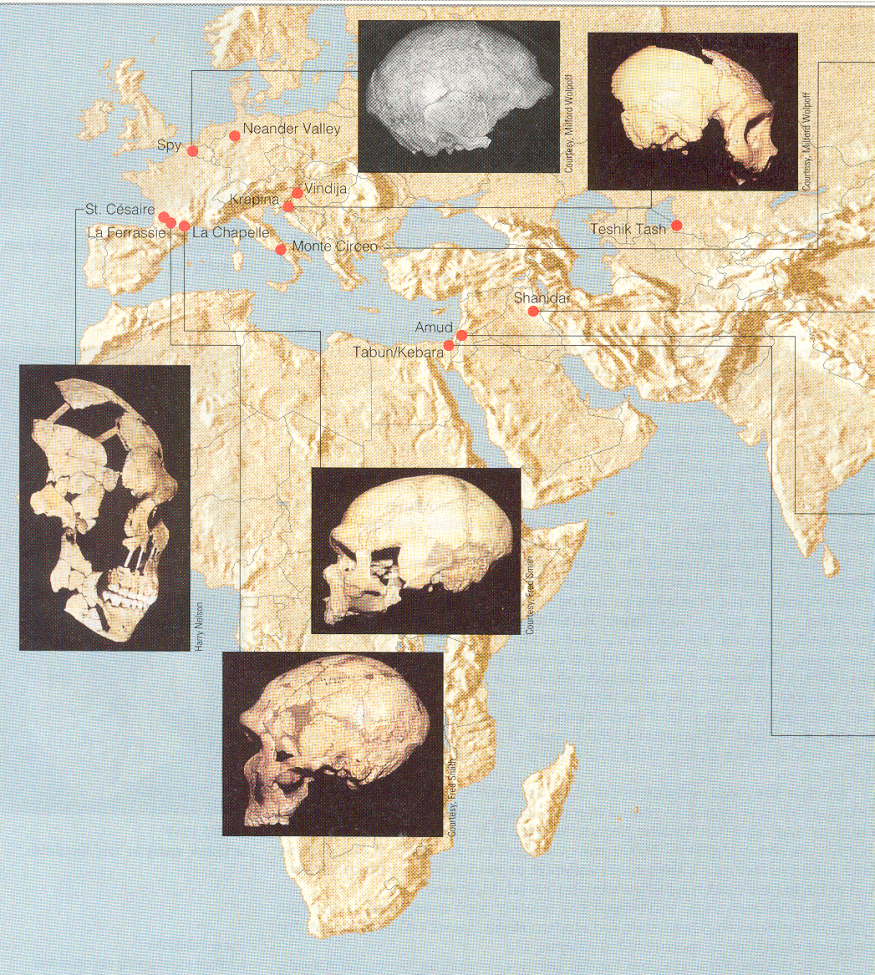 “Classic”
 “Progressive”
		(aka “Generalized”)
Fossil Discoveries of Neandertal
Understanding Physical Anthropology and Archaeology, 9th Ed., pp. 260-261
Neandertal types
“Classic”
 “Progressive”
		(aka “Generalized”)
“Classic” Neandertal
are adapted to cold climates
physically
 culturally
“Classic” Neandertal
are adapted to cold climates
physically
 culturally
this follows the well-know 
Allan and Bergman Rules in biology . . .
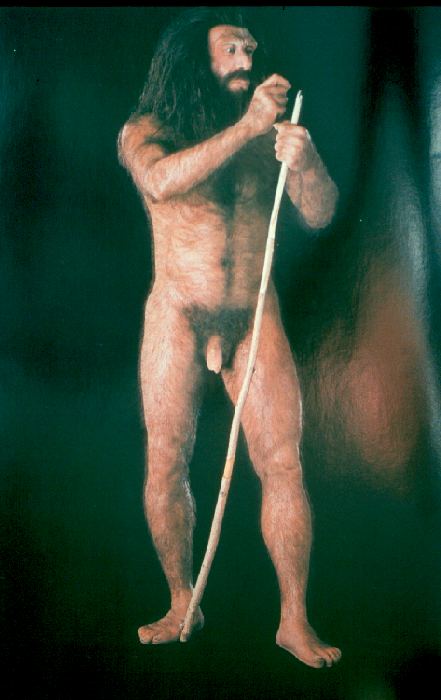 the Bergman Rule says that in cold climates members of the same species have stocker bodies than members of the same species in warm climates . . .
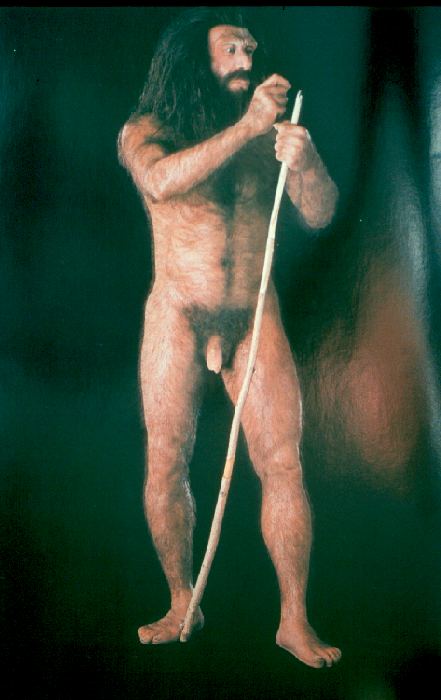 the Allan Rule says that in cold climates members of the same species have shorter appendages than members of the same species in warm climates . . .
Neandertal
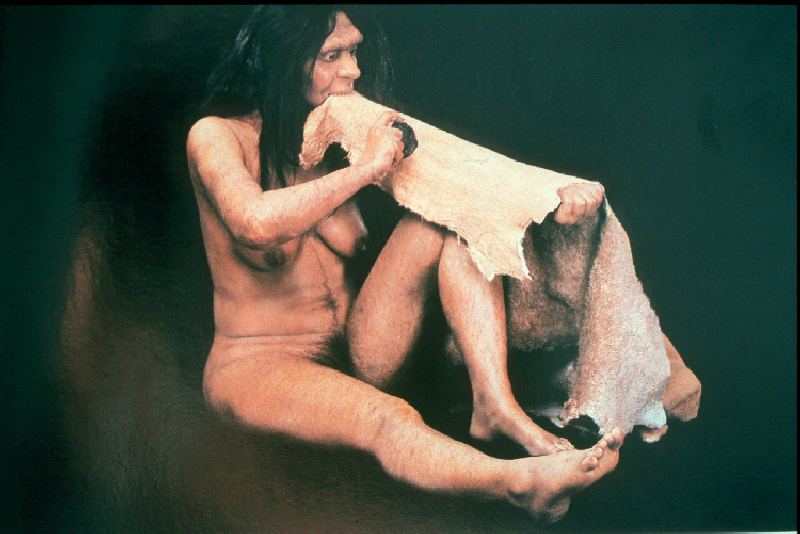 Neandertal
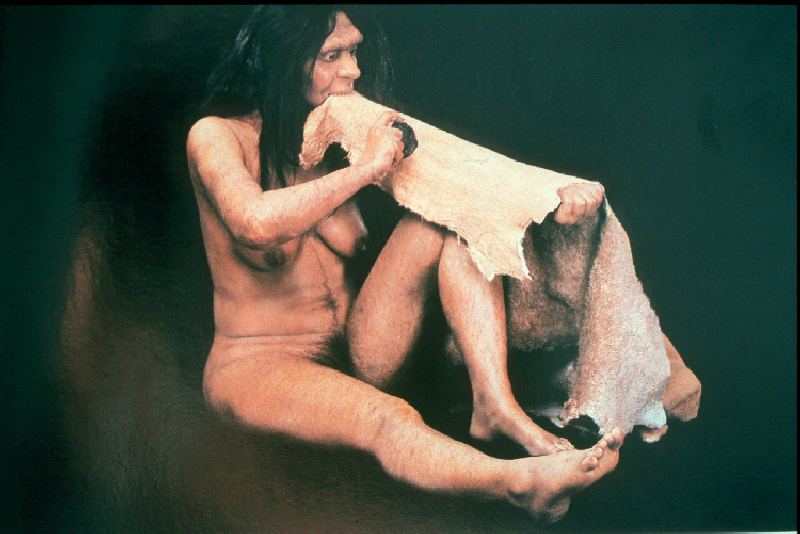 notice artist’s portrayal of use of teeth . . .
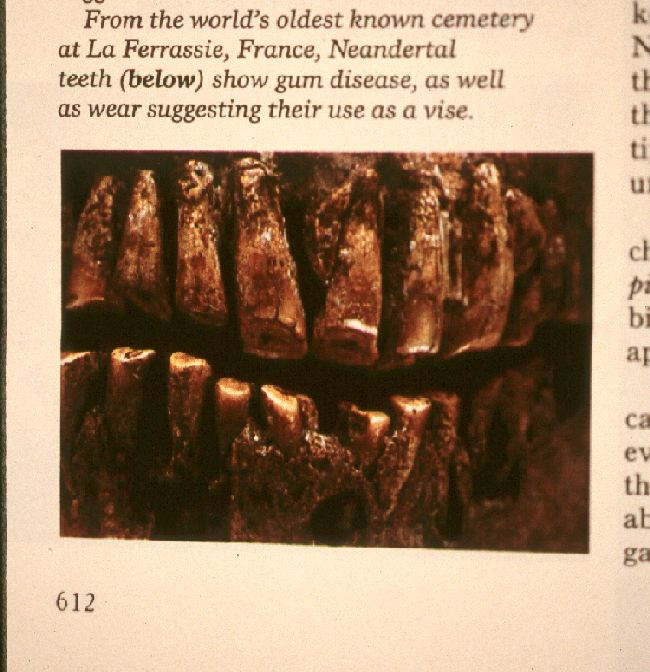 For information on Neandertal tooth wear see
The Cultural Feast, 2nd Ed., pp. 36-37
“Classic” Neandertal
are adapted to cold climates
physically
 culturally
“Classic” Neandertal
are culturally 
adapted to cold climates
hunting
 technology
 food
 clothing
 shelter
Neandertal
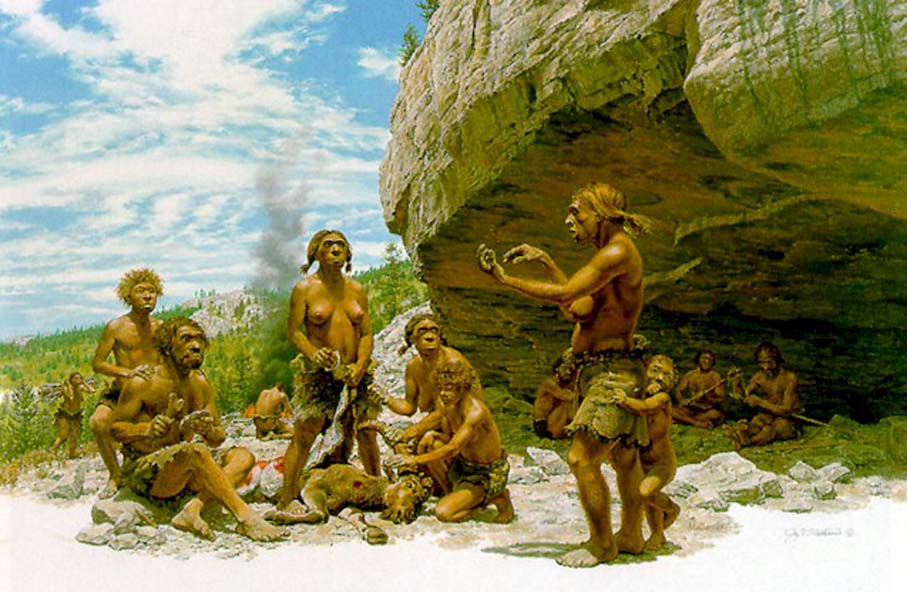 http://www.bilimutopya.com.tr/arsiv/2002/10/bilimgun.htm
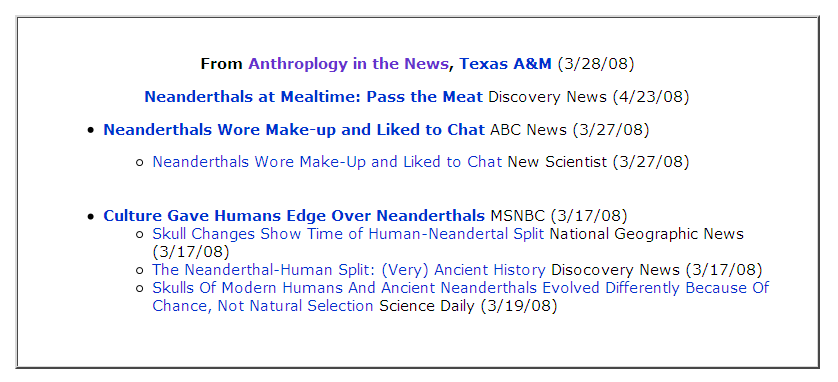 Neandertals, living in cold climates, were big meat eaters . . .
www.d.umn.edu/cla/faculty/troufs/anth1602/pcneand.html#title
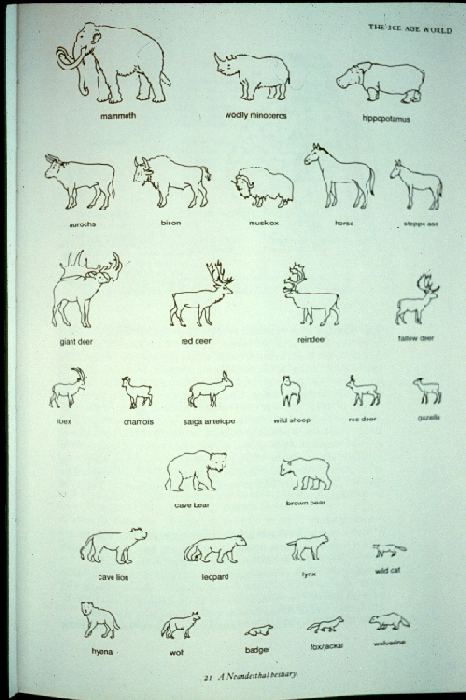 Neandertals utilized a large variety of game. . .
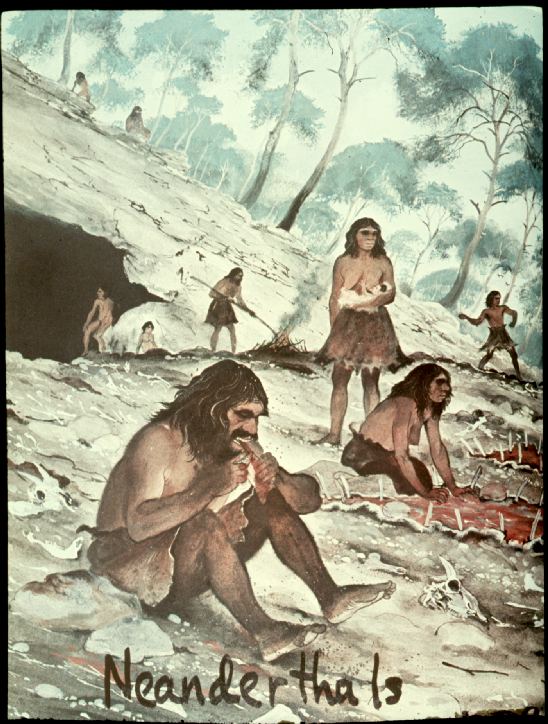 Neandertal
Early Man (Time-Life Nature Library, 1973), p. 134
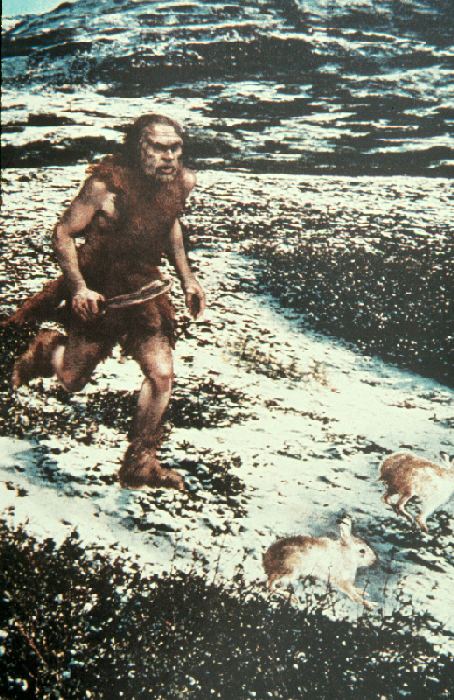 Neandertal
The Neanderthals (NY: Time-Life, 1973), p. 31
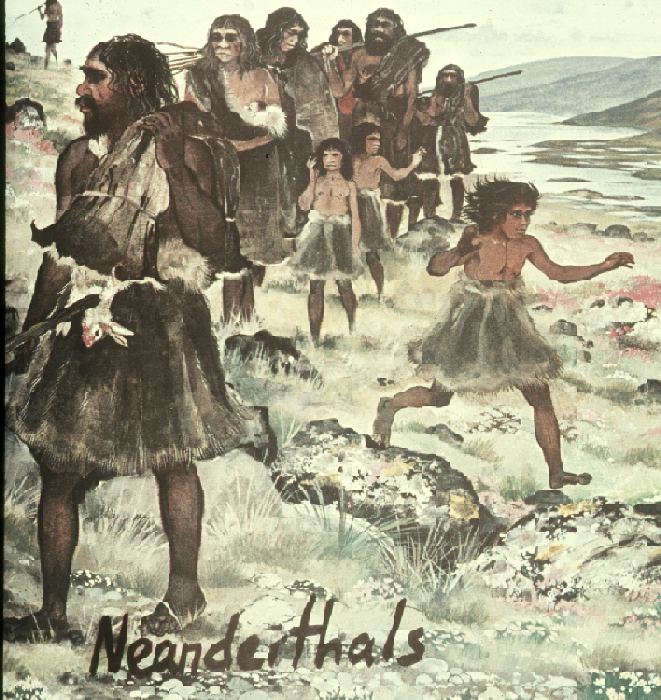 Neandertal
Early Man (Time-Life Nature Library, 1973), p. 132
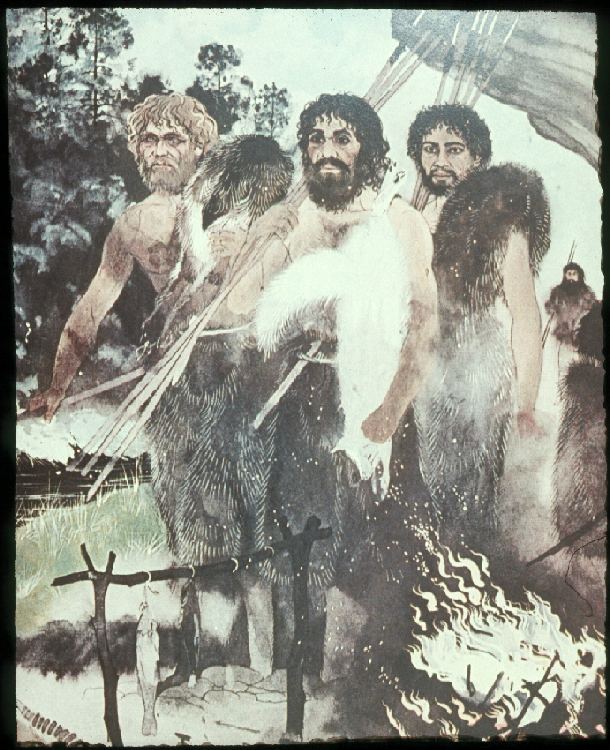 Neandertal
The Neanderthals (NY: Time-Life, 1973), p. 165
Neandertal
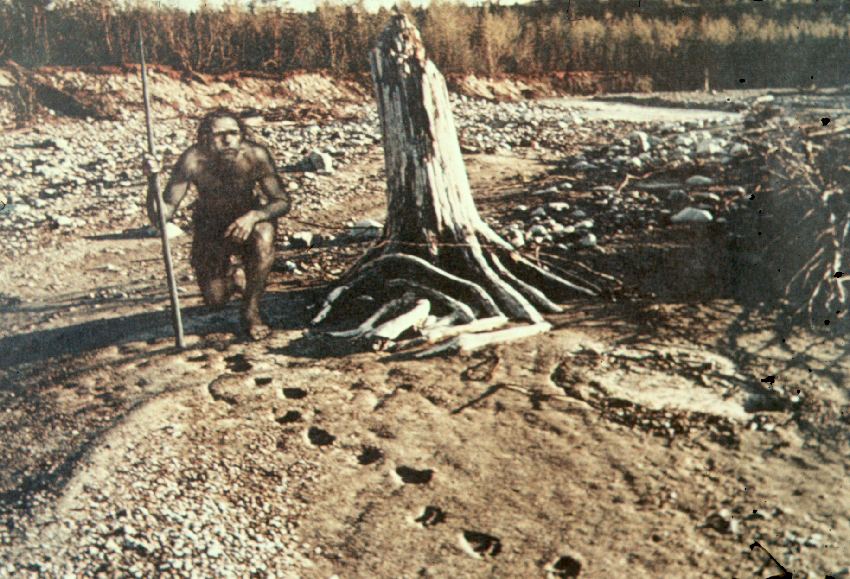 The Neanderthals (NY: Time-Life, 1973), p. 29
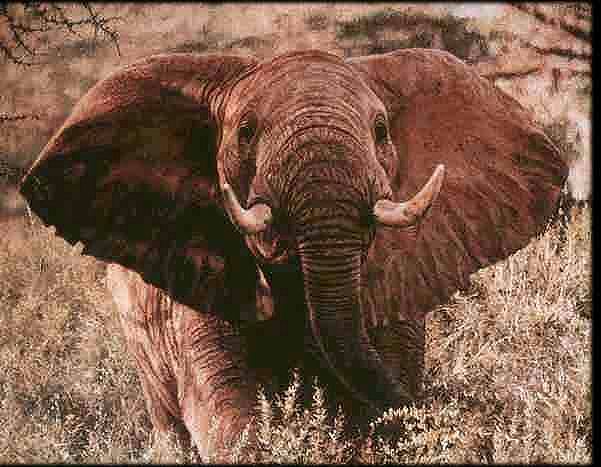 Neandertal hunted  “megafauna”
(animals of 100 lbs. or more)
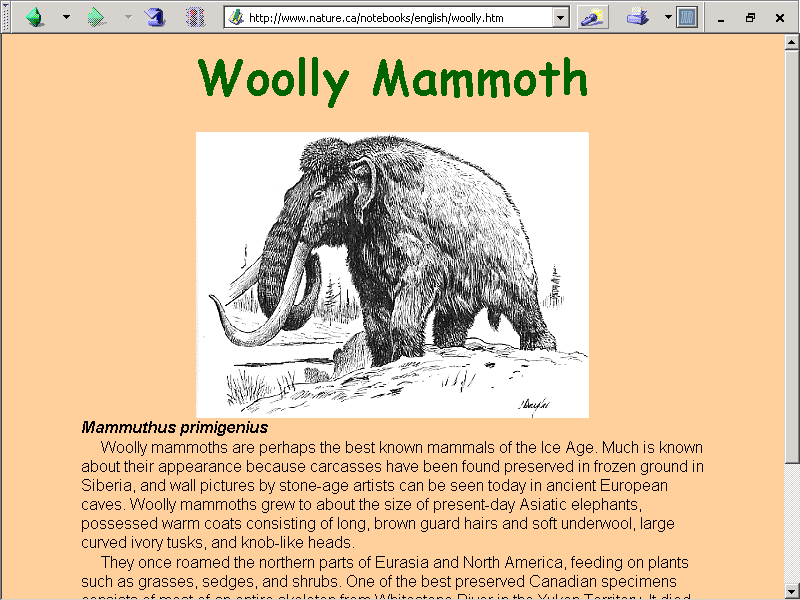 www.nature.ca/notebooks/english/woolly.htm
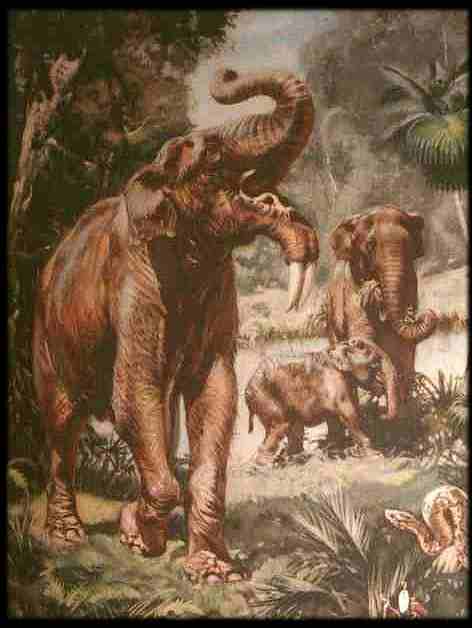 Neandertal Megafauna
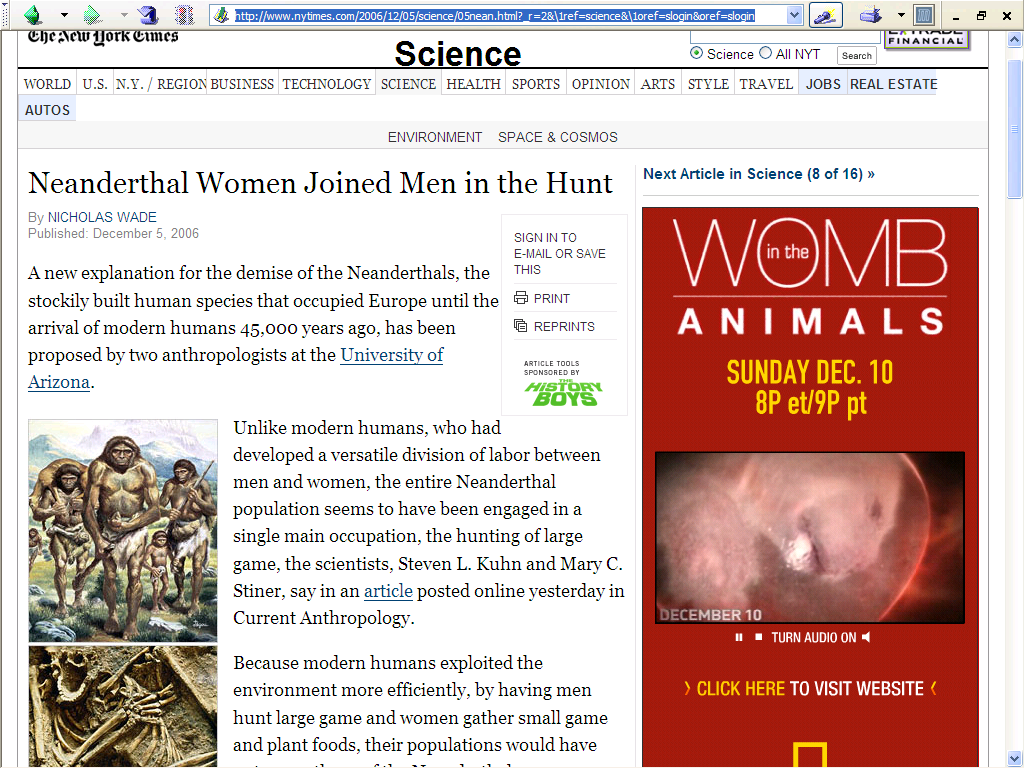 contrary to stereotypes . . .
http://www.nytimes.com/2006/12/05/science/05nean.html?_r=2&\1ref=science&\1oref=slogin&oref=slogin
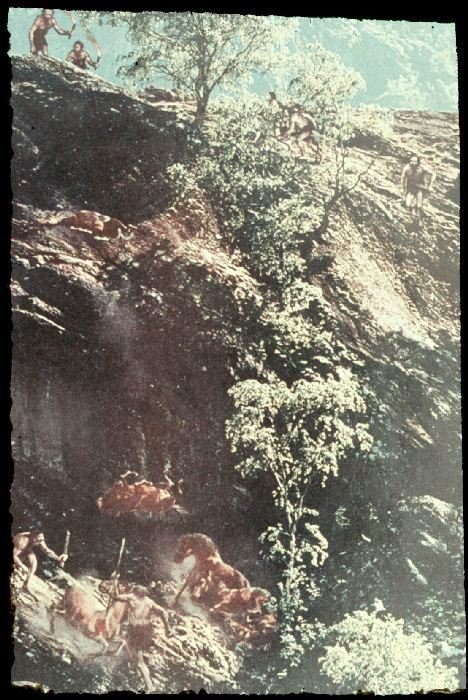 and they used a wide variety of hunting techniques . . .
The Neanderthals (NY: Time-Life, 1973), p. 32
including bolas?
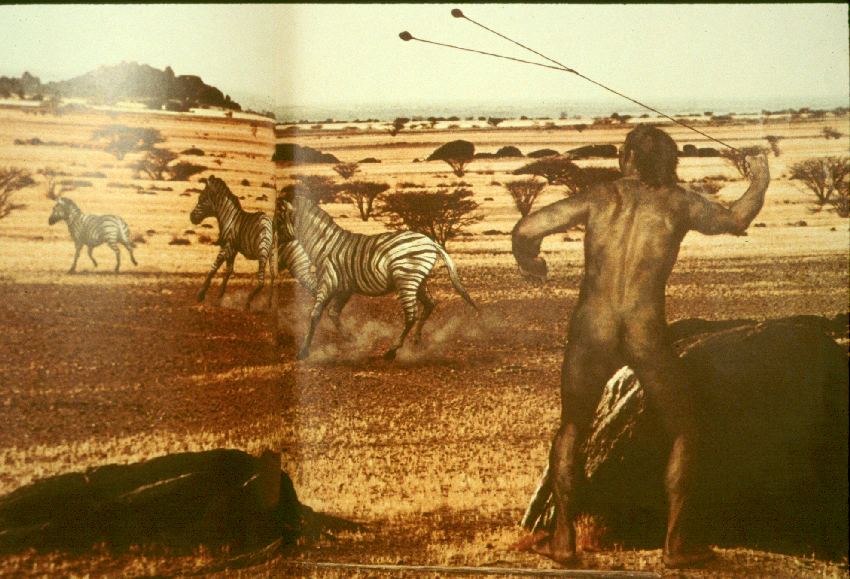 The Neanderthals (NY: Time-Life, 1973), pp. 36-37
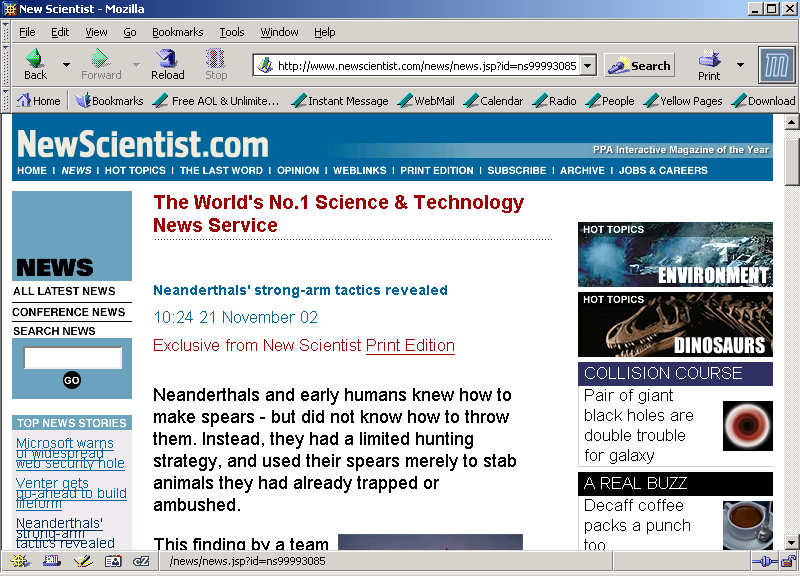 Neandertals were
“Opportunistic hunters”
http://www.newscientist.com/news/news.jsp?id=ns99993085
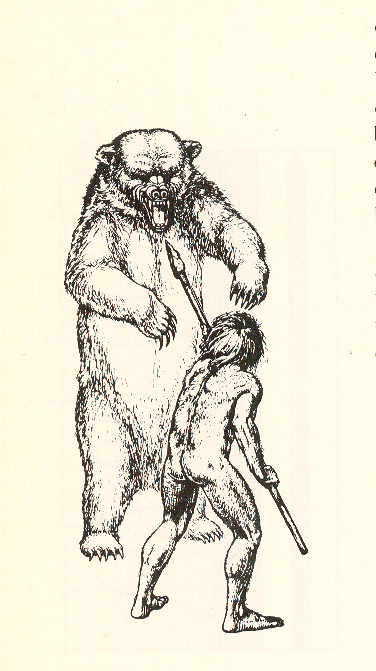 they often used a frontal attack in hunting . . . .
Early Man (Time-Life Nature Library, 1973), p. 126
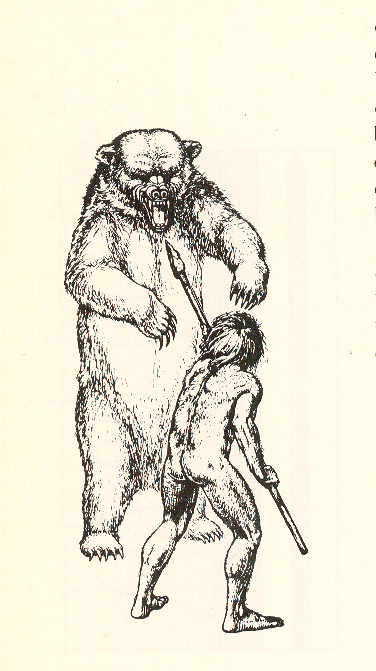 Bear
Neandertal
Early Man (Time-Life Nature Library, 1973), p. 126
Neandertal
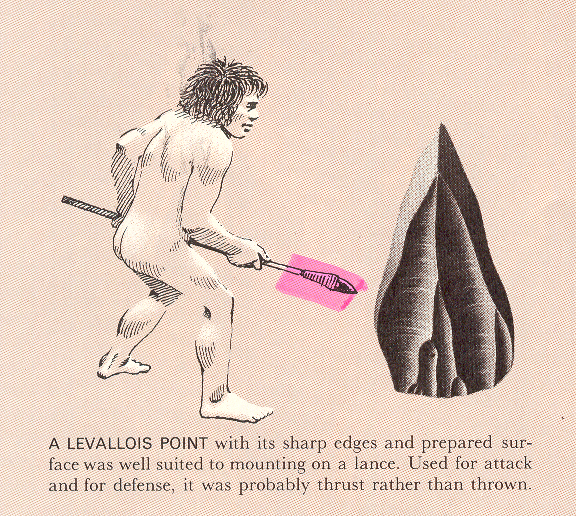 and probably used only thrusting weapons . . .
(that is, they likely didn’t throw their spears)
Life Nature Library, Early Man, p. 114
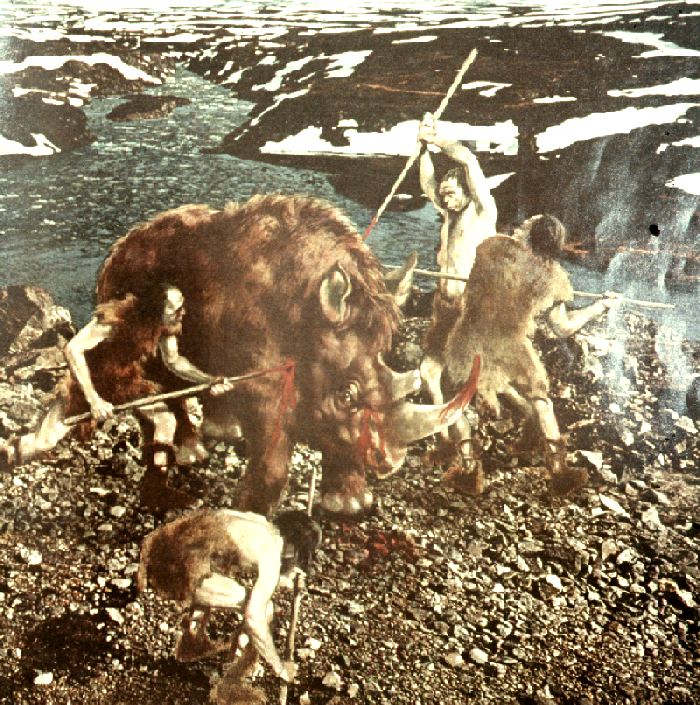 Neandertal
which is dangerous . . .
The Neanderthals (NY: Time-Life, 1973), p. 35
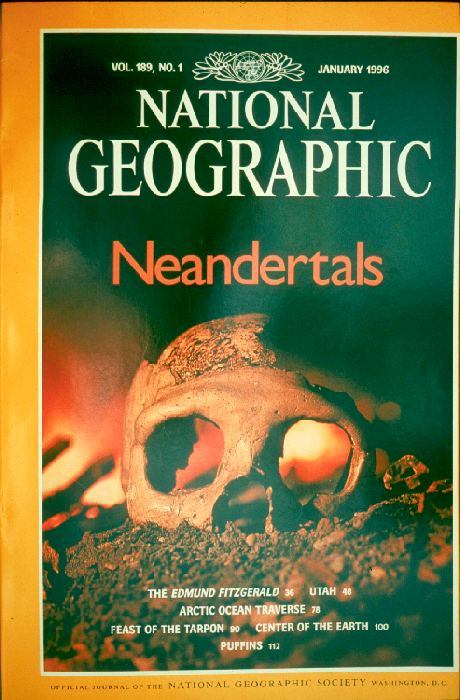 and their injury profile was almost exactly 
like modern day rodeo riders . . . .
January 1996
Neandertal
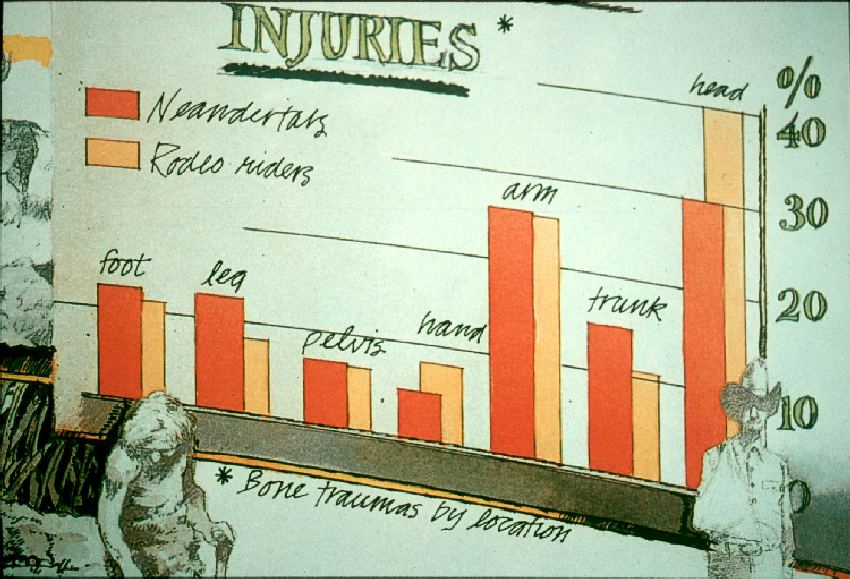 National Geographic, January 1996
“Classic” Neandertal
are culturally 
adapted to cold climates
hunting
 technology 
 food
 clothing
 shelter
religion ? / beliefs
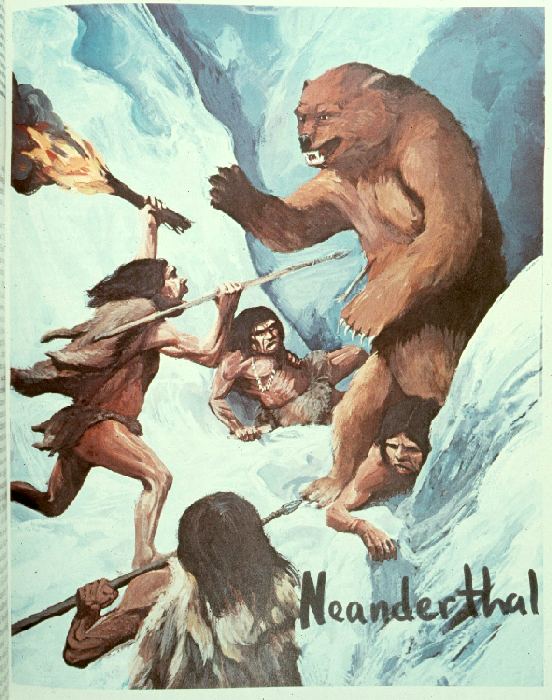 Neandertal
Anthropology Today, p. 183
REM:
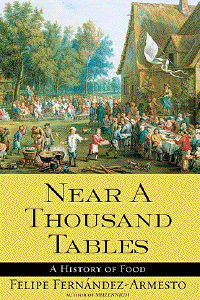 Simon & Schuster 2003
Eight  Food “Revolutions”
Invention of Cooking
Discovery that Food is More Than Sustenance
The “Herding Revolution”
Snail Farming
Use of Food as a Means and Index of Social Differentiation
Long-Range Exchange of Culture
Ecological Revolution of last 500 years
Industrial Revolution of the 19th and 20th Centuries
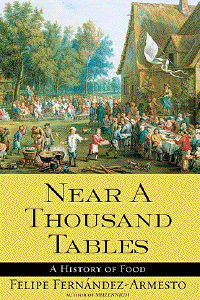 Simon & Schuster 2003
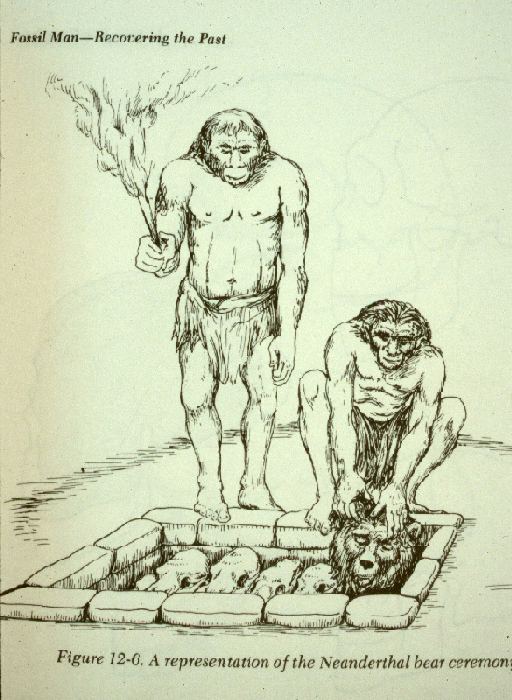 Neandertal
and there is evidence that the hunt became more than a way to get food . . .
Neandertal Cave Bear Cult, Austria
Poirier,  In Search of Ourselves, p. 179
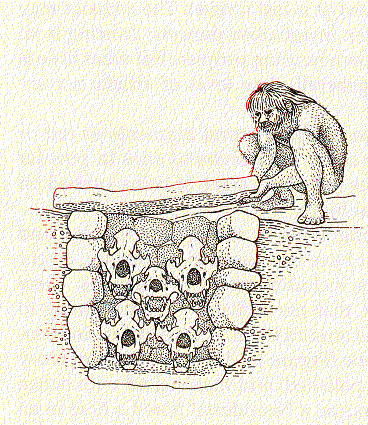 Bear skulls apparently stacked in a pit
supports the idea that the cave bear
was the center of a Neandertal cult,
Drachenloch, Switzerland
Campbell – Loy, Humankind Emerging, 7th Ed., p. 441
Neandertal
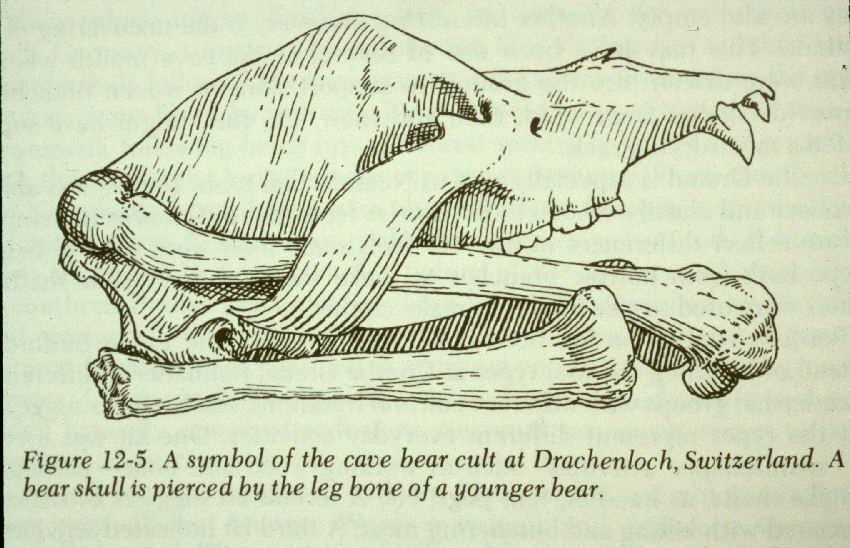 you will see this ceremonial offering, for e.g., in the film version of . . .
Early Man (Time-Life Nature Library, 1973), p. 127
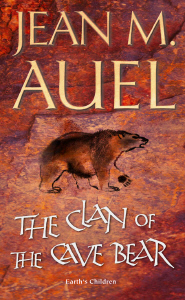 Bantam 1980
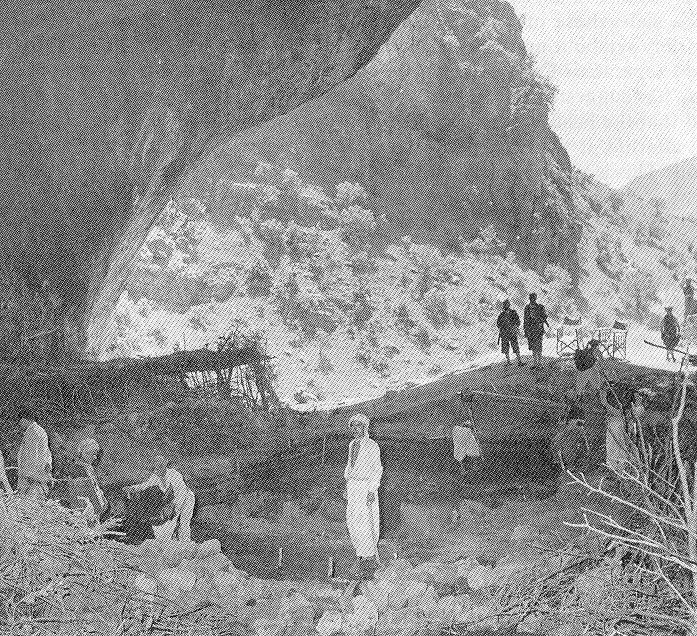 Neandertal
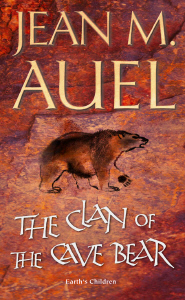 the real life home of The Clan of the Cave Bear is Shanidar, Iraq . . .
Kurdish shepherds helping with excavations at Shanidar, Iraq
Campbell-Loy, Humankind Emerging, 7th Ed.,  p. 446
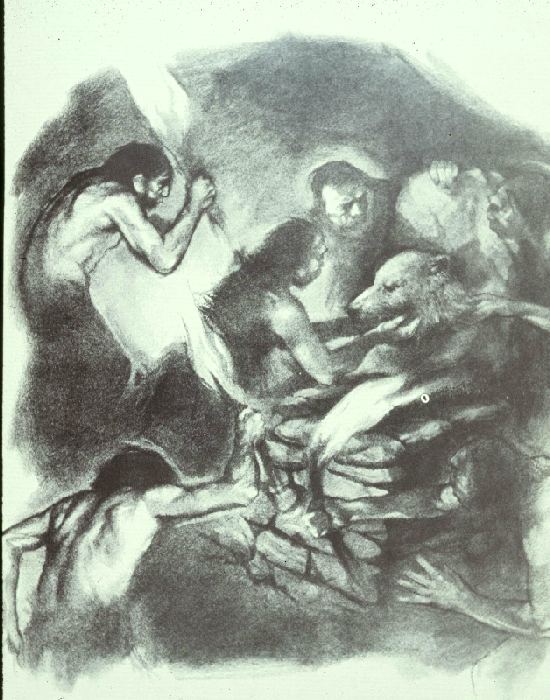 Neandertal
The Neanderthals (NY: Time-Life, 1973), p. 113
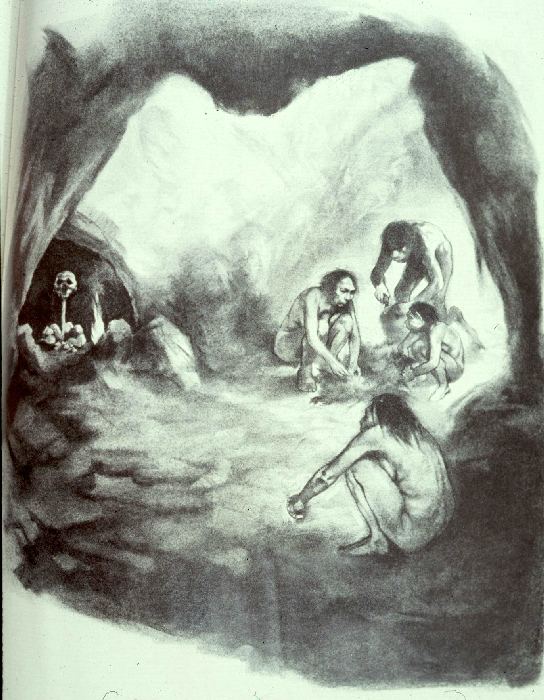 Neandertal
The Neanderthals (NY: Time-Life, 1973), p. 107
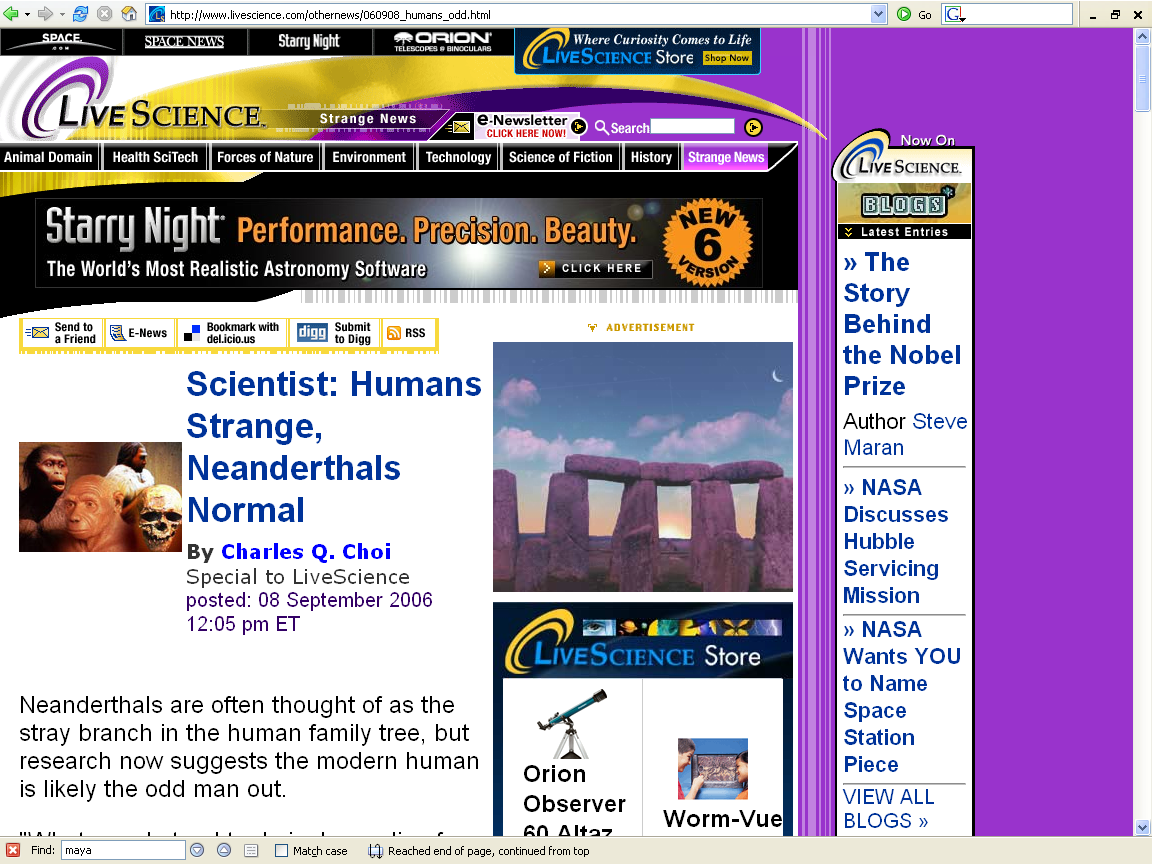 finally, it should be mentioned that contrary to all stereotypes, Neandertals were intelligent, and they lasted for several hundred thousand years . . . 

And, at least one scientist thinks . . .  
it’s the Neandertals who are “normal” . . .
http://www.livescience.com/othernews/060908_humans_odd.html
Homo heidelbergensis 
is another “pre-modern” you’ll see in the text . . .

basically, they are Hominins that lived 
between 600,000 and 400,000 ybp 
and who are 
not Homo erectus,
and they are not Neandertal,
and they are not Homo sapiens . . .
A Walk Through Hominin Evolution
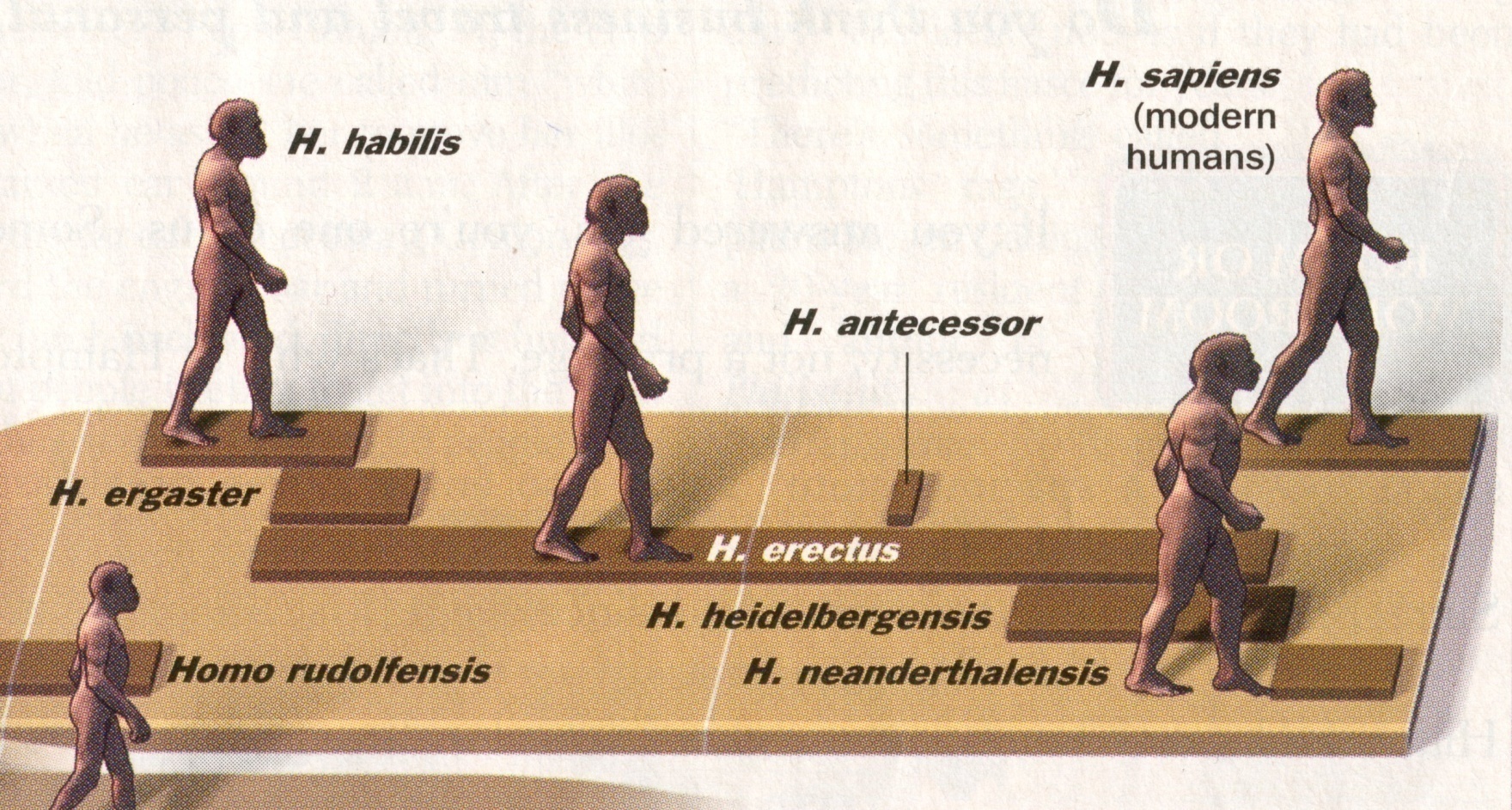 Premoderns
Homo heidelbergensis . . .
600,000-400,000 ybp
Time 23 July 2001
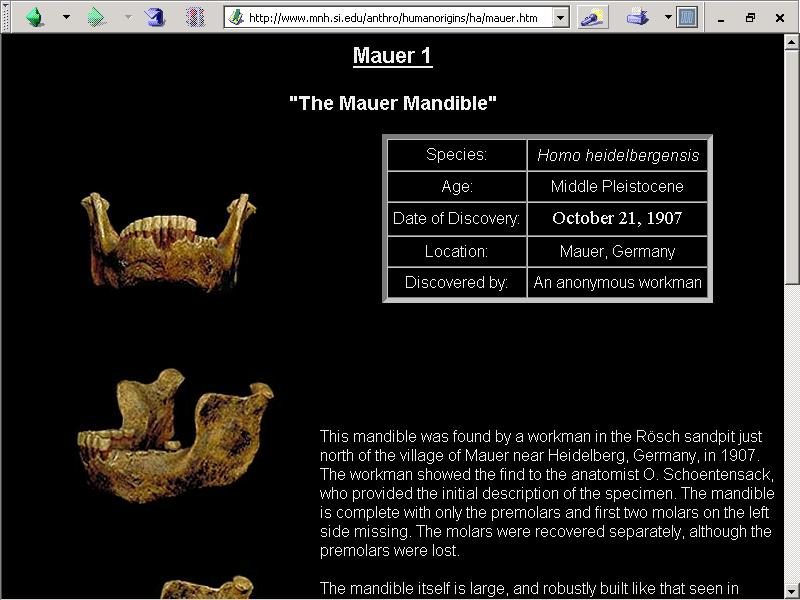 http://www.mnh.si.edu/anthro/humanorigins/ha/mauer.htm
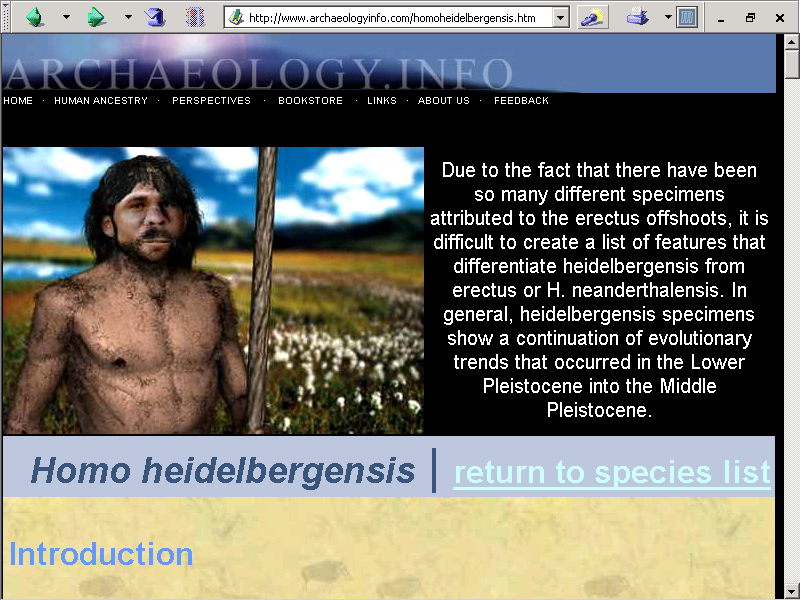 http://www.archaeologyinfo.com/homoheidelbergensis.htm
we are
Homo sapiens sapiens

aka “Moderns”
(our prehistoric version is Cro-magnon)
A Walk Through Hominin Evolution
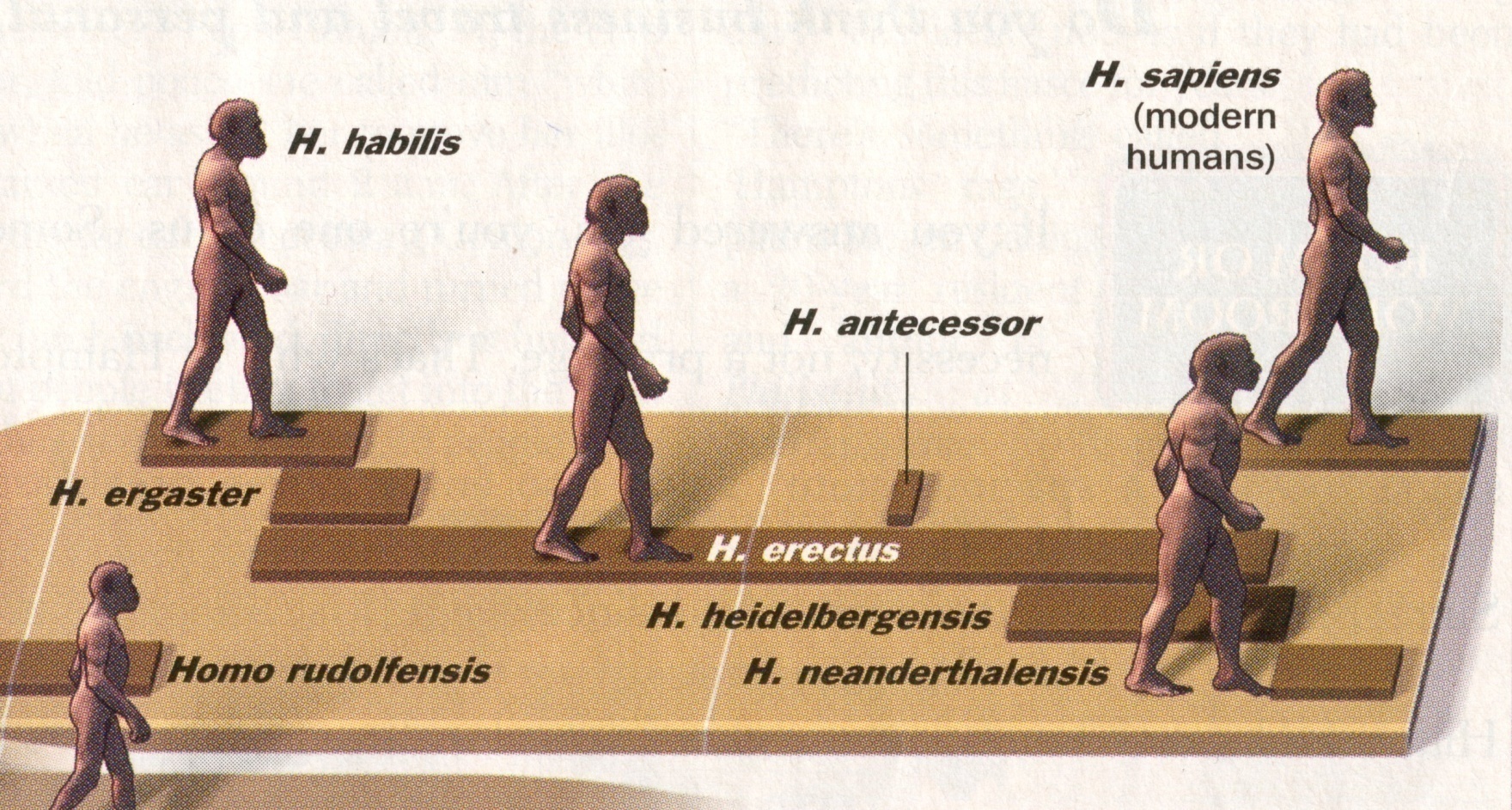 “Moderns”
Homo sapiens sapiens
165,000 ybp-present
Time 23 July 2001
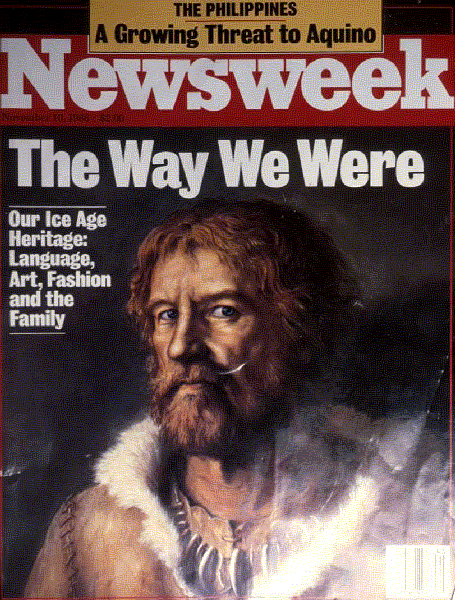 “Moderns”
Homo sapiens sapiens
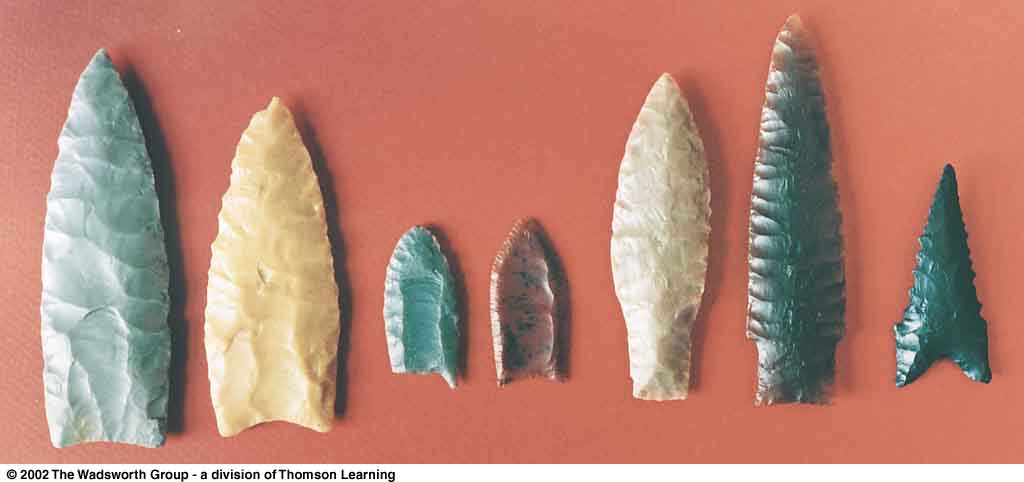 Clovis
Folsom
Plano
Dalton
Major types of North American Paleo-Indian projectile points
Understanding Physical Anthropology and Archaeology, 9th Ed.,  p. 315
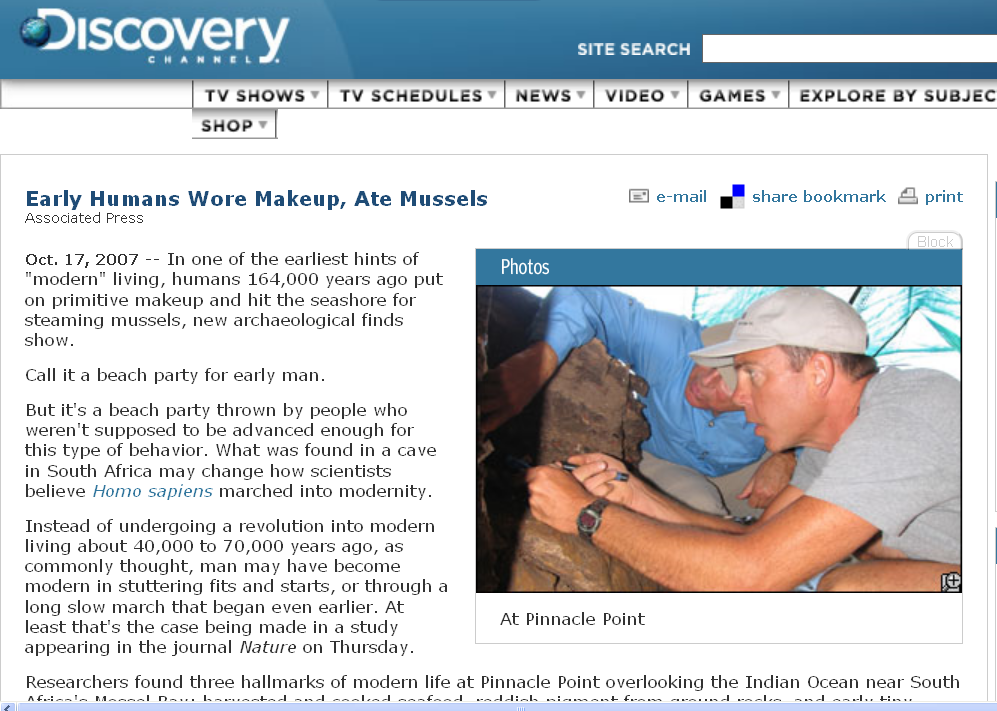 164,0000 ybp
http://dsc.discovery.com/news/2007/10/17/makeup-ancient-human.html
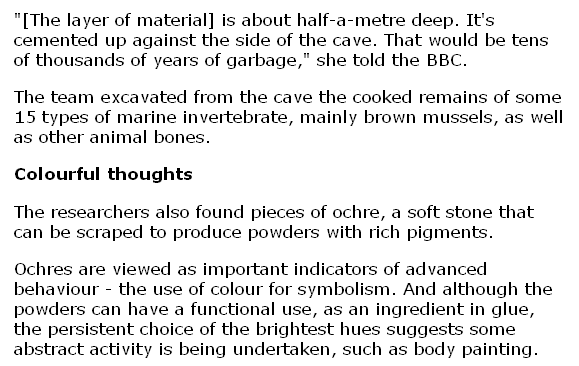 164,0000 ybp
http://news.bbc.co.uk/2/hi/science/nature/7049597.stm
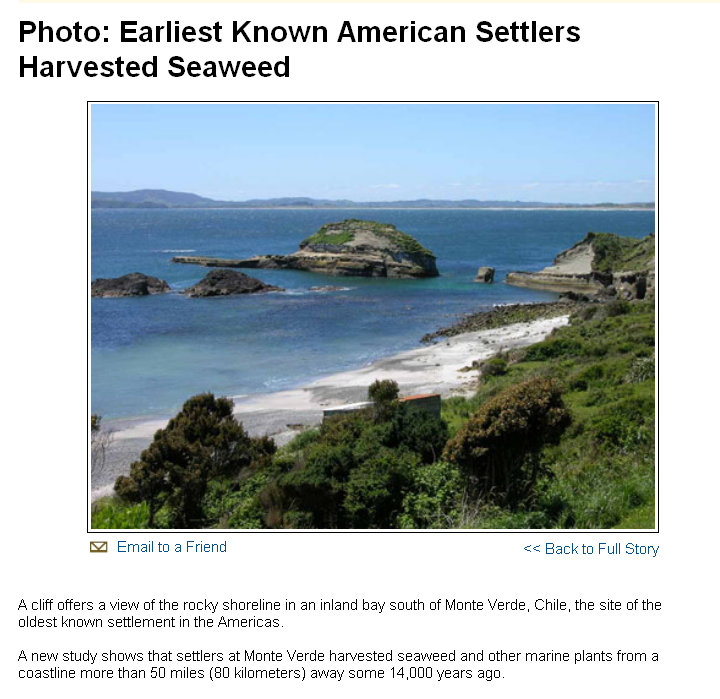 14,0000 ybp
http://news.nationalgeographic.com/news/bigphotos/15550150.html
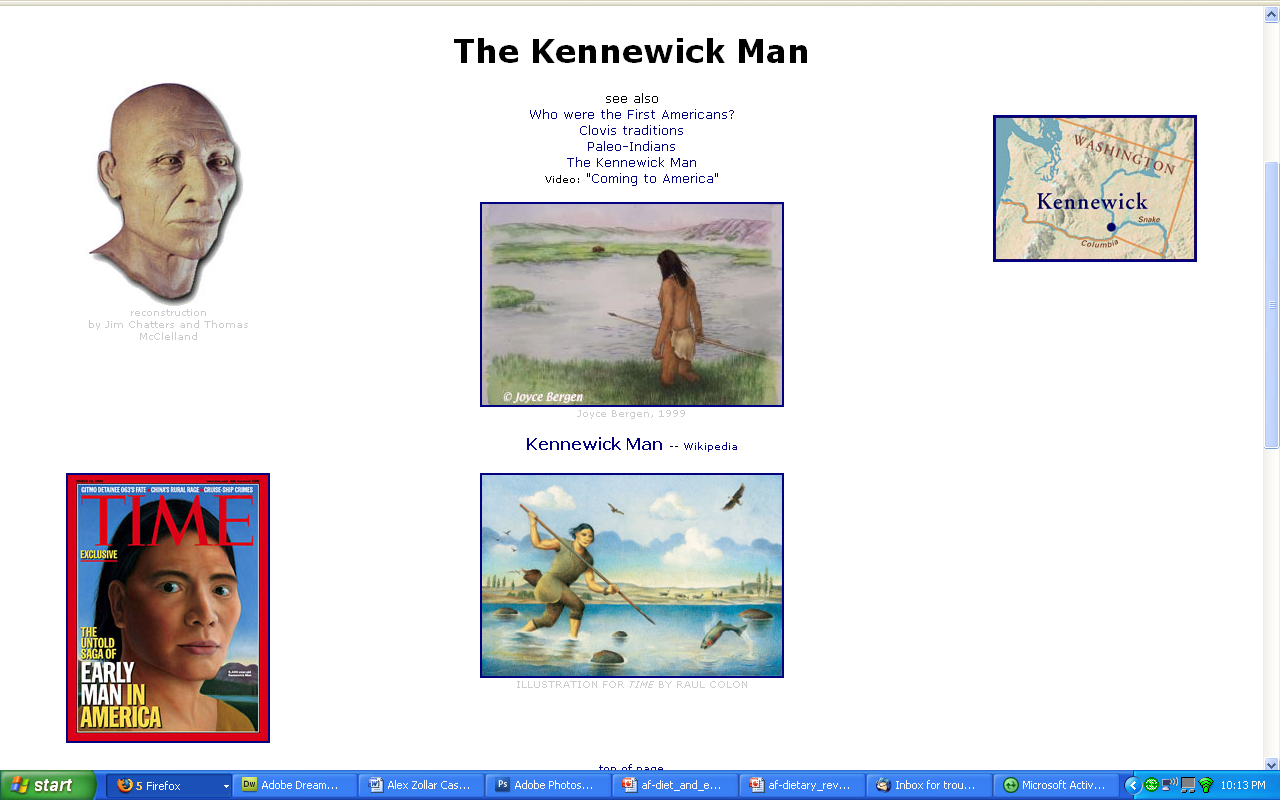 8,400 ybp
www.d.umn.edu/cla/faculty/troufs/anth1602/pckennewick.html#title
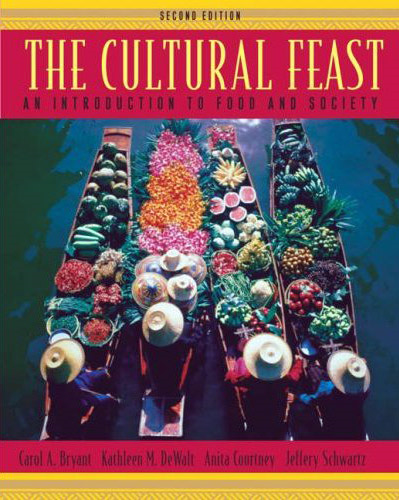 we’ll have a close look at 
pre-industrial Moderns in 
Ch. 5, “. . . How People Get Their Food in Nonindustrial Societies”
ca. 1.8 mya –  10 kya
Anthropology of Food
University of Minnesota Duluth
Tim Roufs
©2009-2010
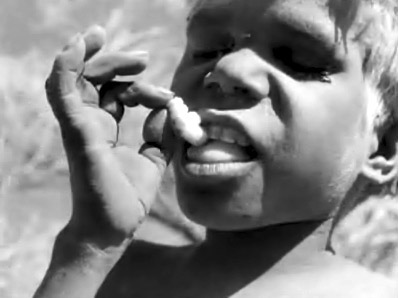 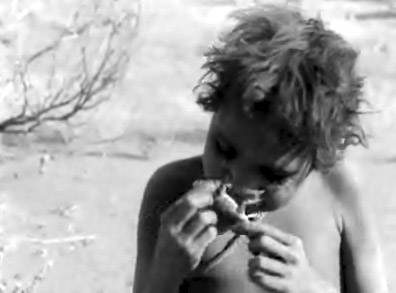 and in the video 
The Desert People
www.d.umn.edu/cla/faculty/troufs/anth1602/pchunt.html#title
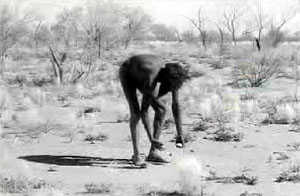 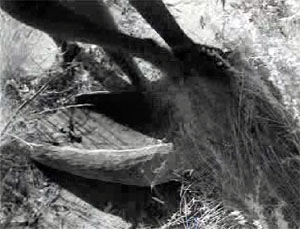 video: 
The Desert People
www.d.umn.edu/cla/faculty/troufs/anth1602/pchunt.html#title
in summary . . .
ca. 1.8 mya –  10 kya
Diet and Human Evolution
“. . . regardless of the actual number of hominin species resent in the Middle and Upper Paleolithic . . . throughout the Paleolithic, all hominins survived by hunting and gathering wild resources.”
The Cultural Feast, 2nd Ed., p. 38
Diet and Human Evolution
“It is only at about 9-11 kya 
that we see a major change, 
which is primarily restricted to 
the Near East, with 
the appearance of settlements and the
domestication of plants, animals, 
or both.”
The Cultural Feast, 2nd Ed., p. 38
and with that comes food production, and 
“The Agricultural Revolution” . . .
(known in the Mideast as “The Neolithic Revolution”)
ca. 1.8 mya –  10 kya
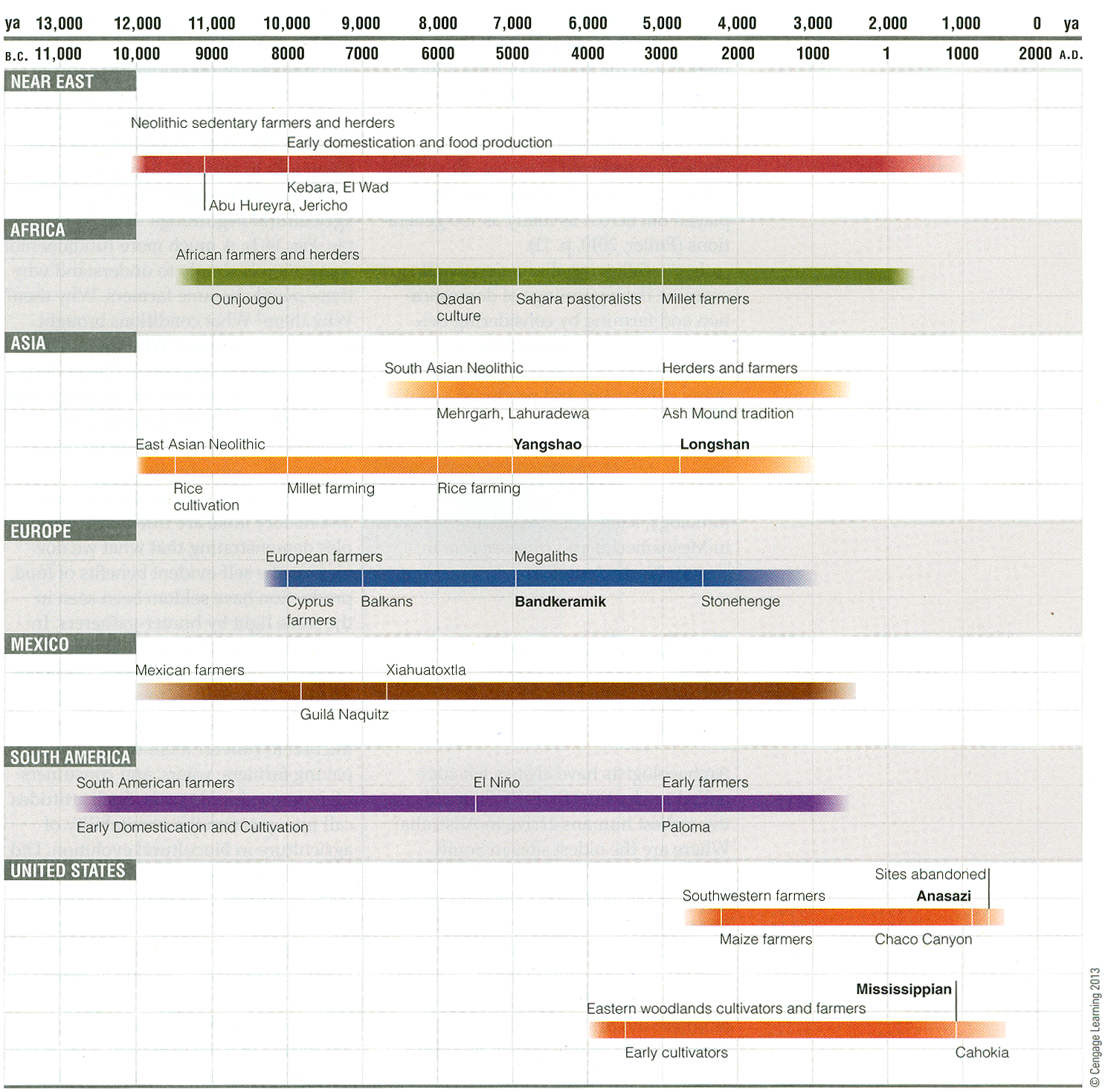 Time line for Ch.14 "Food Production”
Understanding Physical Anthropology and Archaeology, 13th Ed., p. 341 (2013)
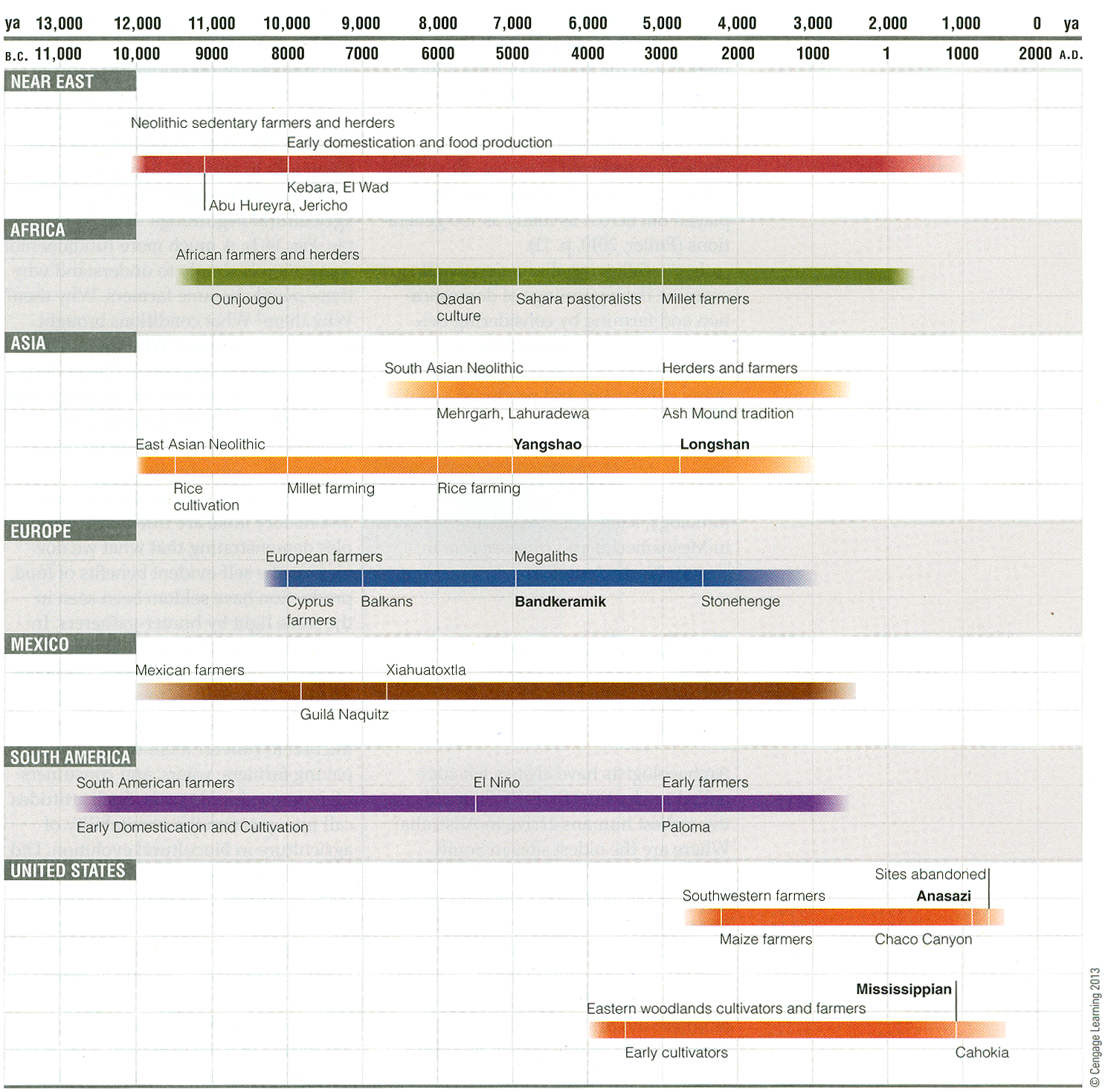 Time line for Ch.14 "Food Production”
Understanding Physical Anthropology and Archaeology, 13th Ed., p. 341 (2013)
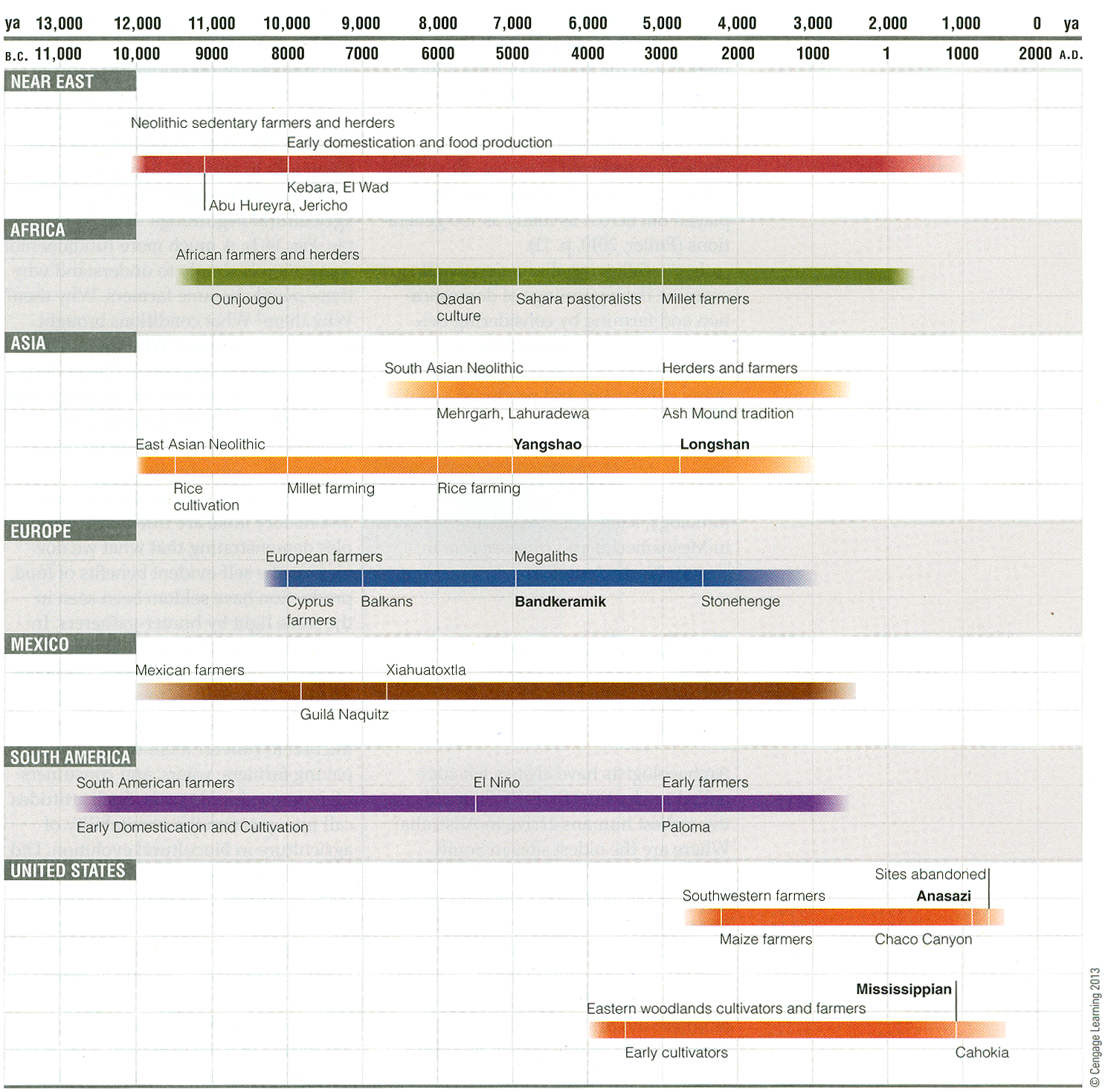 transition from end of last
ice age to conditions
approximating the present
Time line for Ch.14 "Food Production”
Understanding Physical Anthropology and Archaeology, 13th Ed., p. 341 (2013)
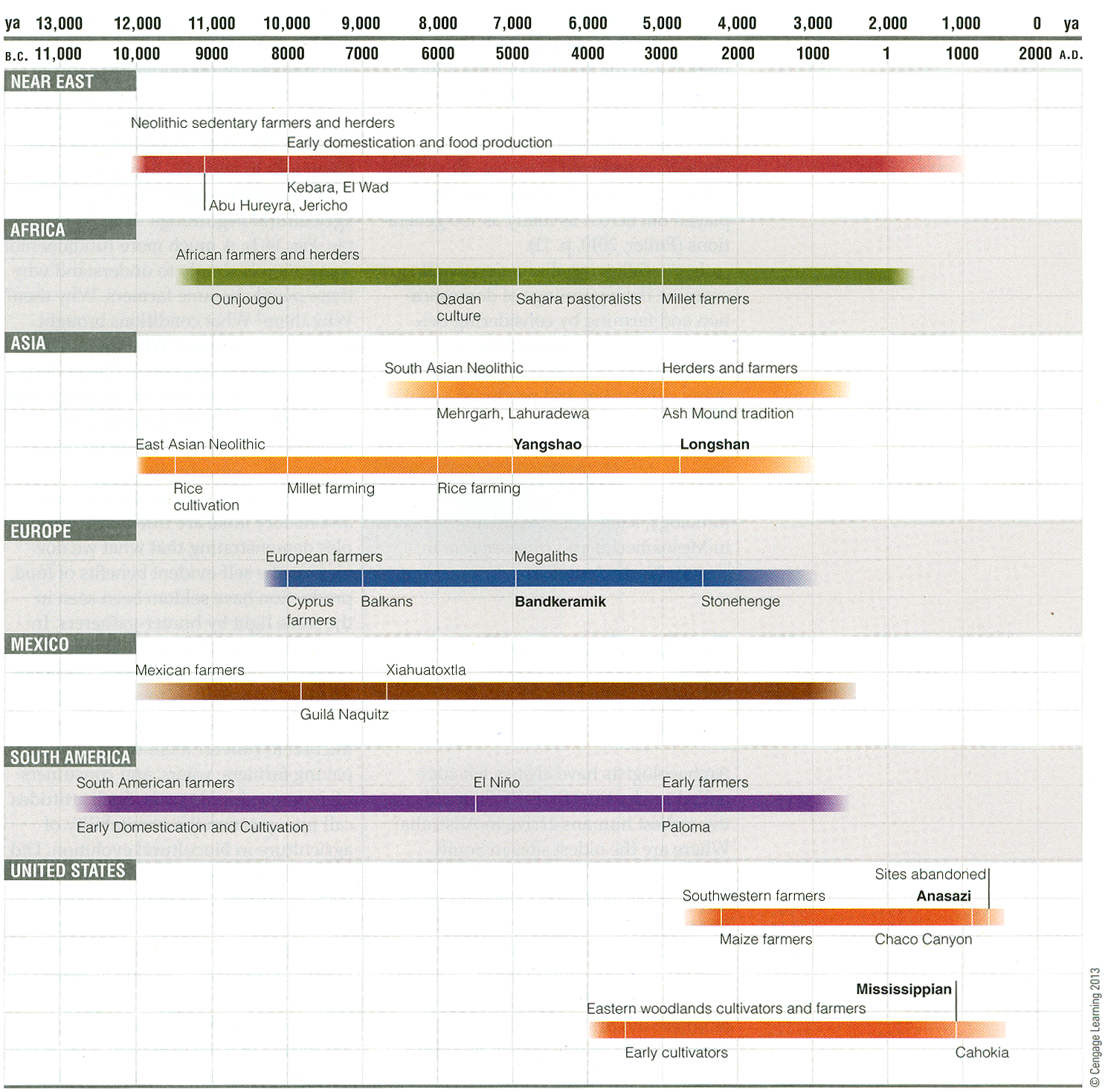 Time line for Ch.14 "Food Production”
Understanding Physical Anthropology and Archaeology, 13th Ed., p. 341 (2013)
Chapter 3: “Food in Historical Perspective: Dietary Revolutions”
Ch. 3, “Food in Historical Perspective: 
Dietary Revolutions”
looks more closely at this food revolution
food
collection
food
production
ca., 12,000 ybp
people ate
a wide variety
of foraged foods
people eat
a small number
of domesticated plants and animals
Diet and Human Evolution
“A number of authors have suggested that modern humans have a 
twenty-first-century diet 
and a Paleolithic body.”

“… the likelihood that there is a single, limited ‘Paleolithic’ physiology
is incorrect.”
parting thoughts . . .
The Cultural Feast, 2nd Ed., p. 38
Diet and Human Evolution
“A number of authors have suggested that modern humans have a 
twenty-first-century diet 
and a Paleolithic body.”

“. . . the likelihood that there is a single, limited ‘Paleolithic’ physiology
is incorrect.”
The Cultural Feast, 2nd Ed., p. 38
Diet and Human Evolution
“Paleolithic humans, like contemporary humans, exploited 
many different types of environments and diets, 
and probably developed 
different ways of adapting.”
The Cultural Feast, 2nd Ed., p. 38
For more information see the class Prehisoric Diets Web Page . . .
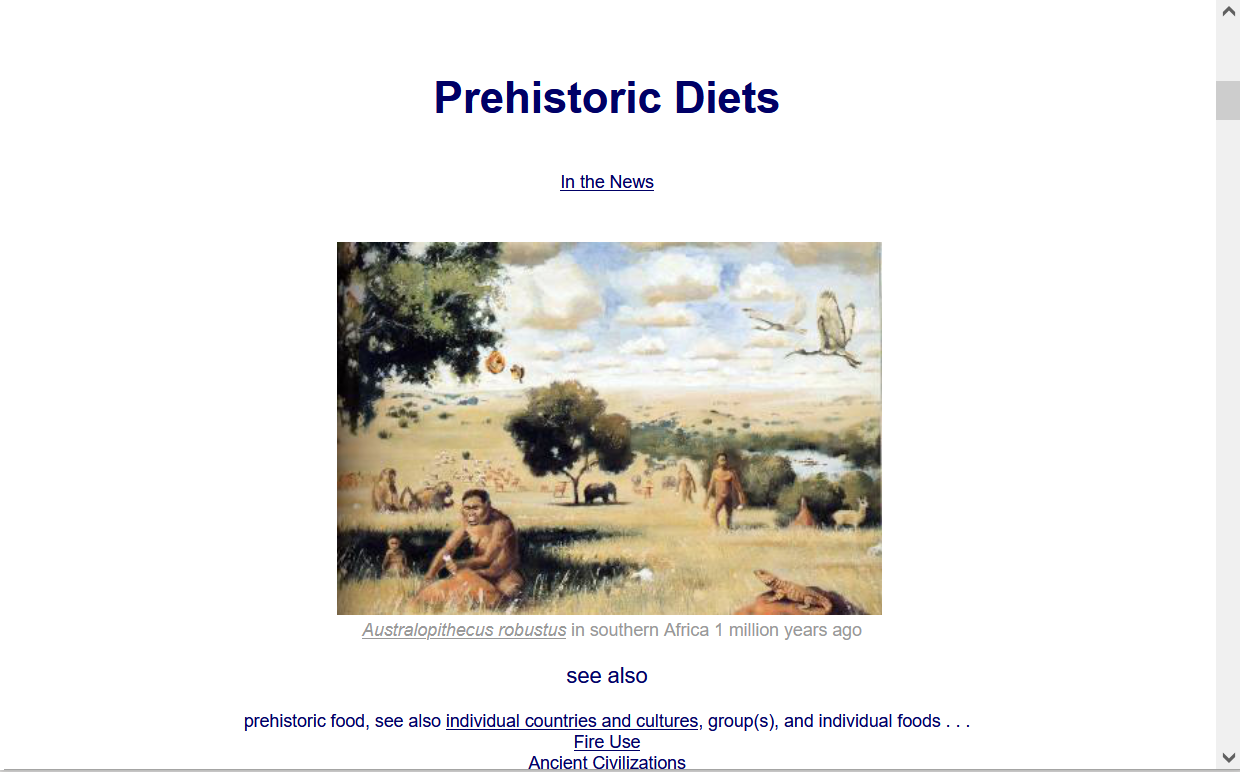 https://www.d.umn.edu/cla/faculty/troufs/anth1602/pcdiet.html#title
Diet and Evolution:
What Can We Say About the Diets of Fossil Homo?ca. 1.8 mya – 10 kya
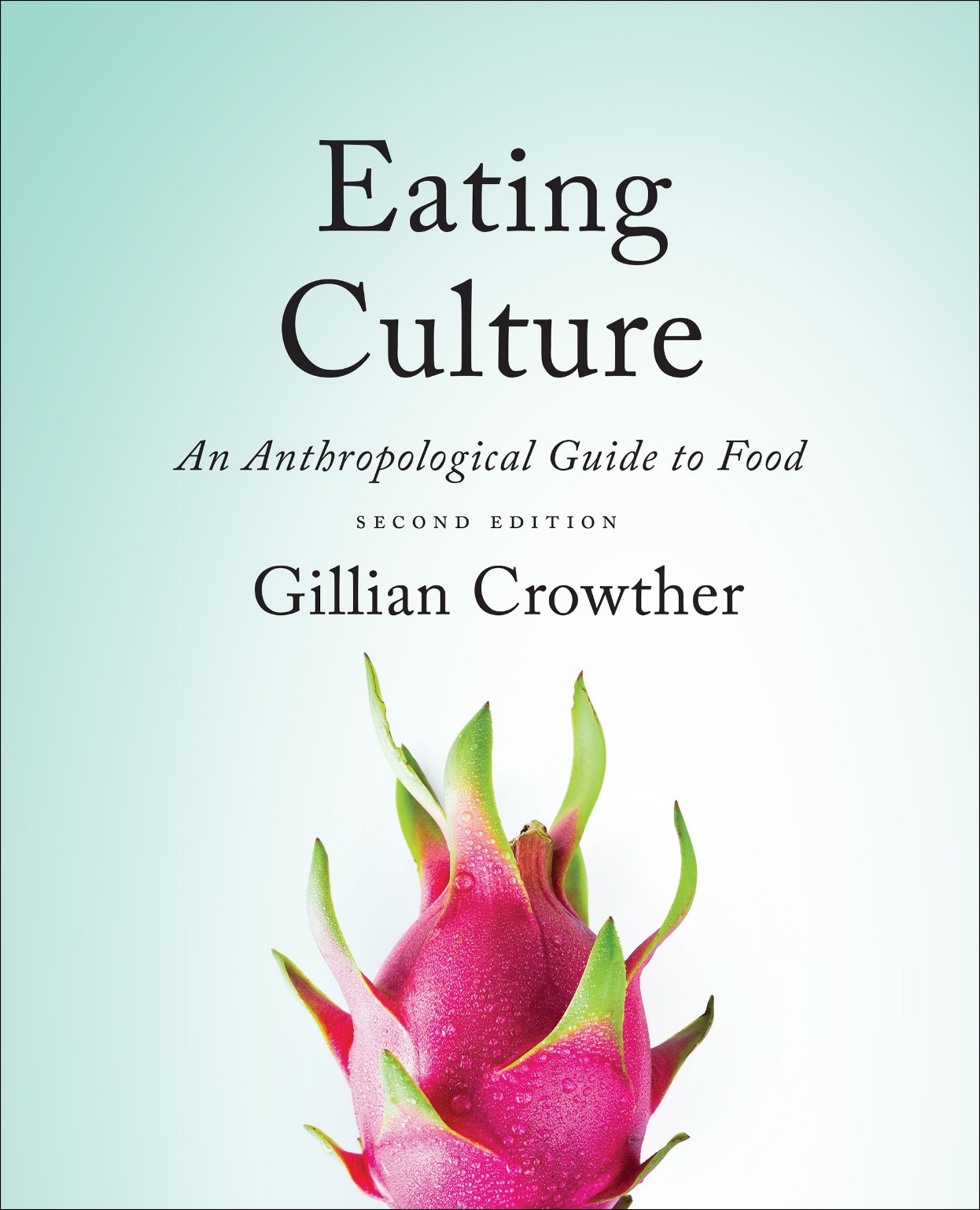 Tim Roufs
© 2010-2024